Fotorelacja z działań                  kulturalno- edukacyjnych  w Gminnym Centrum Kultury                        w Aleksandrowie w 2024 r.
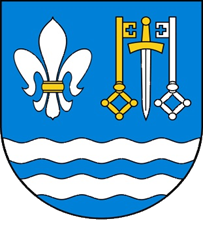 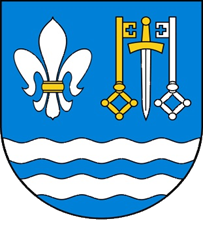 Koncert noworoczny 
w gminie Aleksandrów
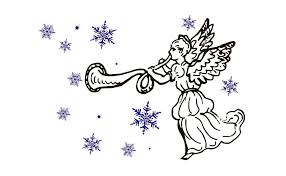 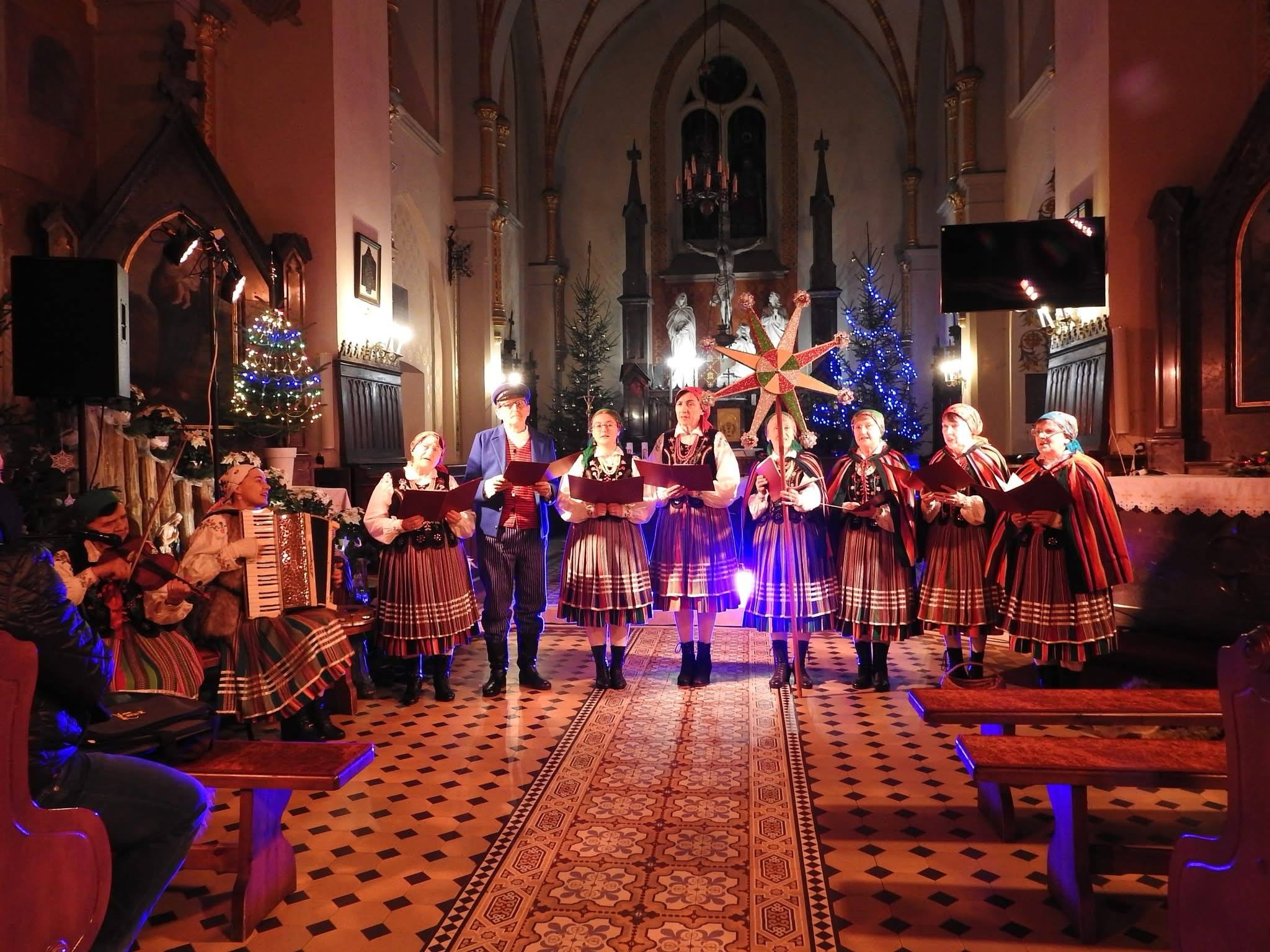 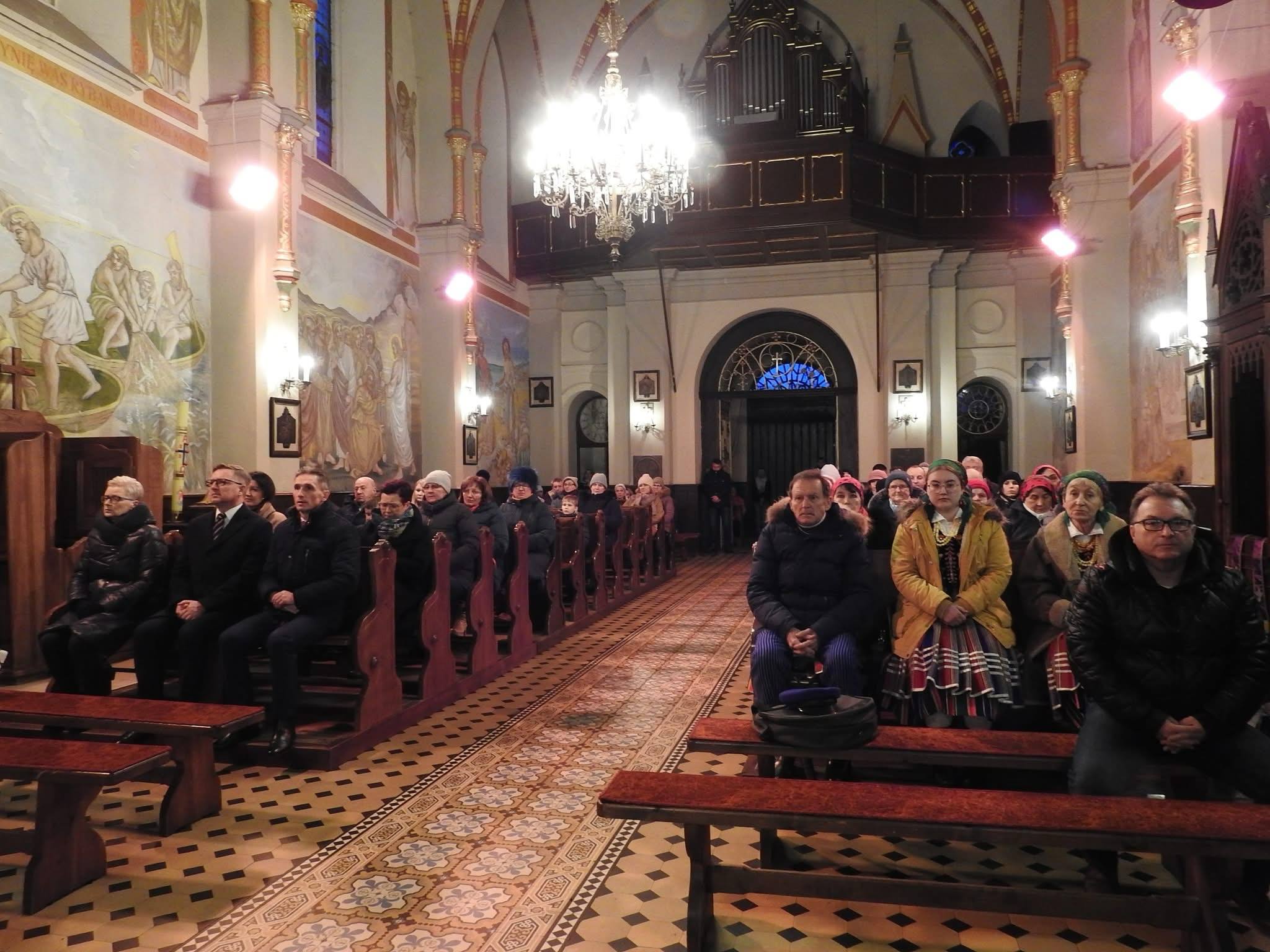 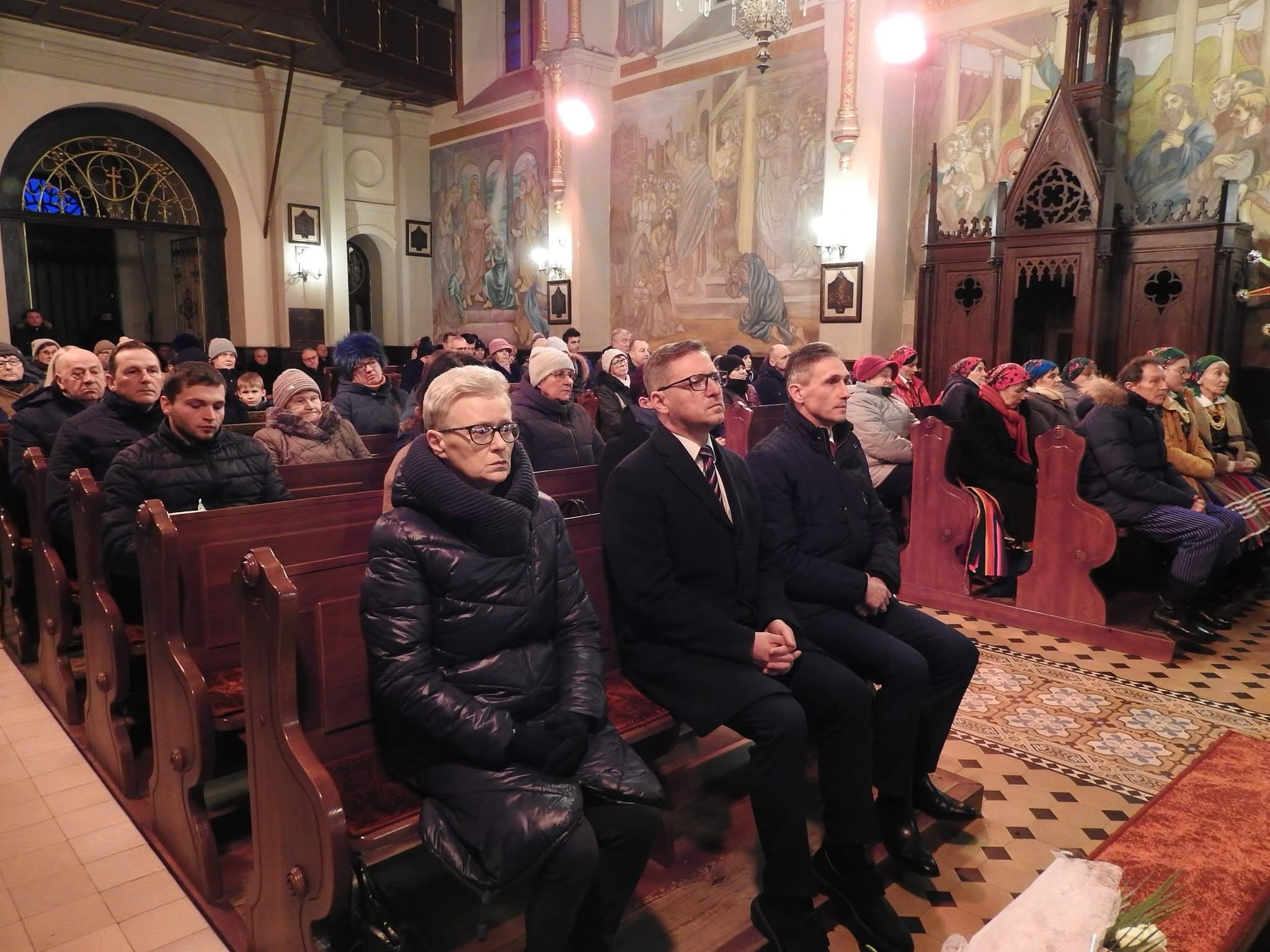 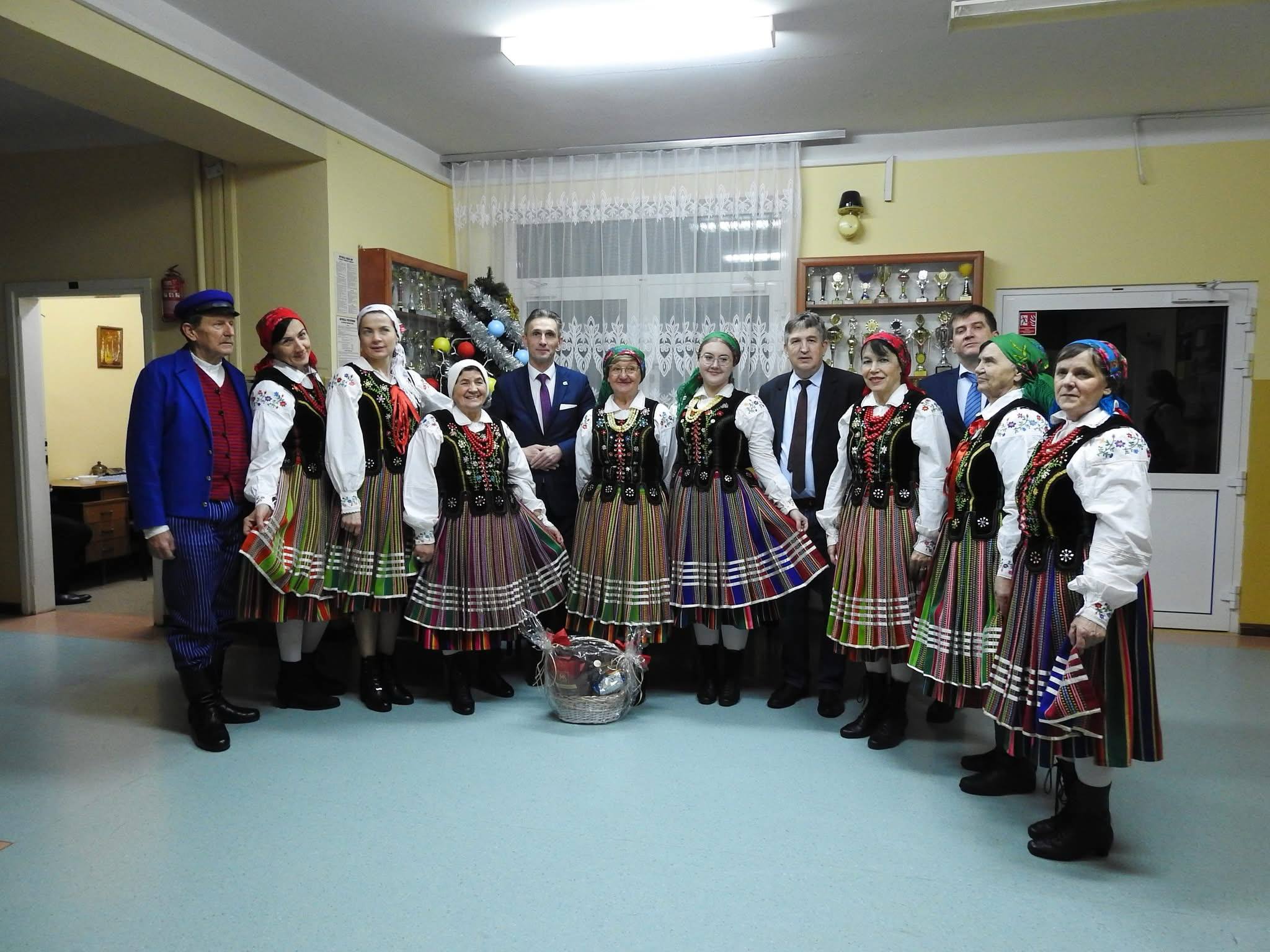 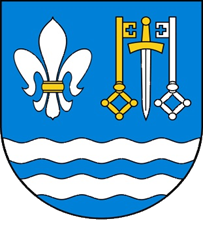 Warsztaty kulinarne z KGW Skotniki
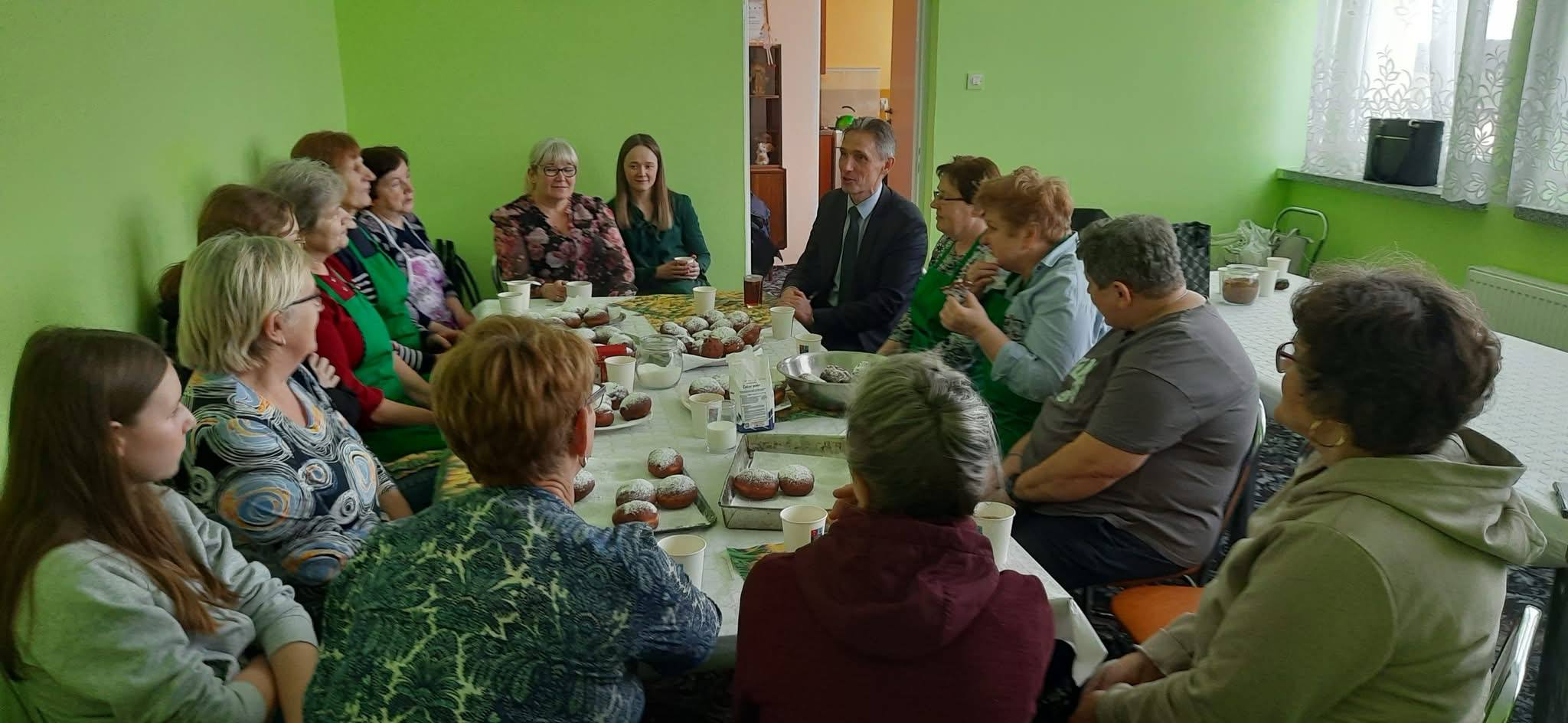 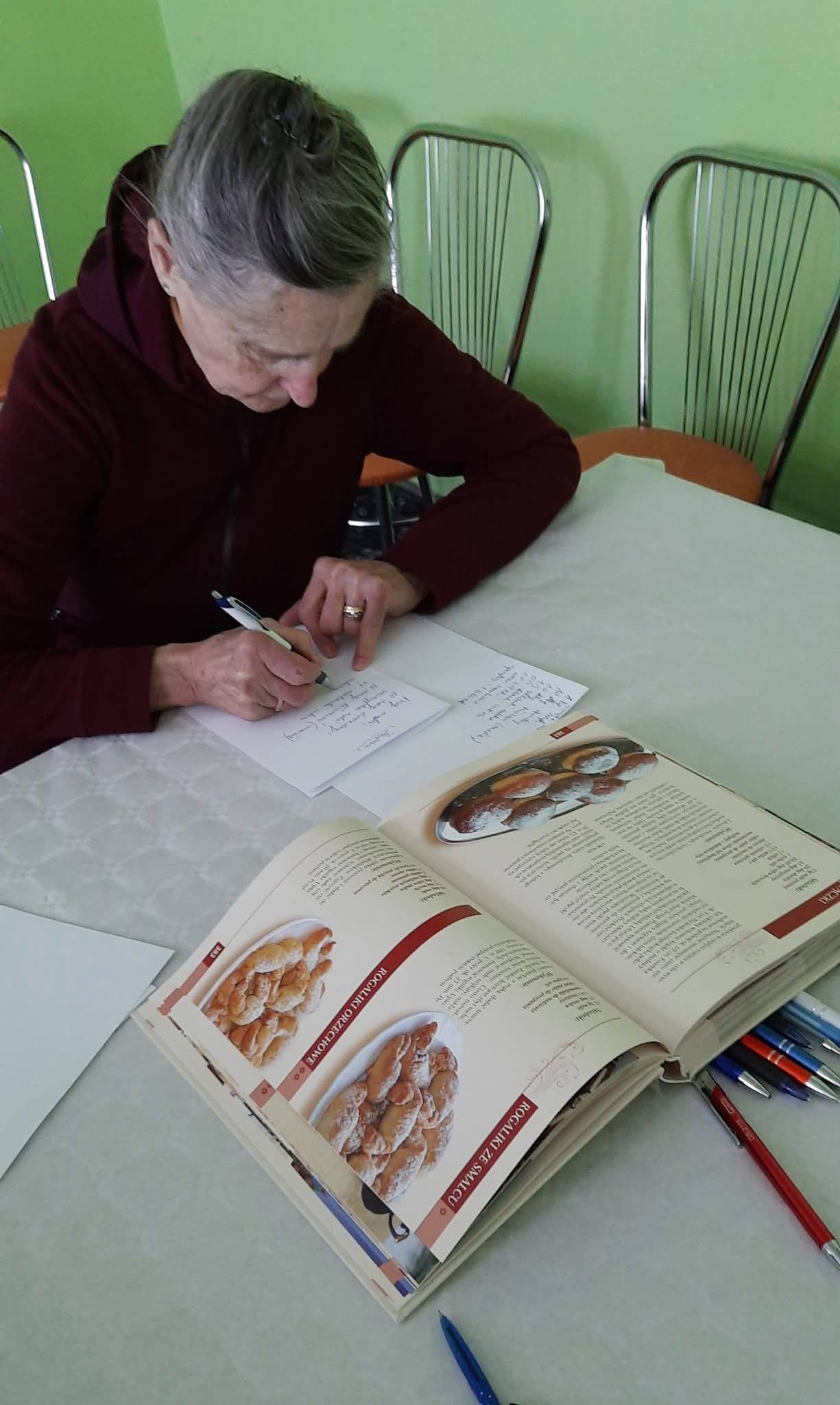 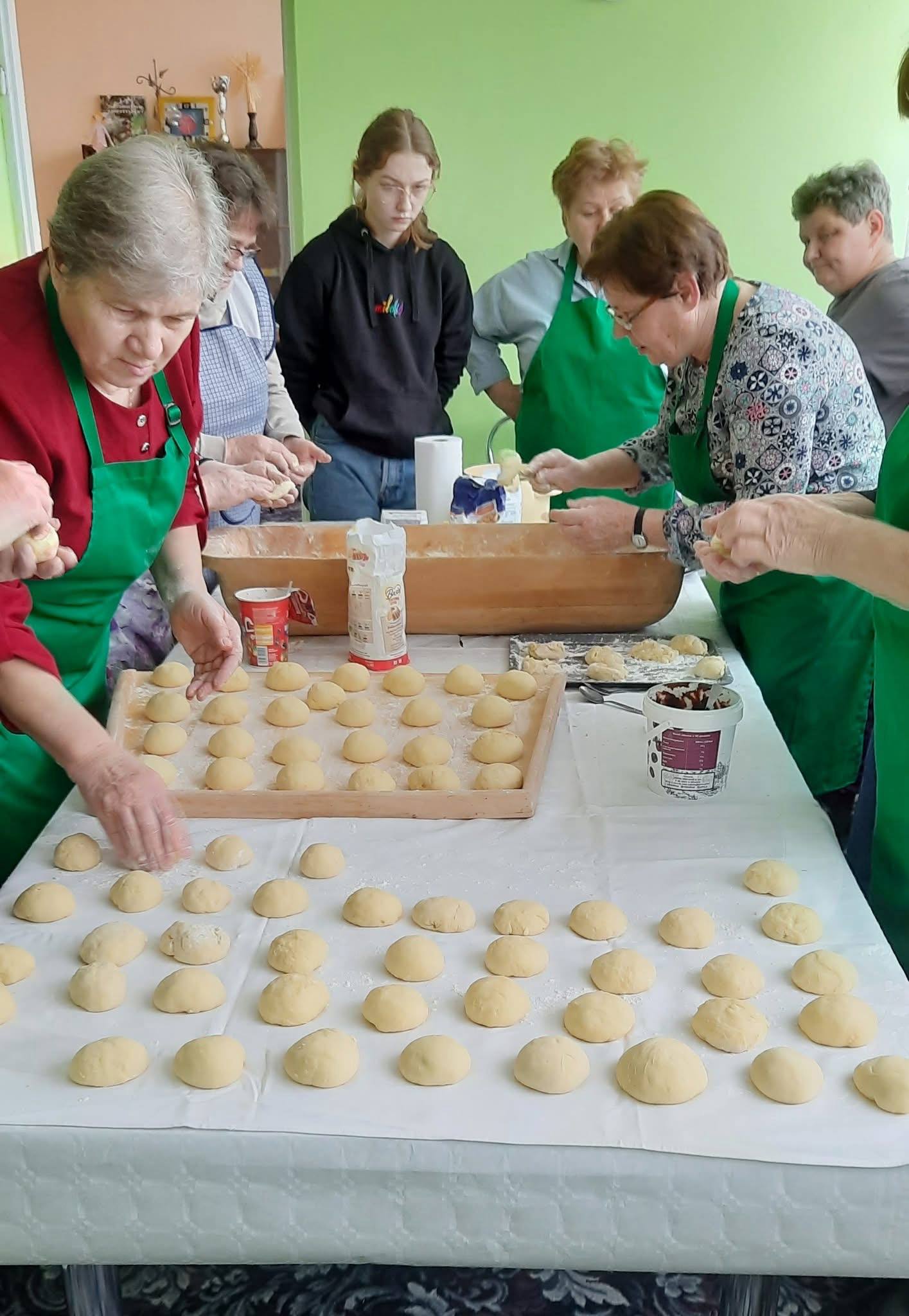 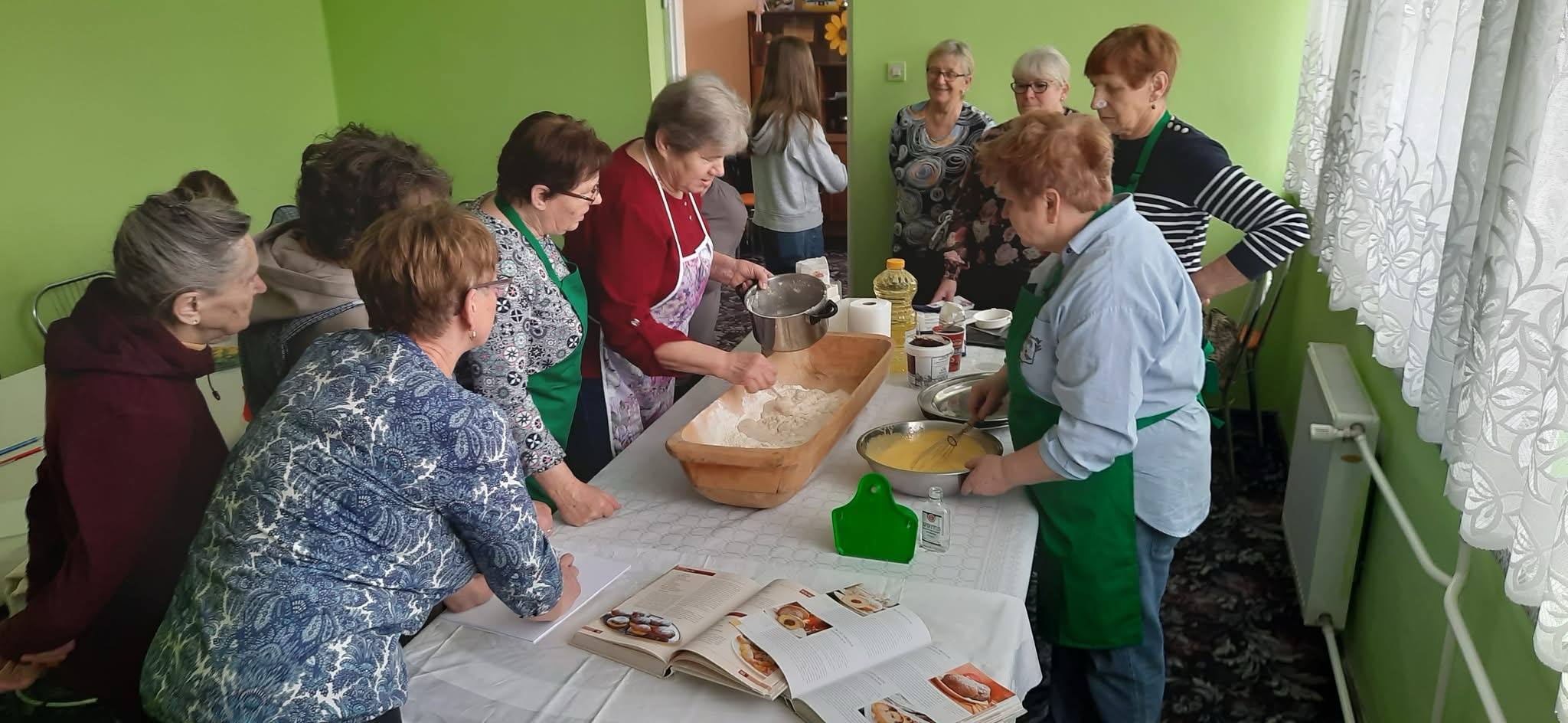 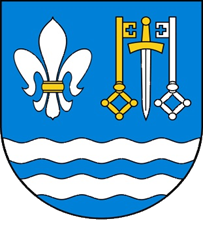 161. rocznica
Powstania Styczniowego
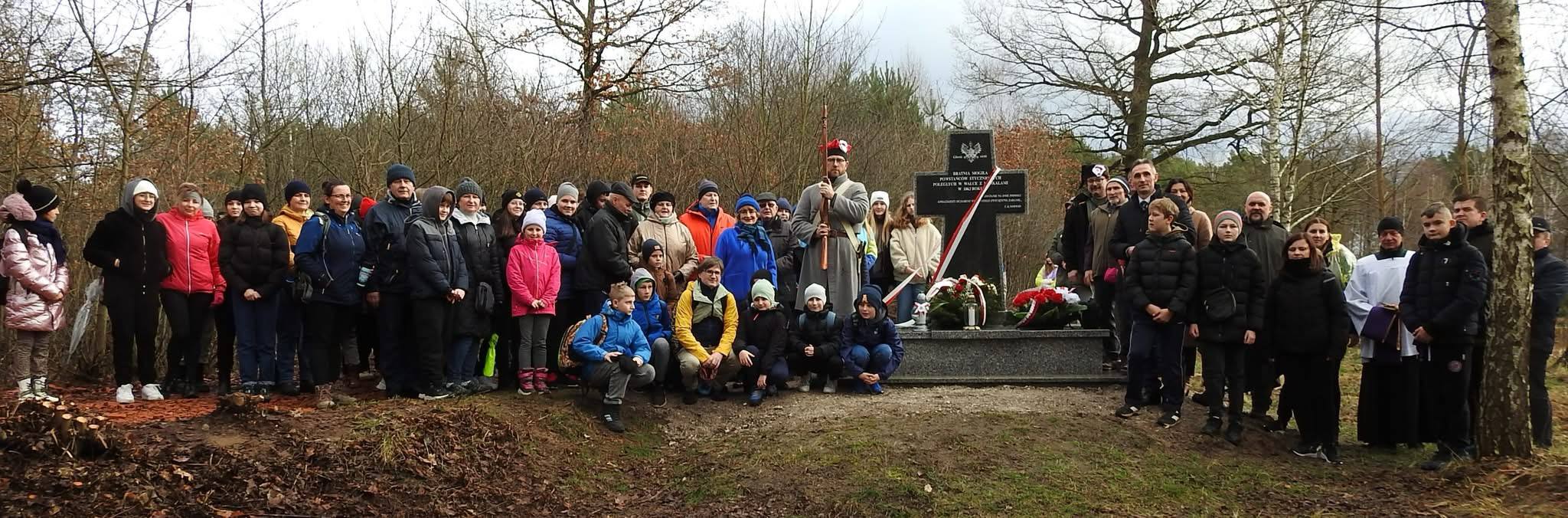 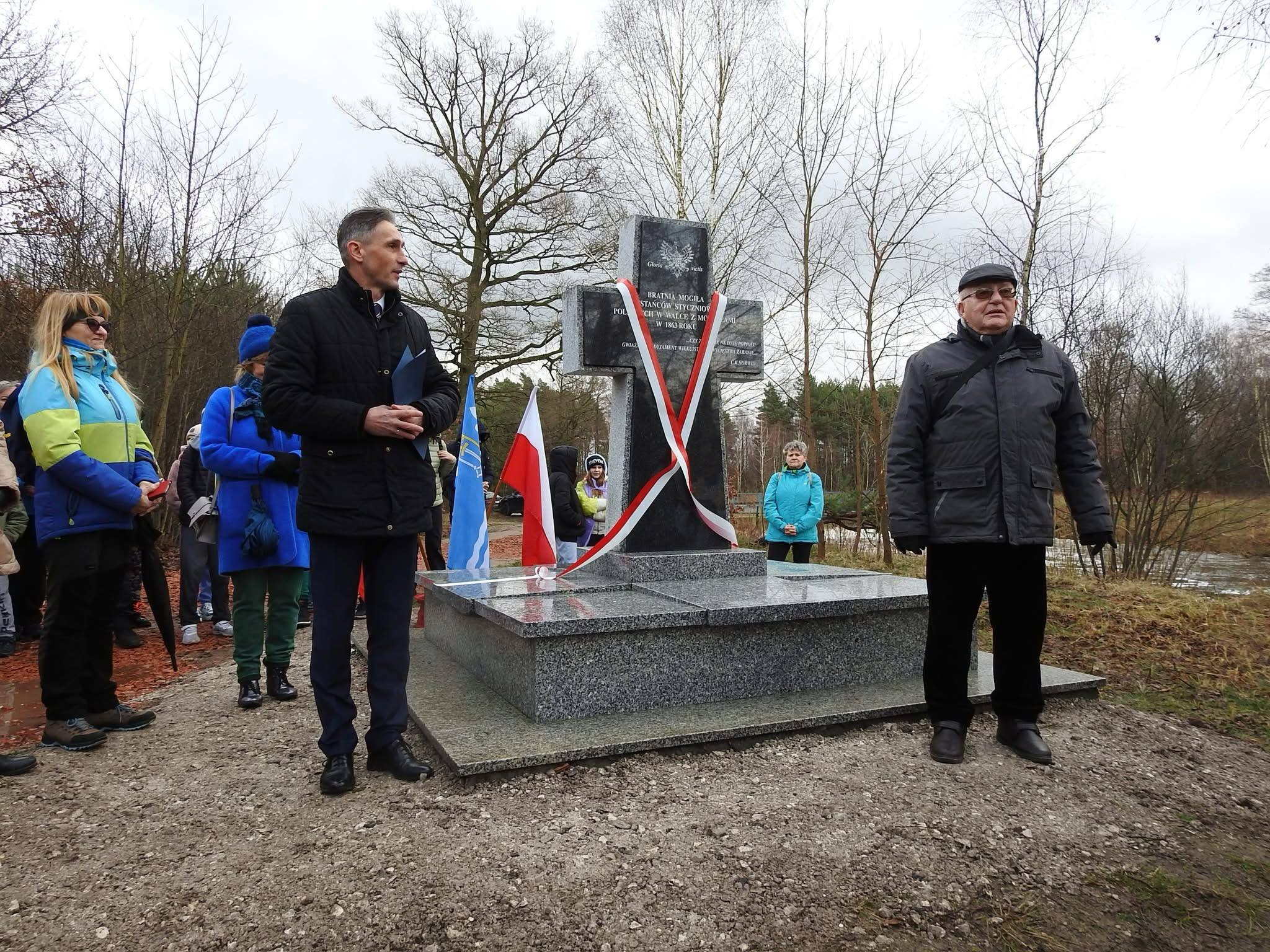 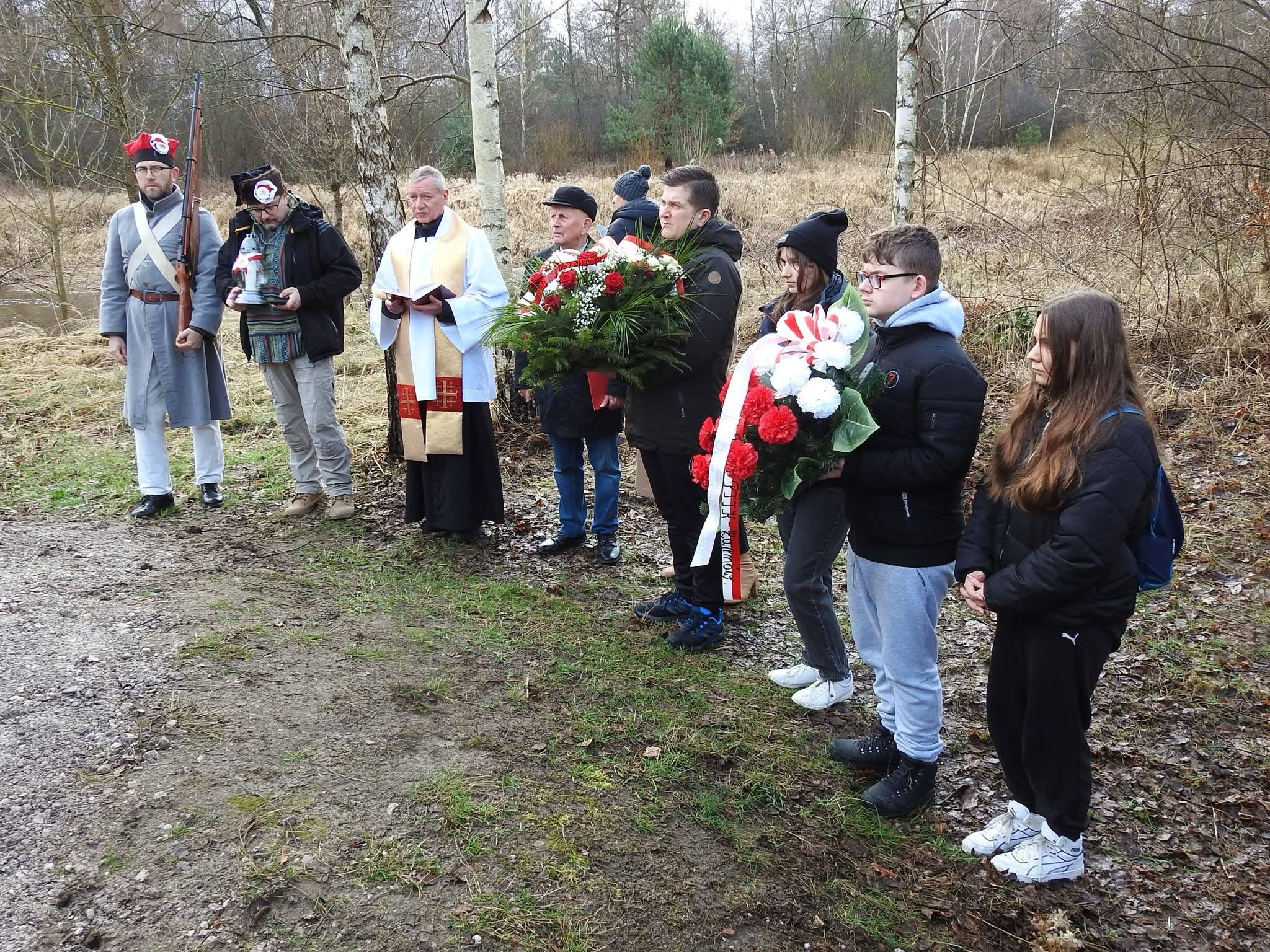 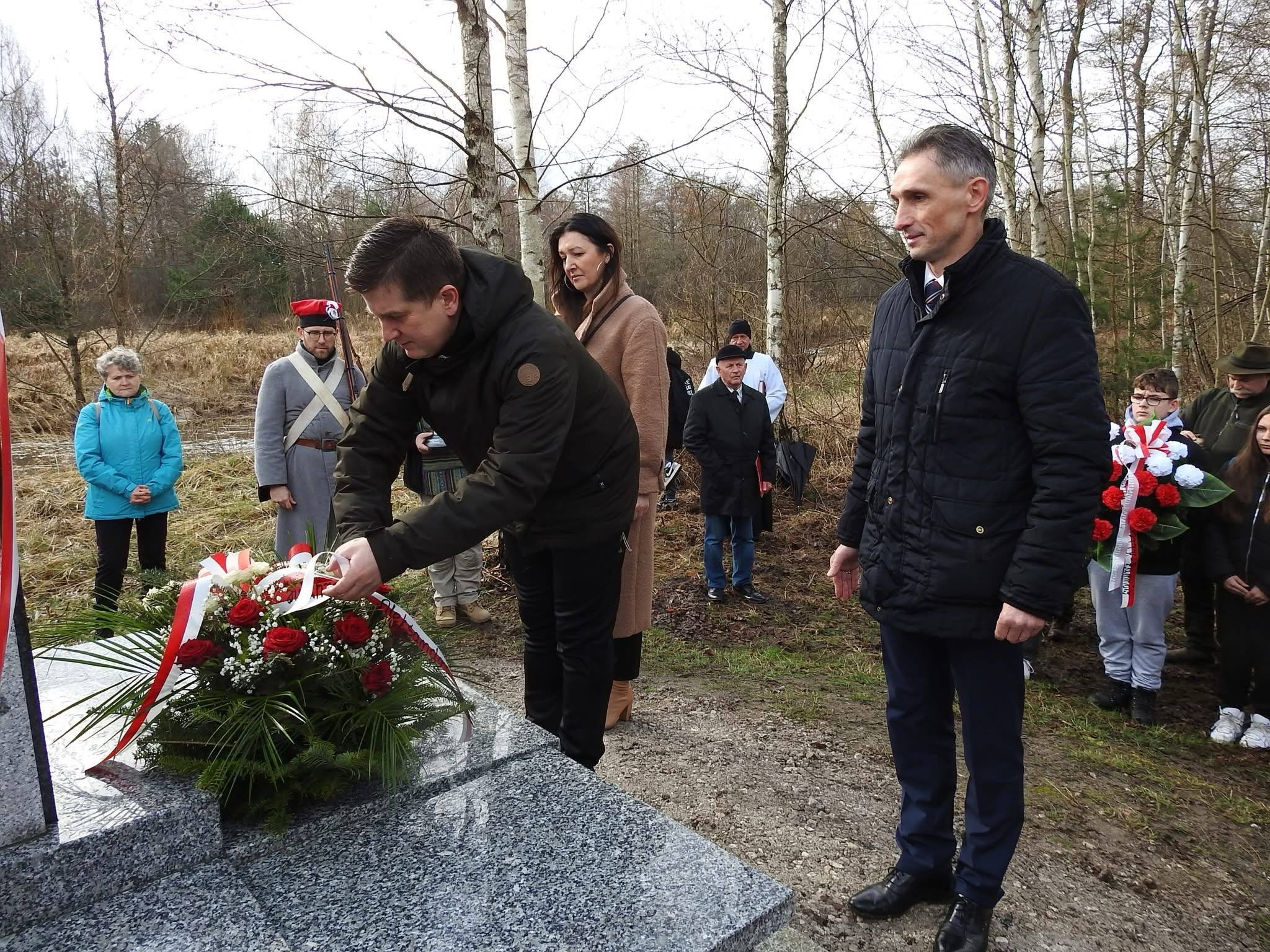 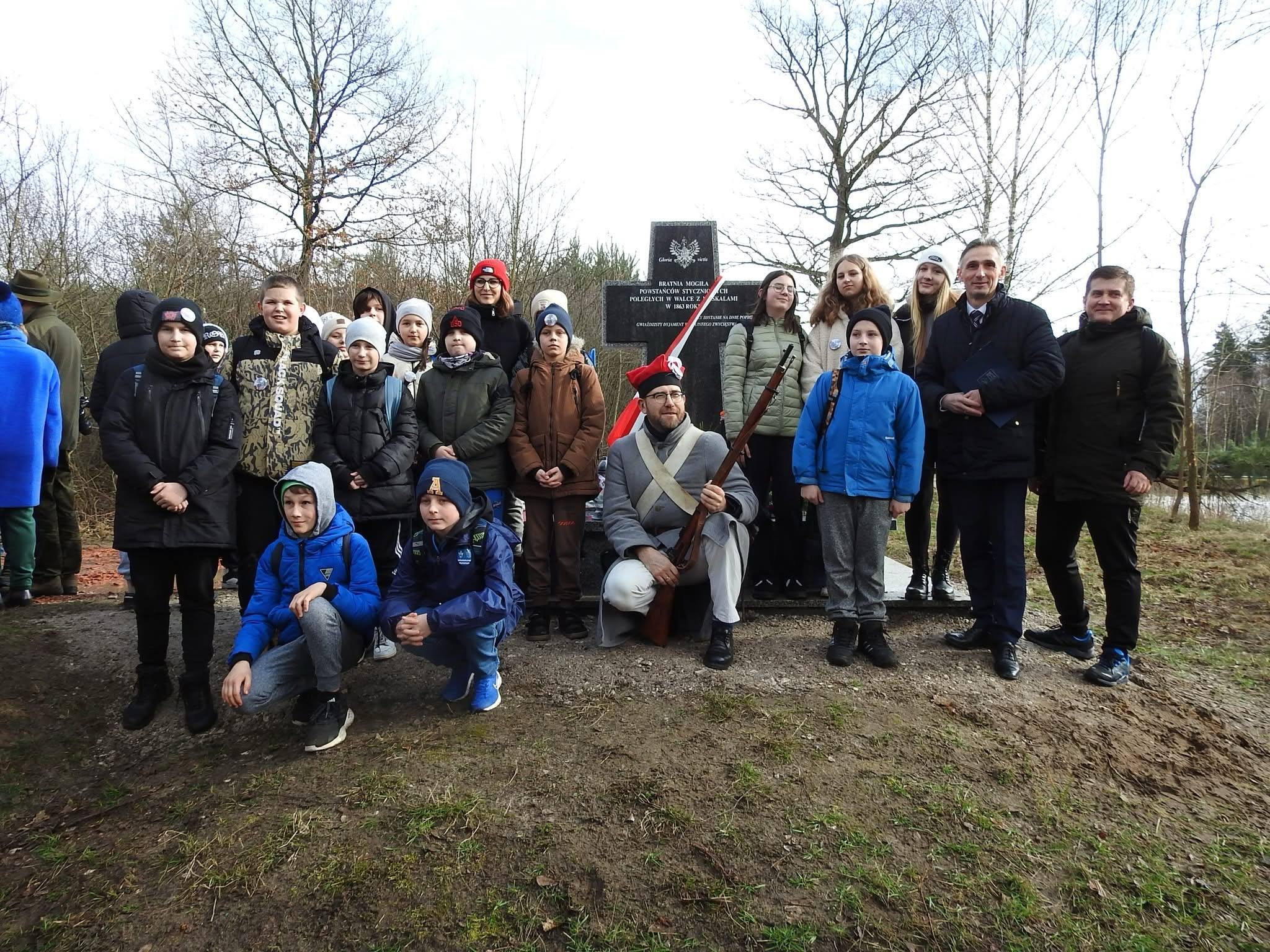 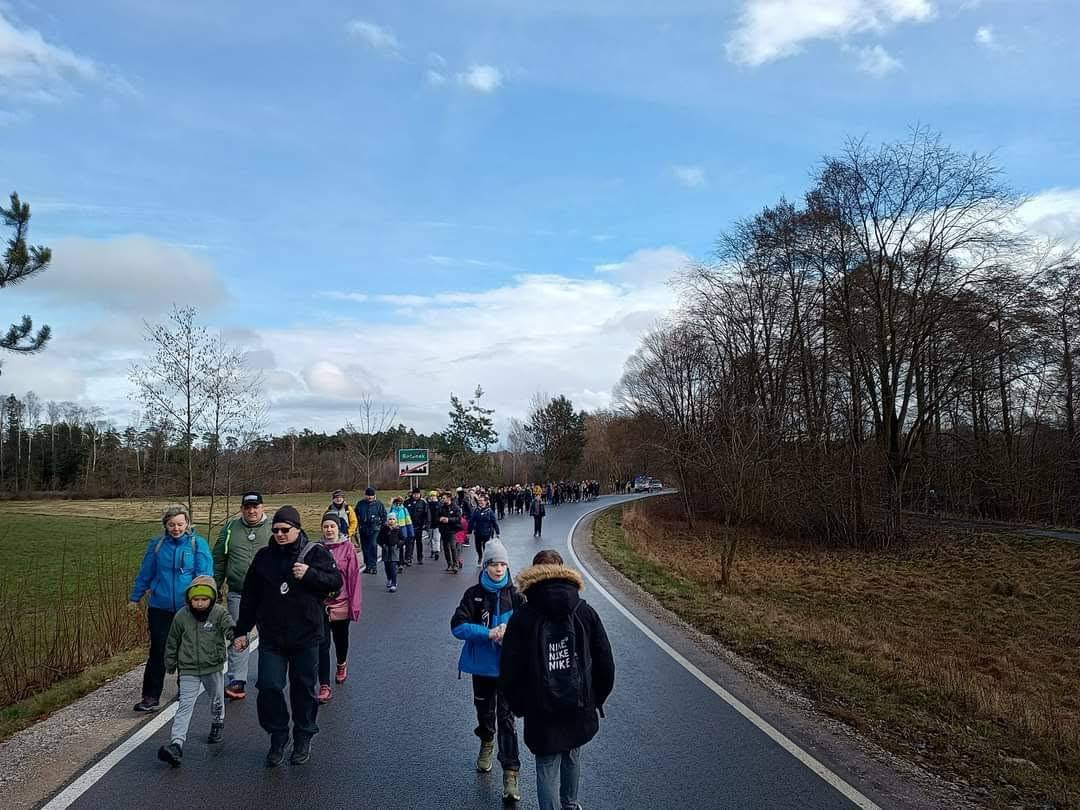 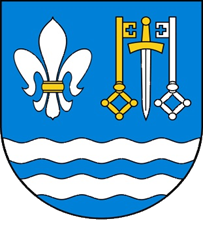 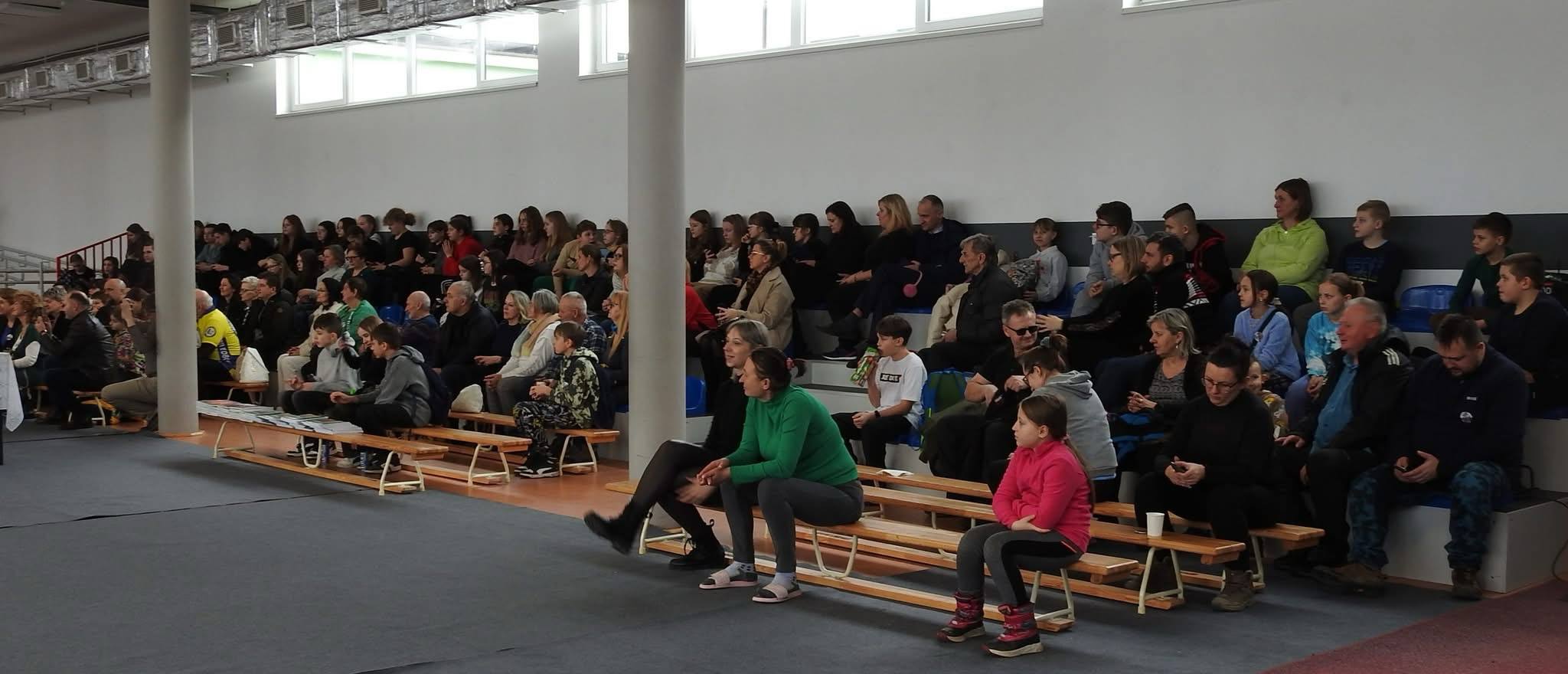 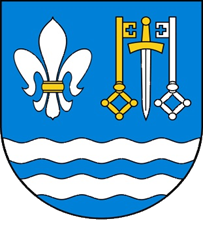 Gminne Święto Kobiet połączone z I Przeglądem Piosenki Biesiadnej                                     i Zapomnianej 50+
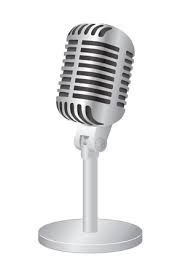 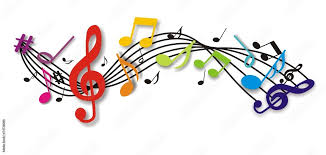 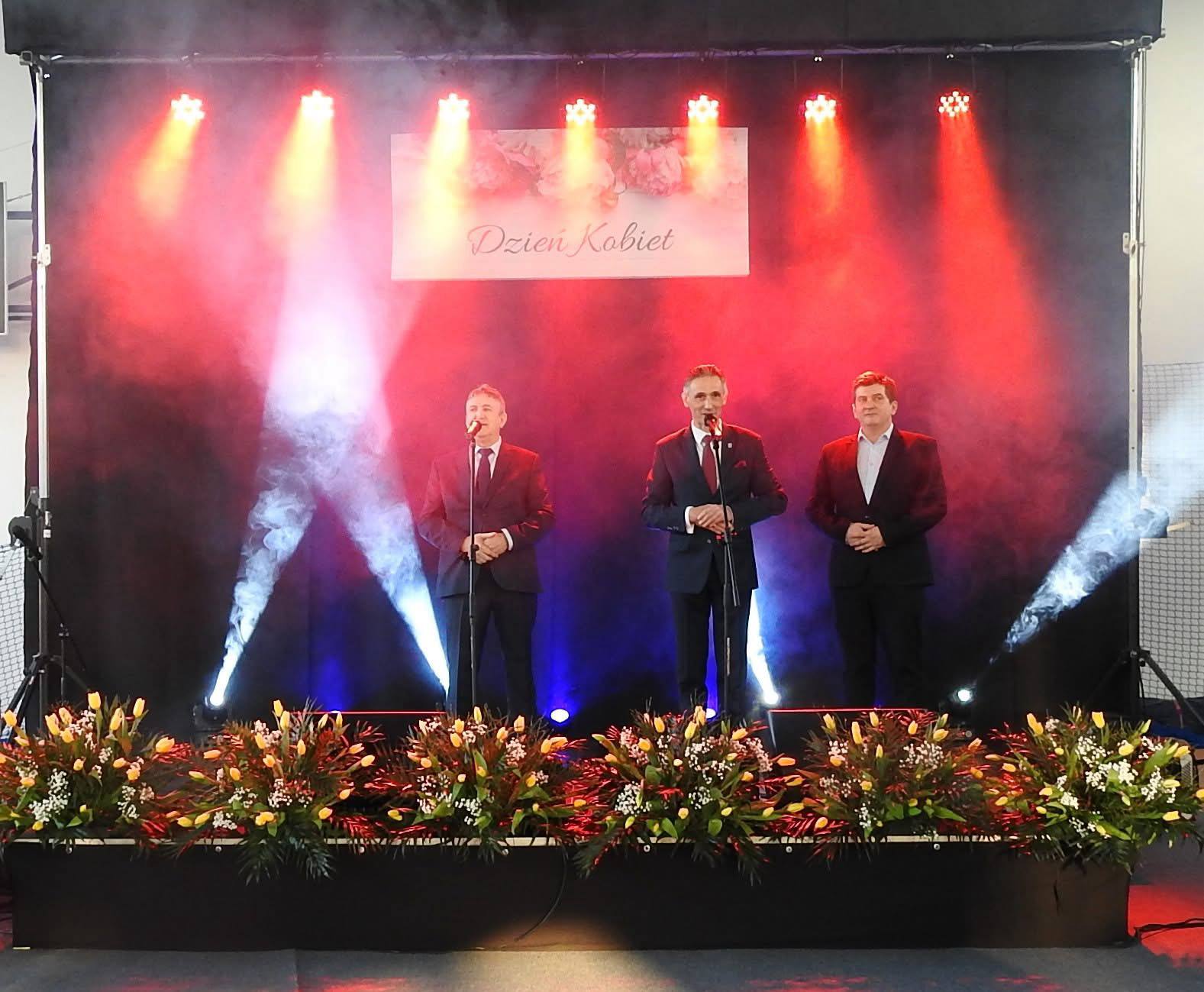 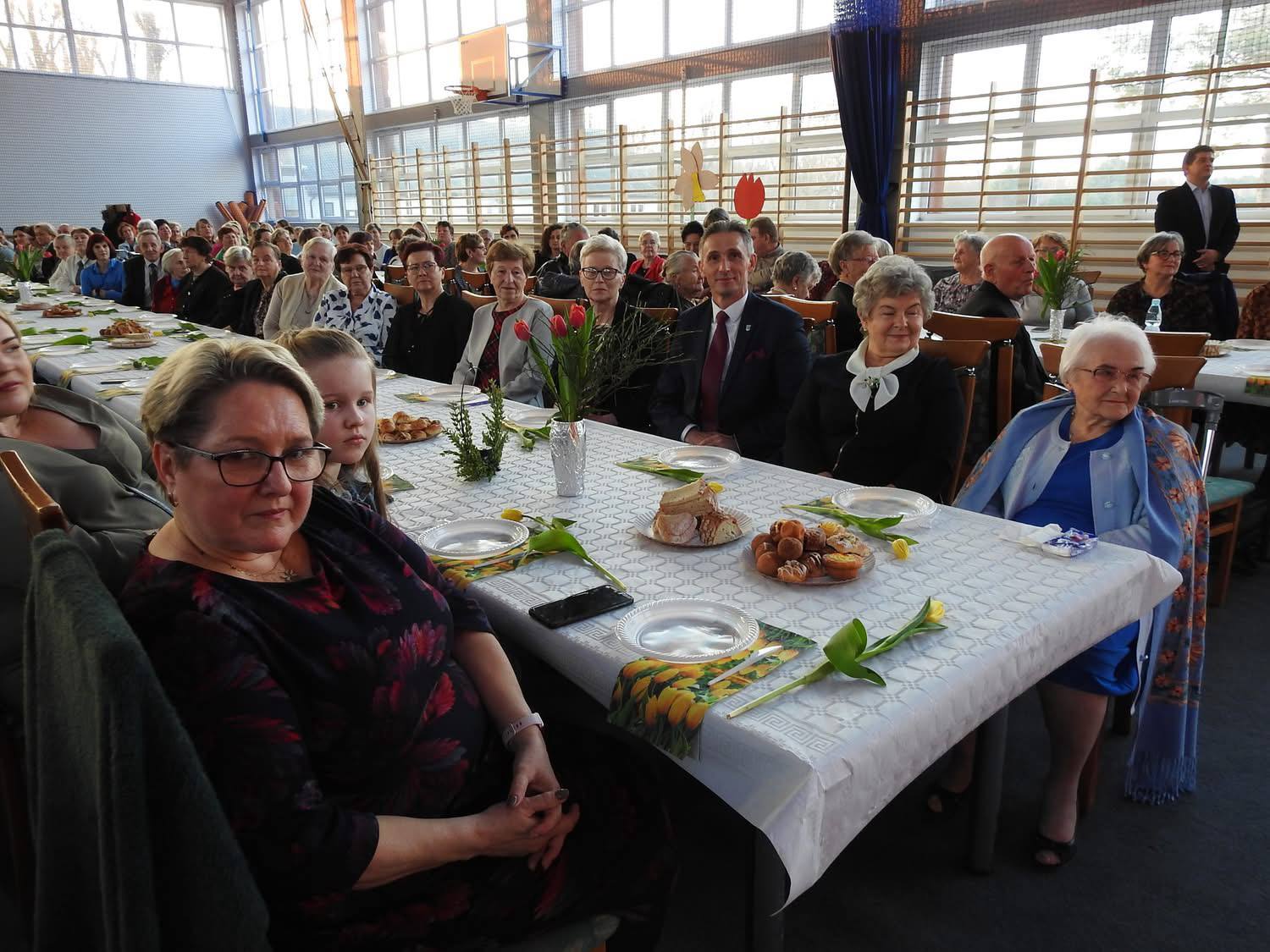 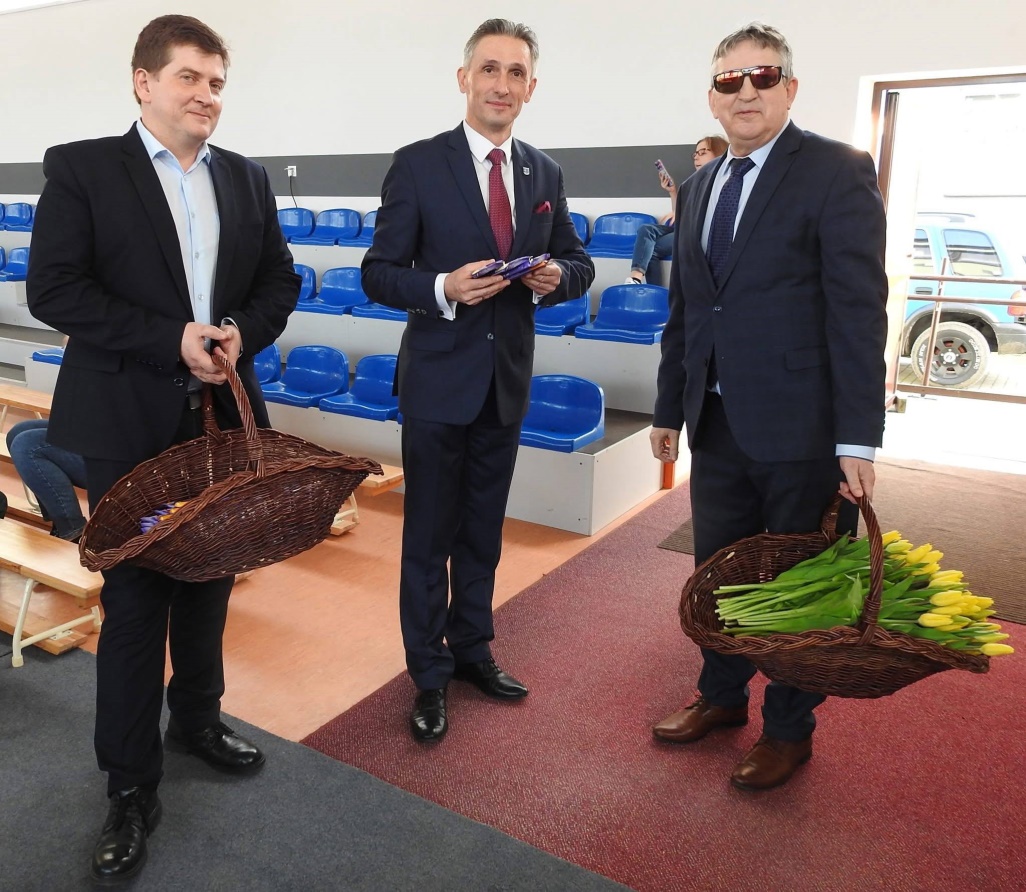 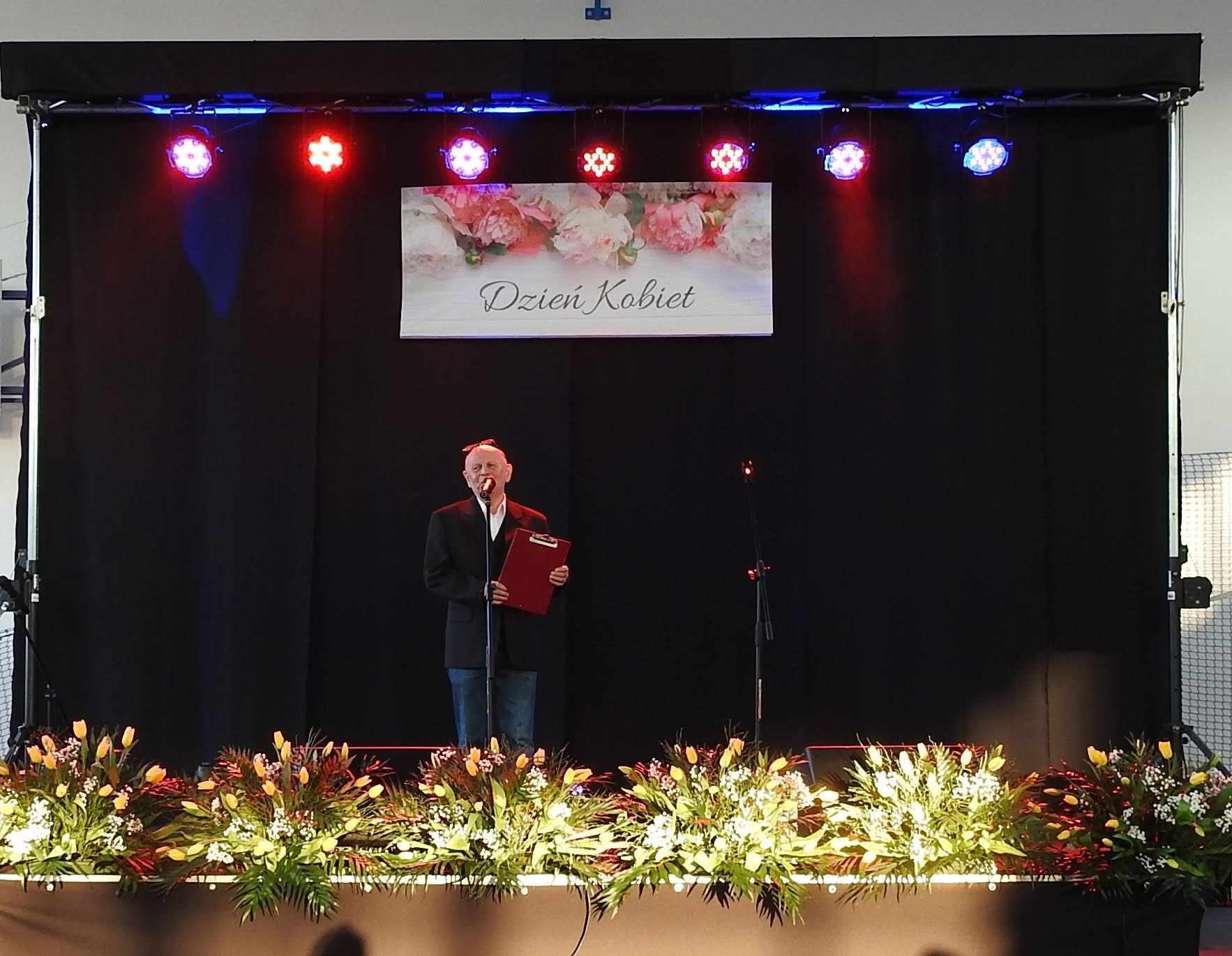 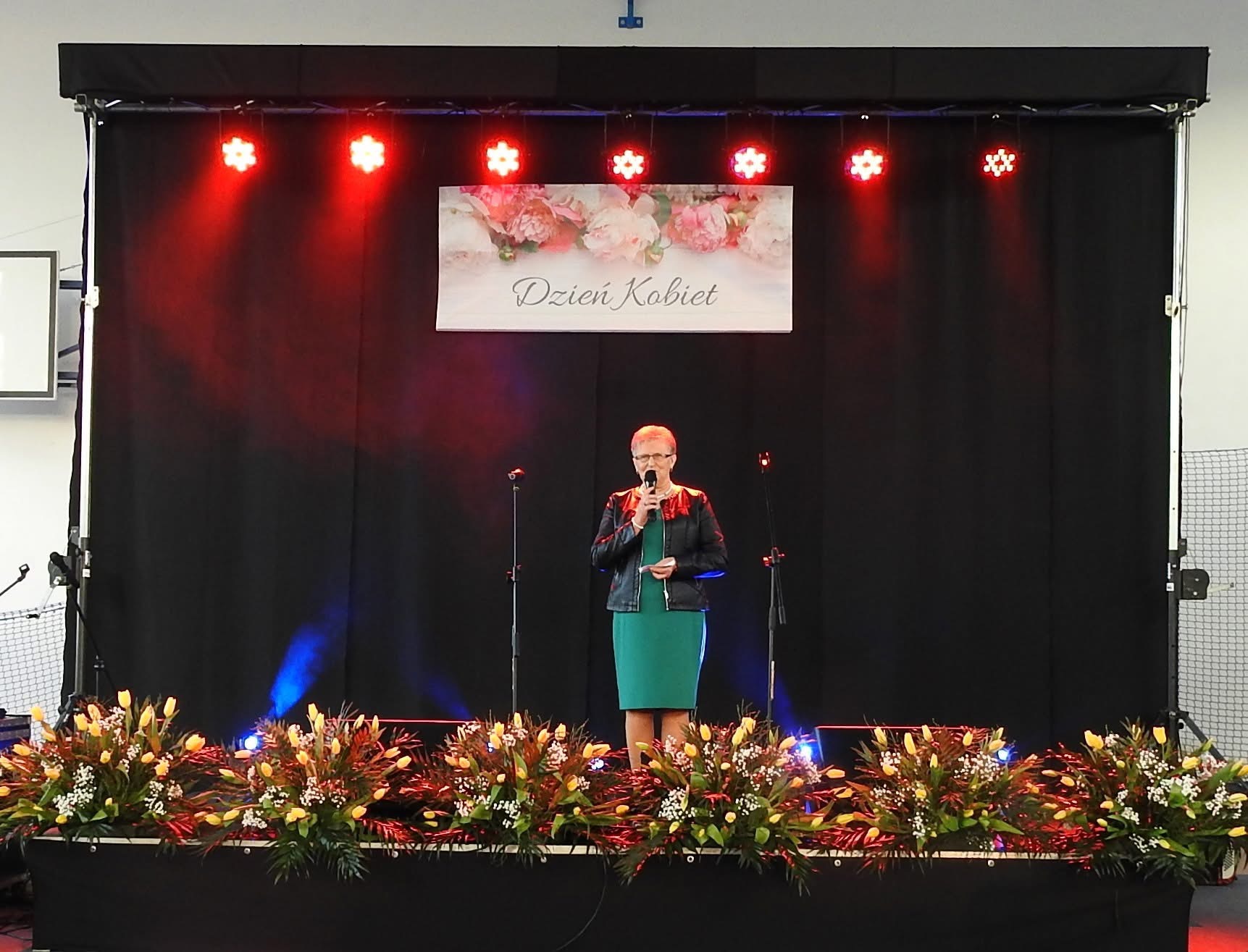 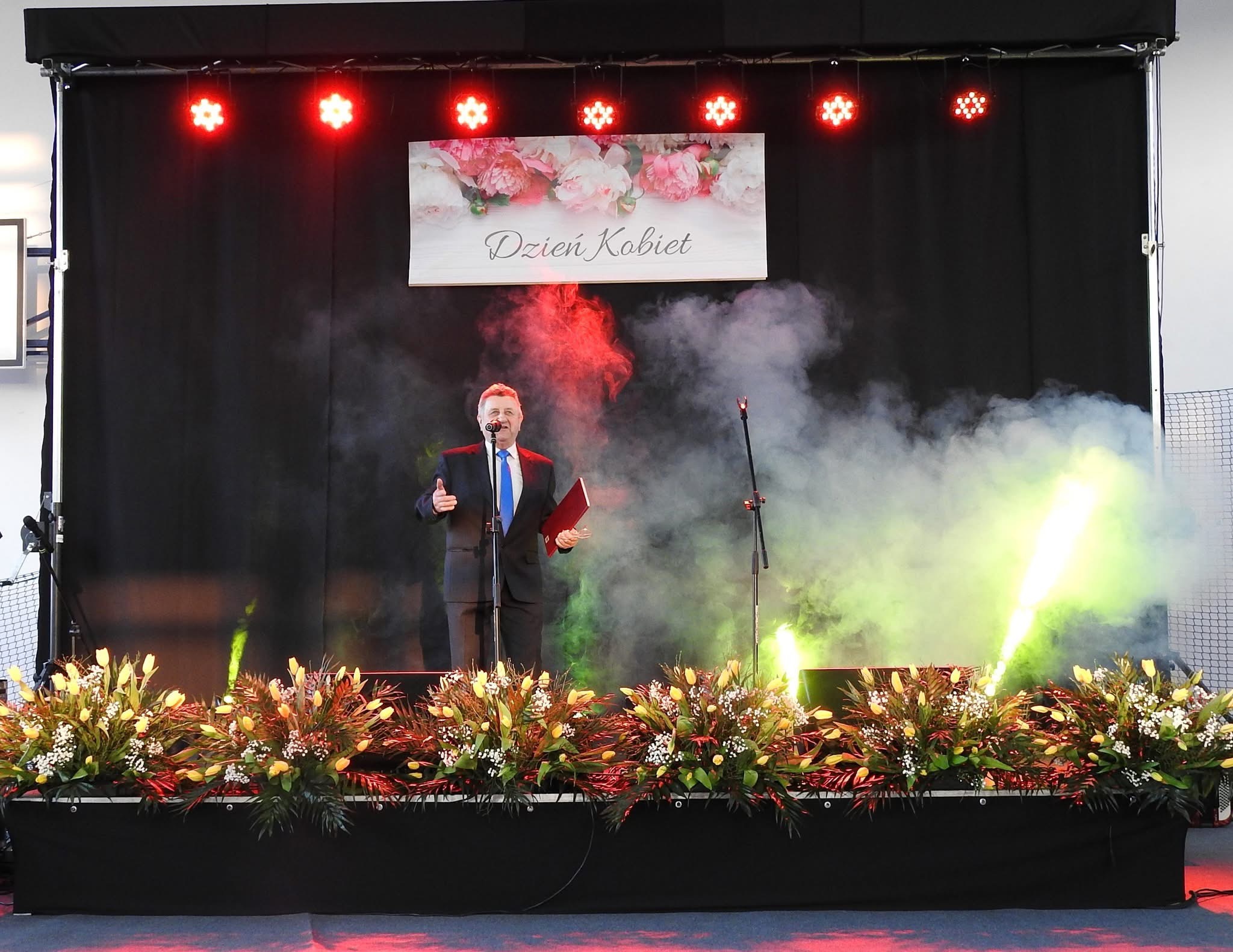 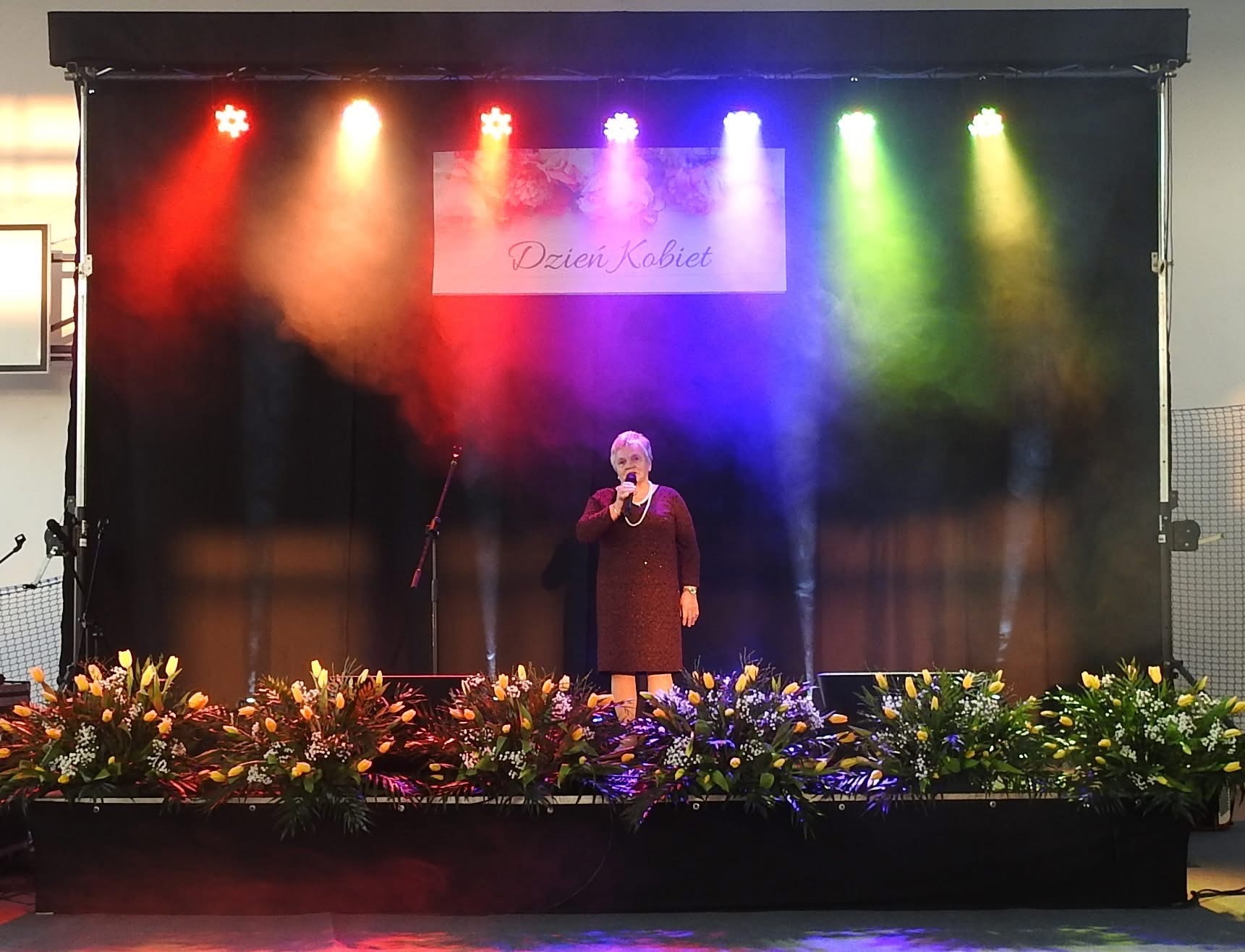 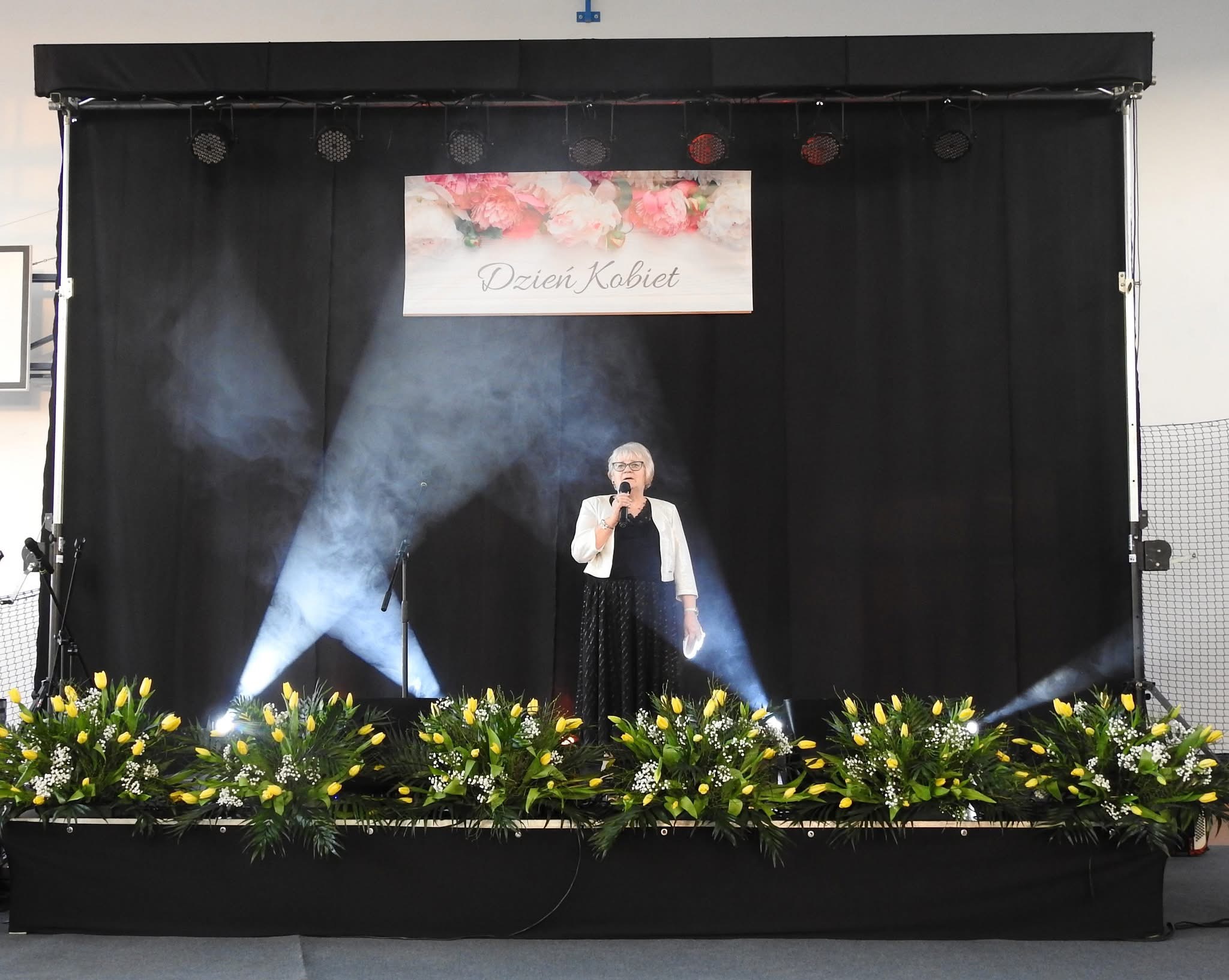 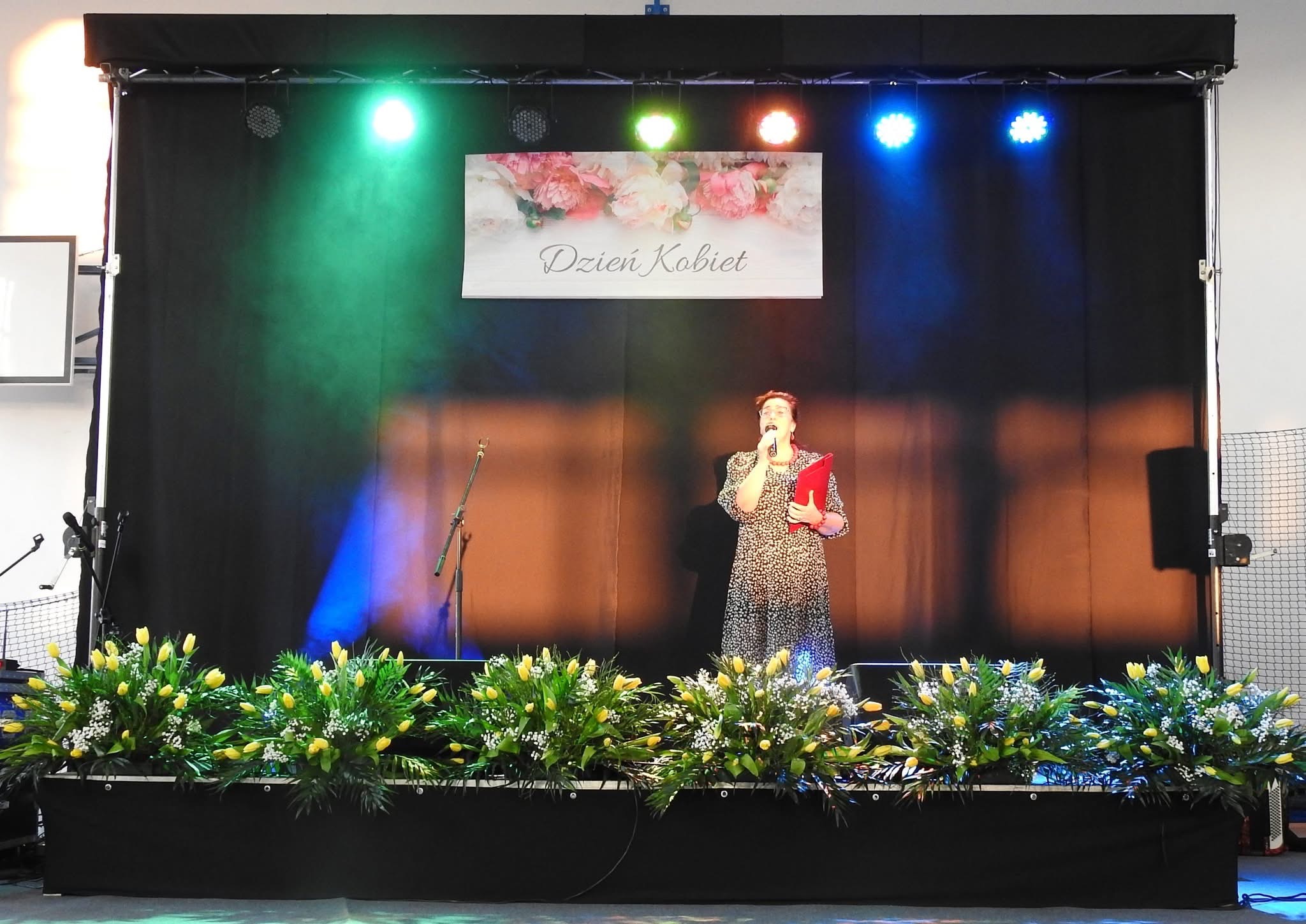 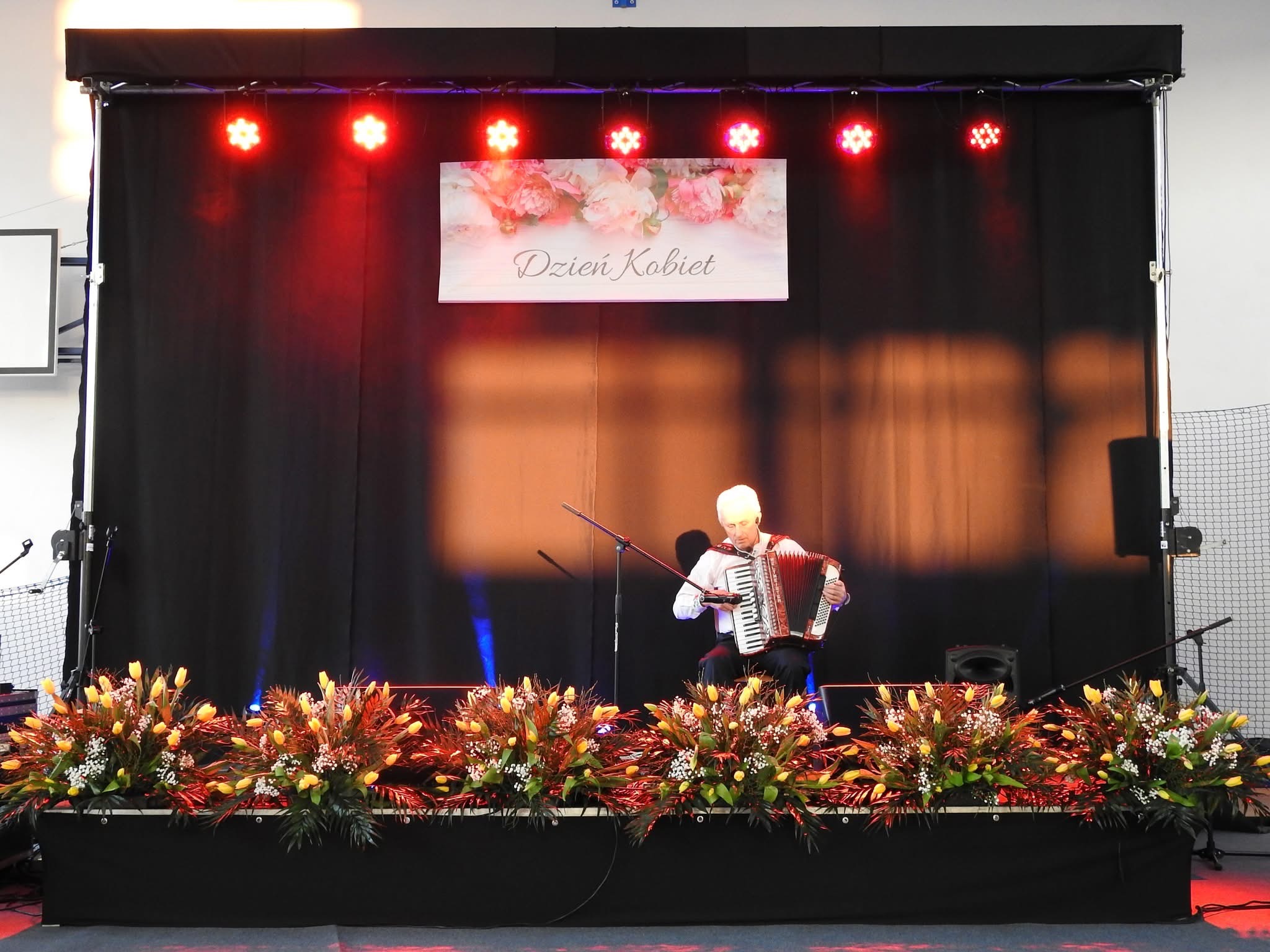 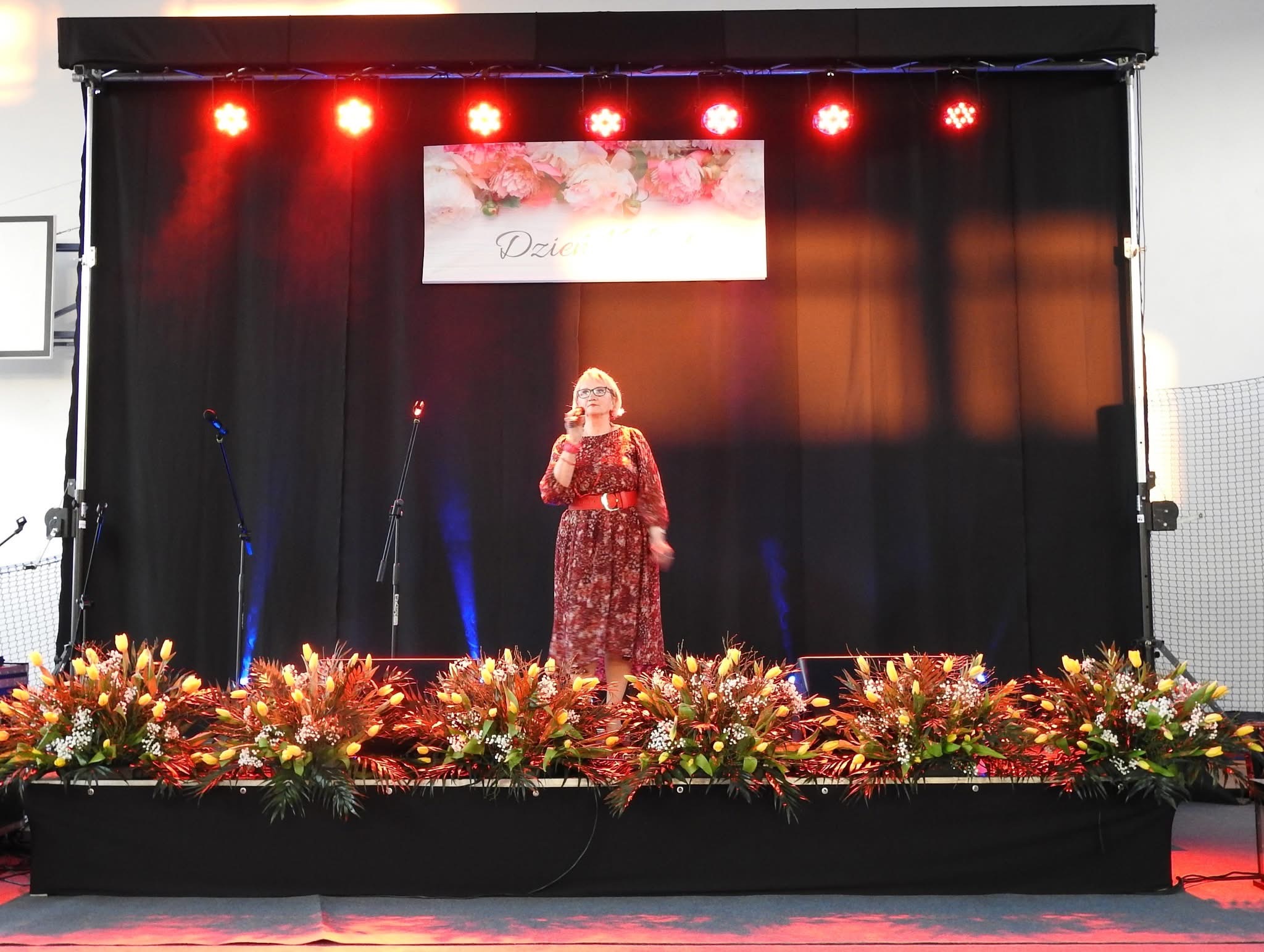 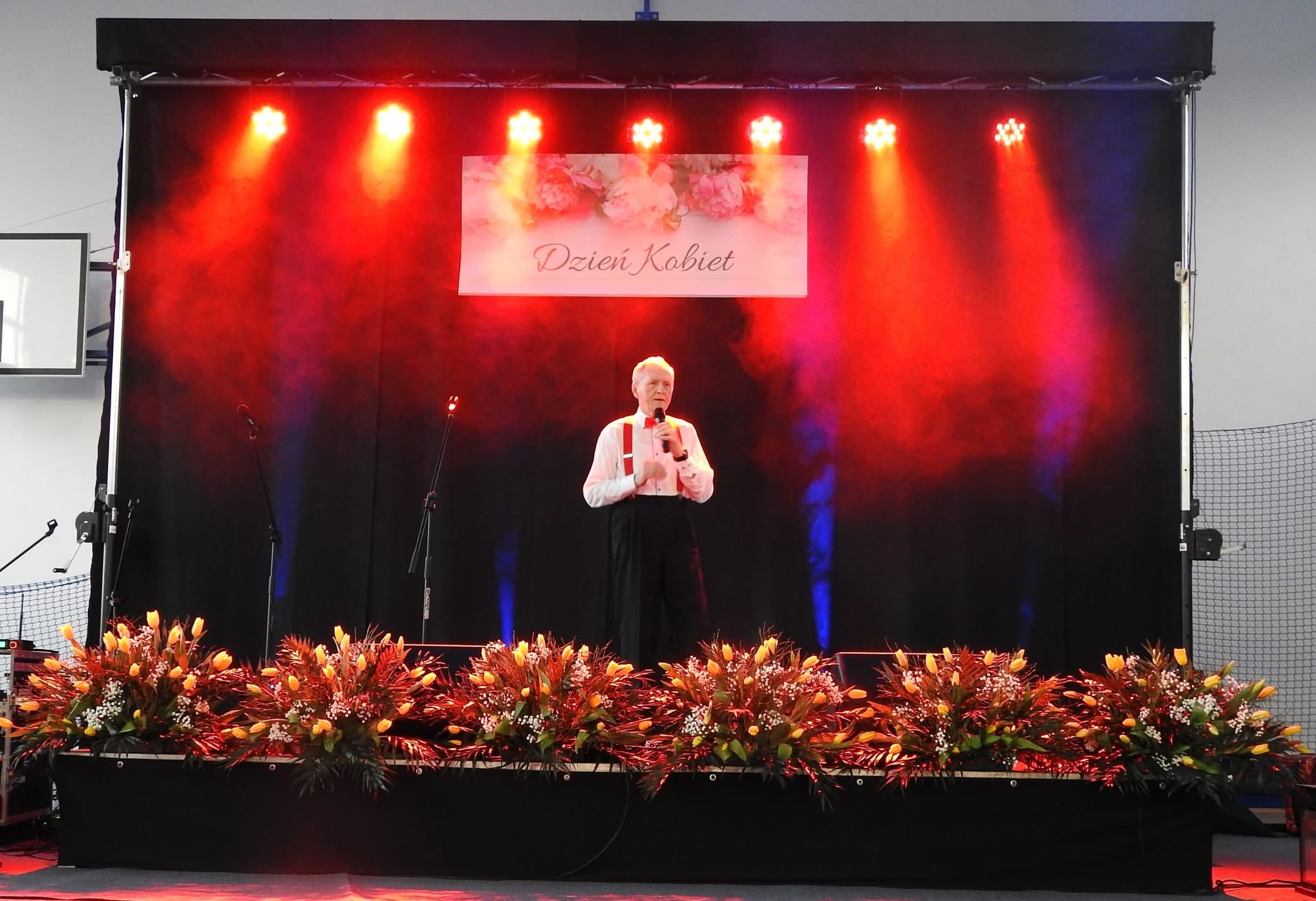 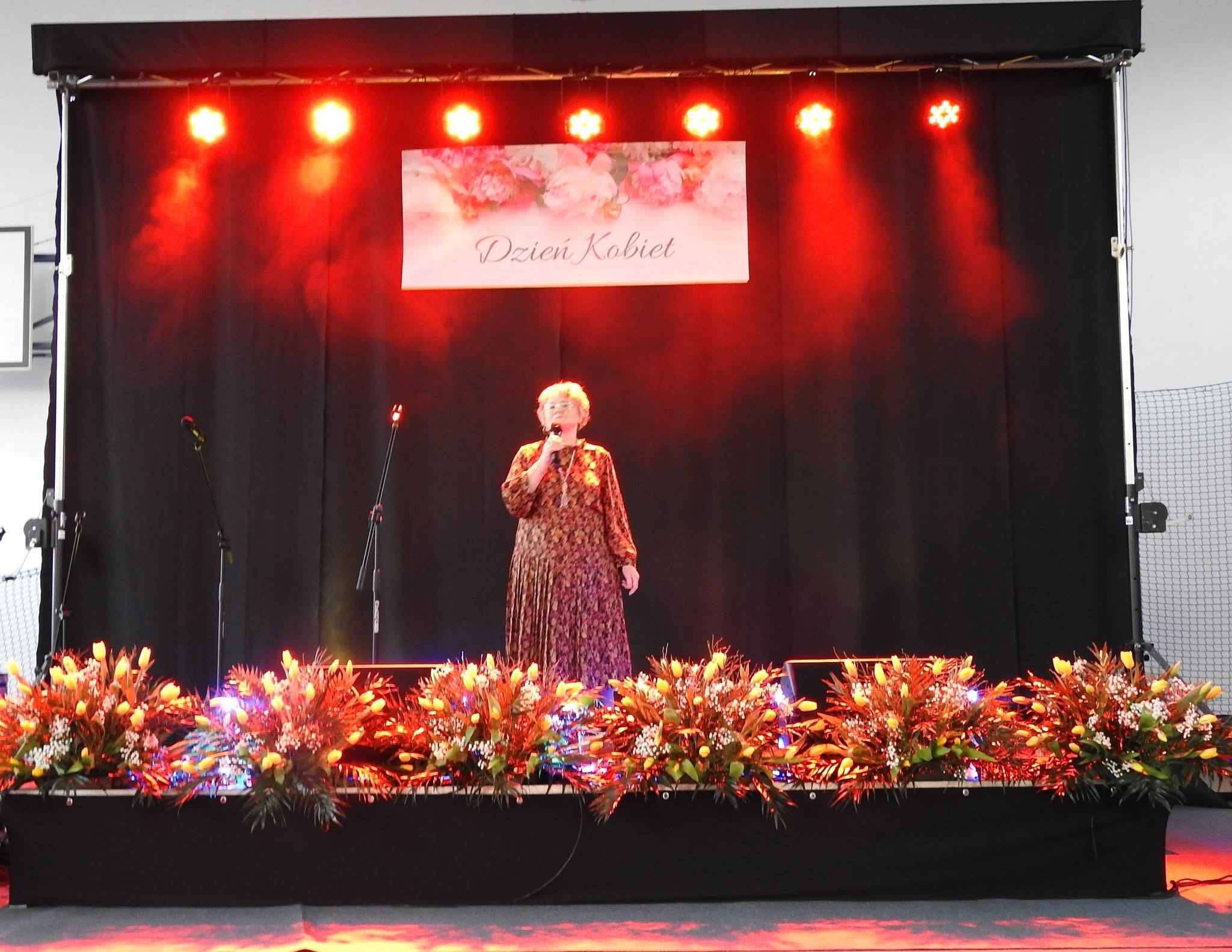 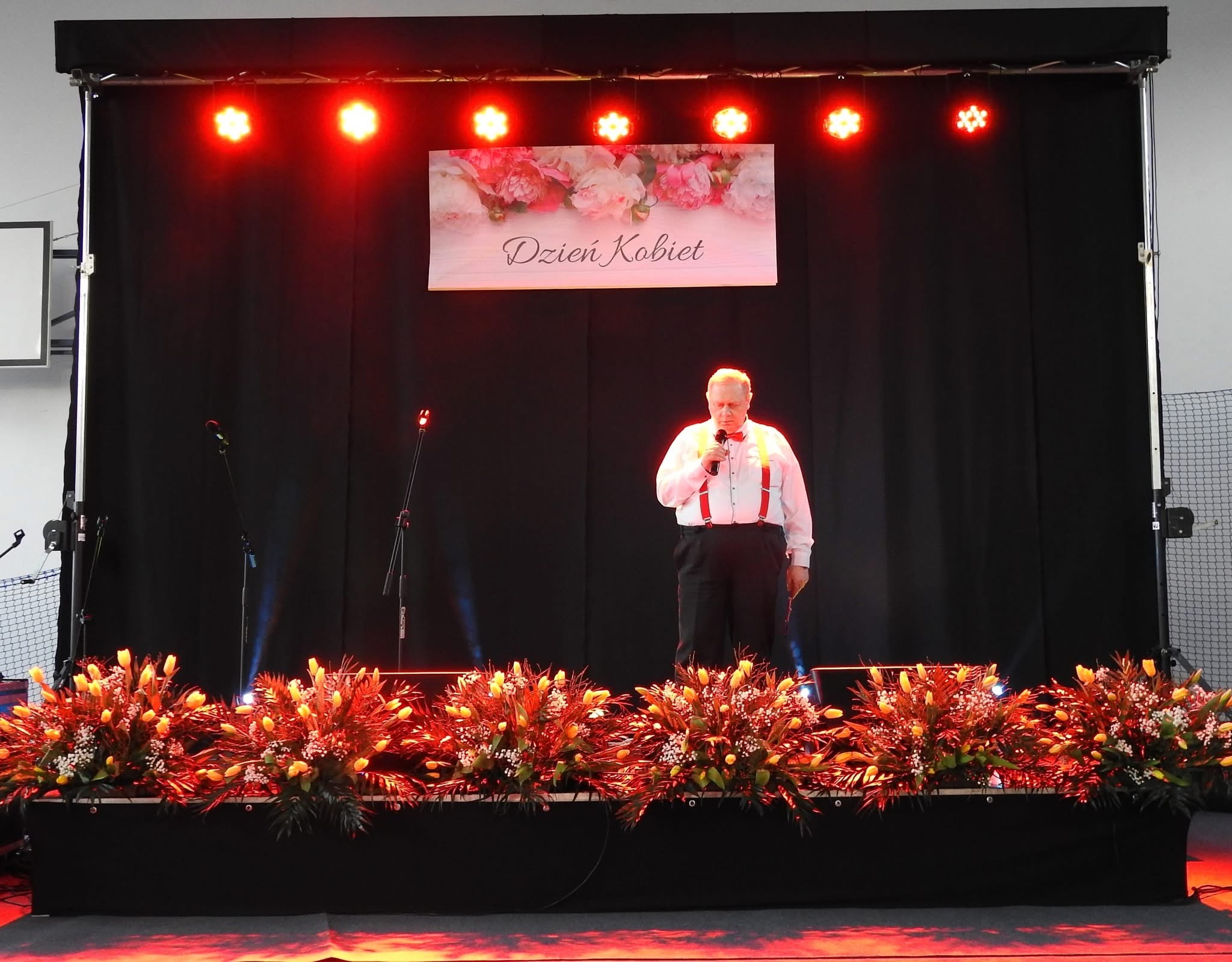 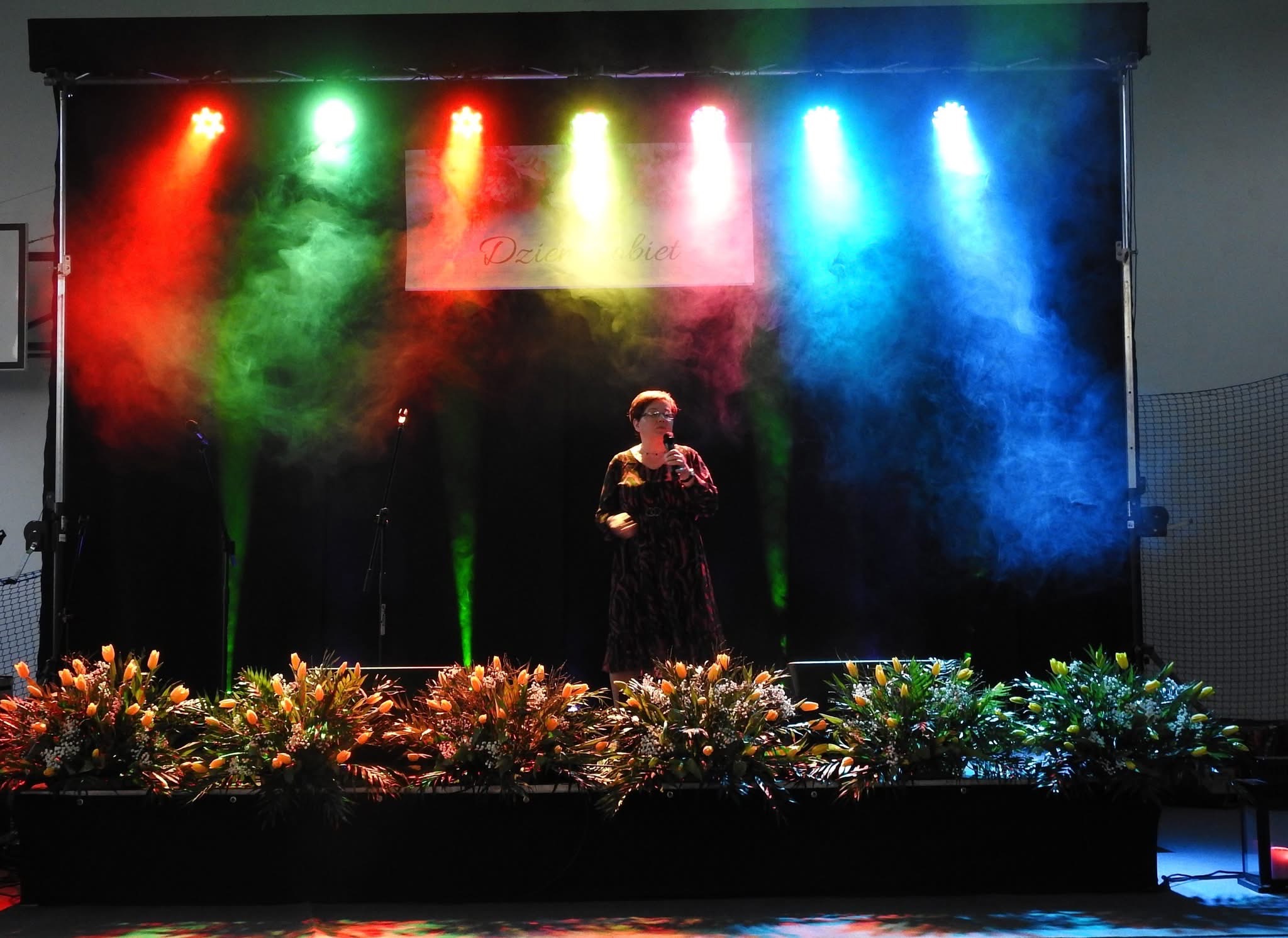 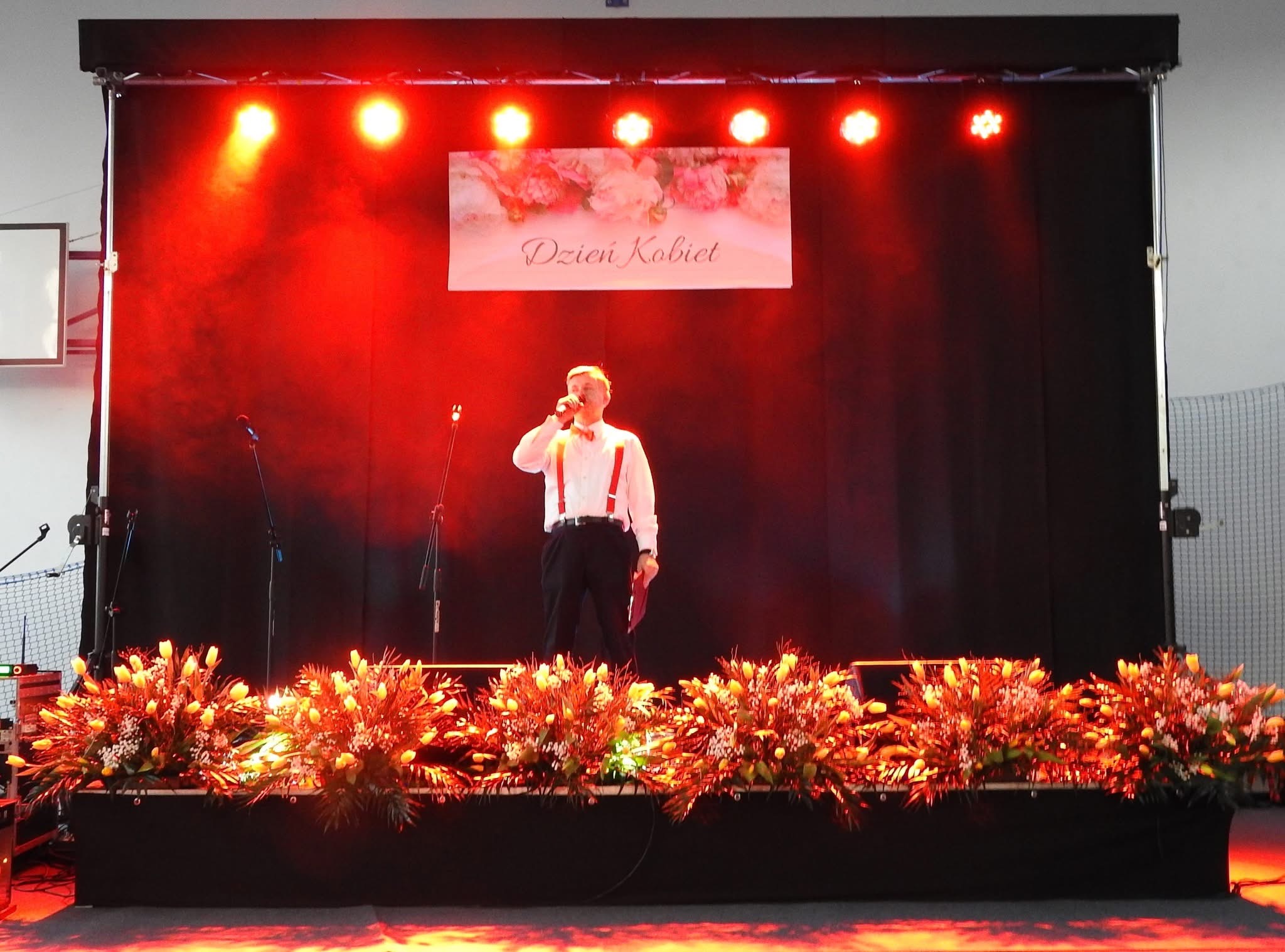 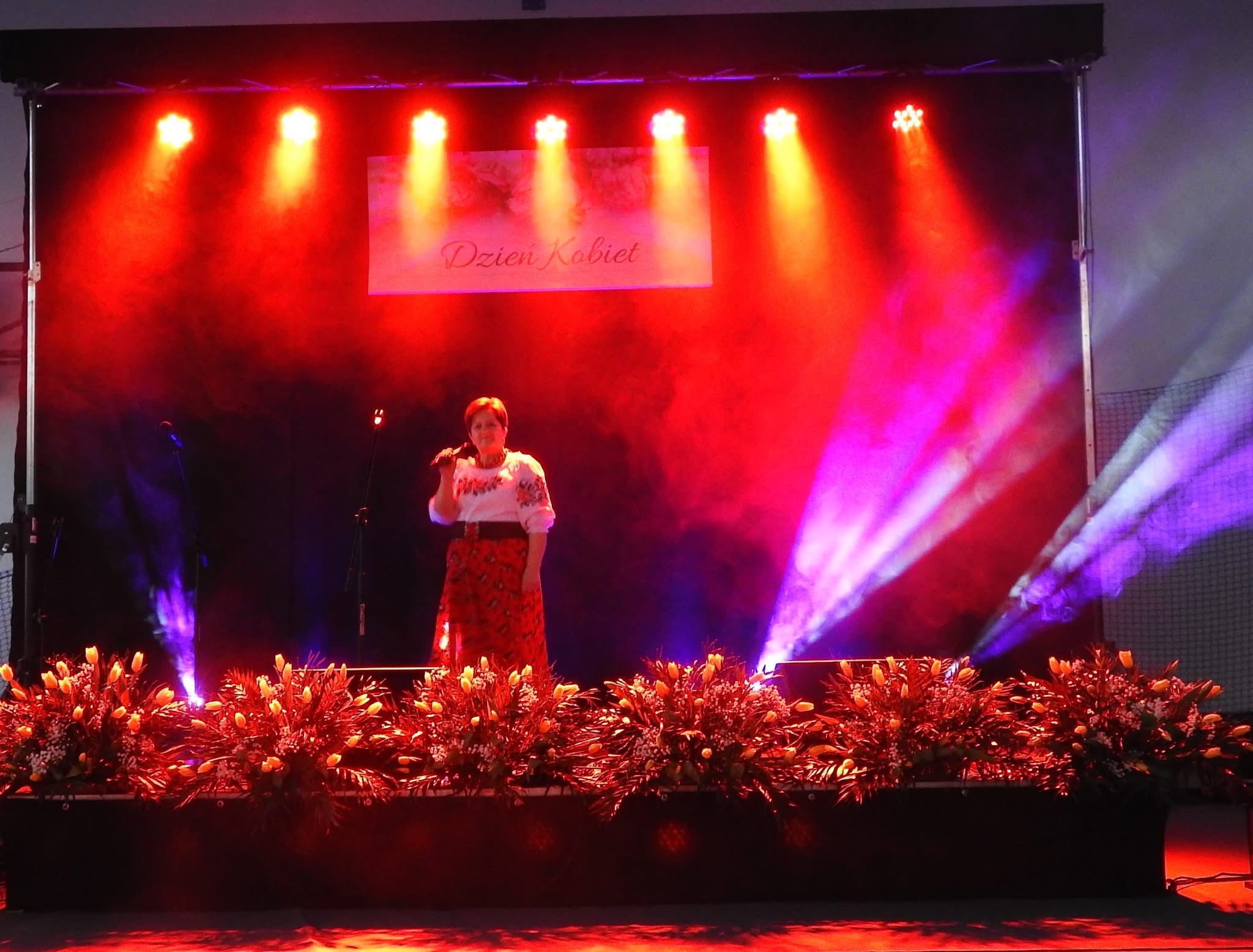 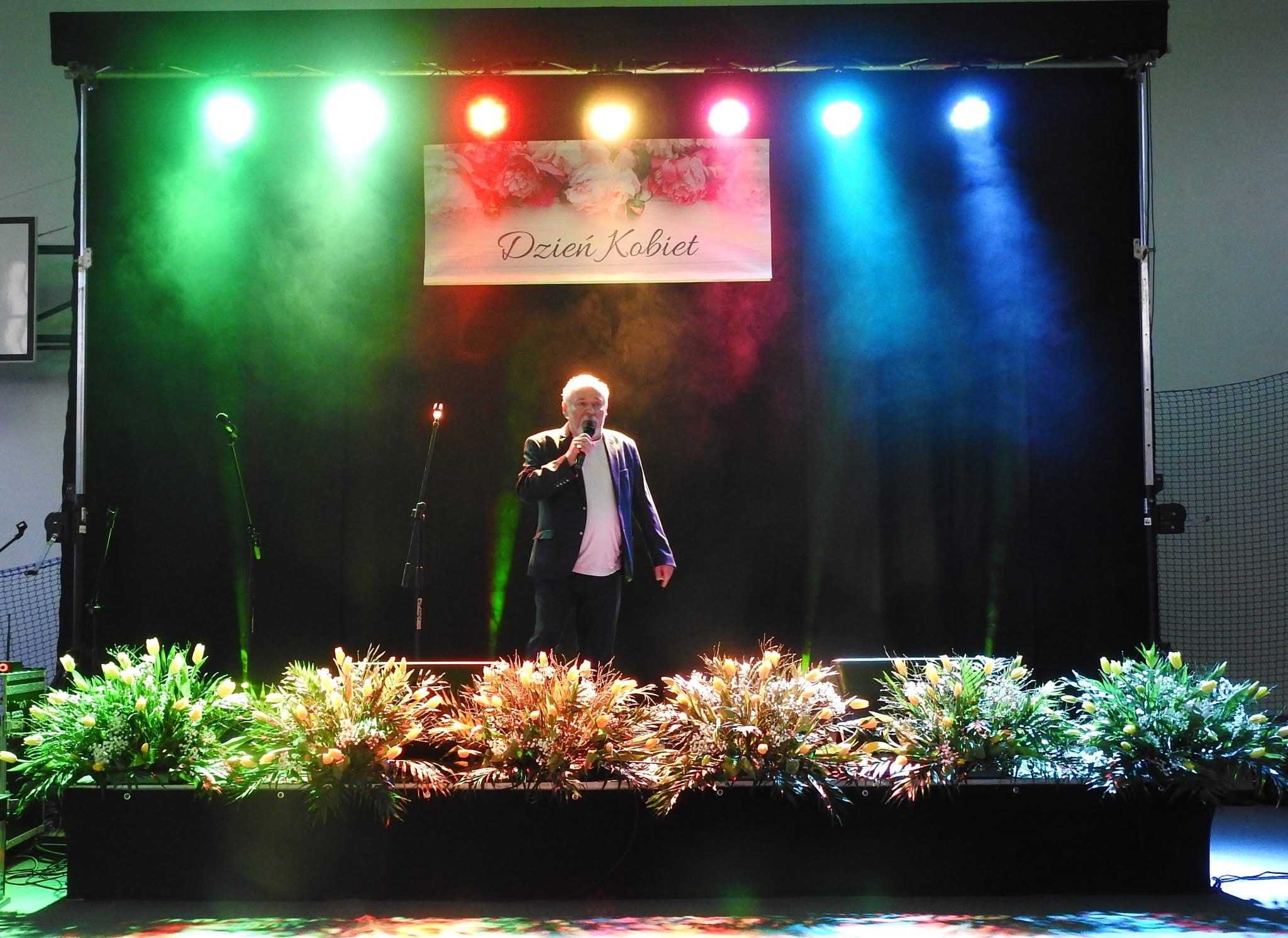 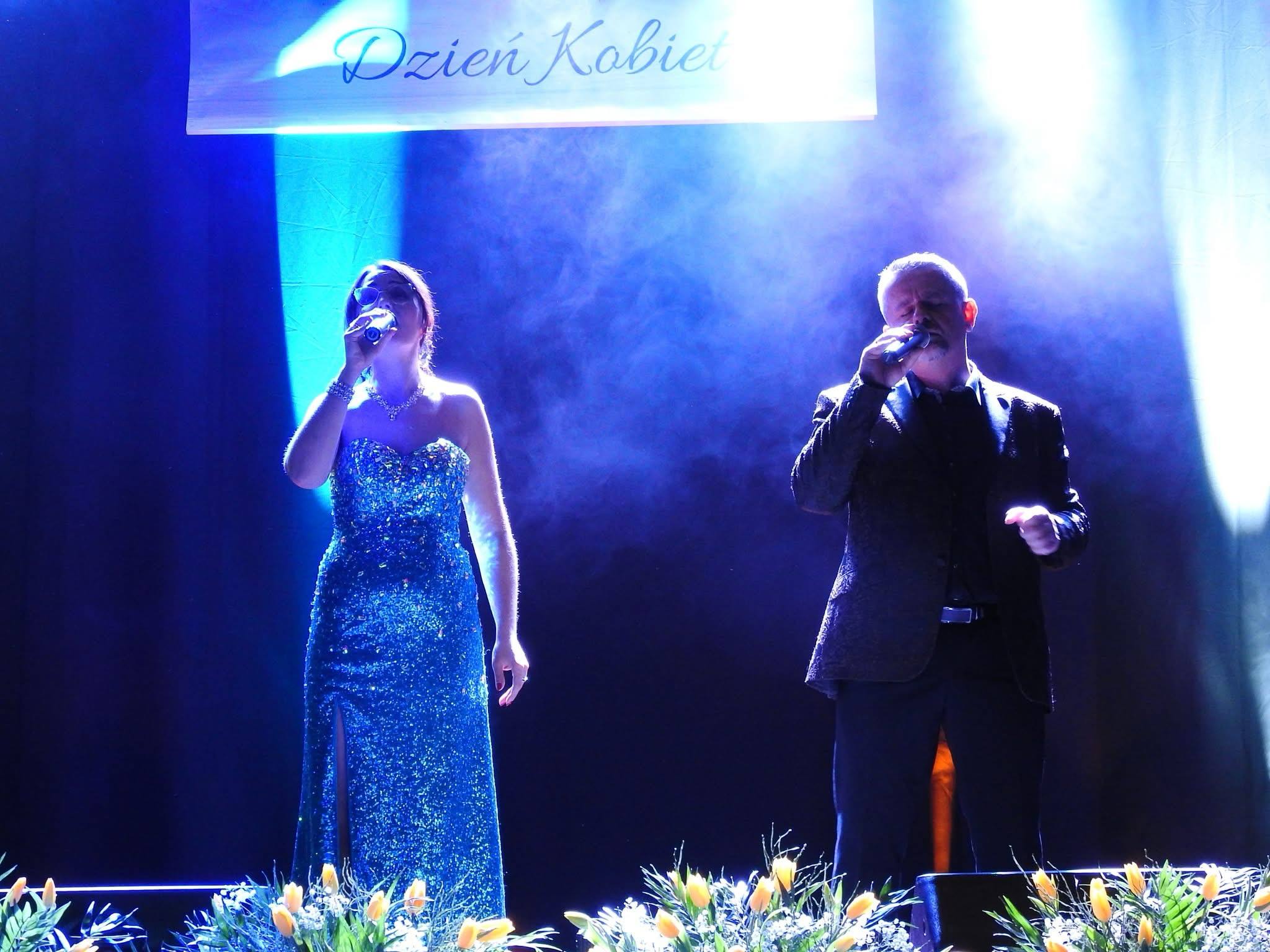 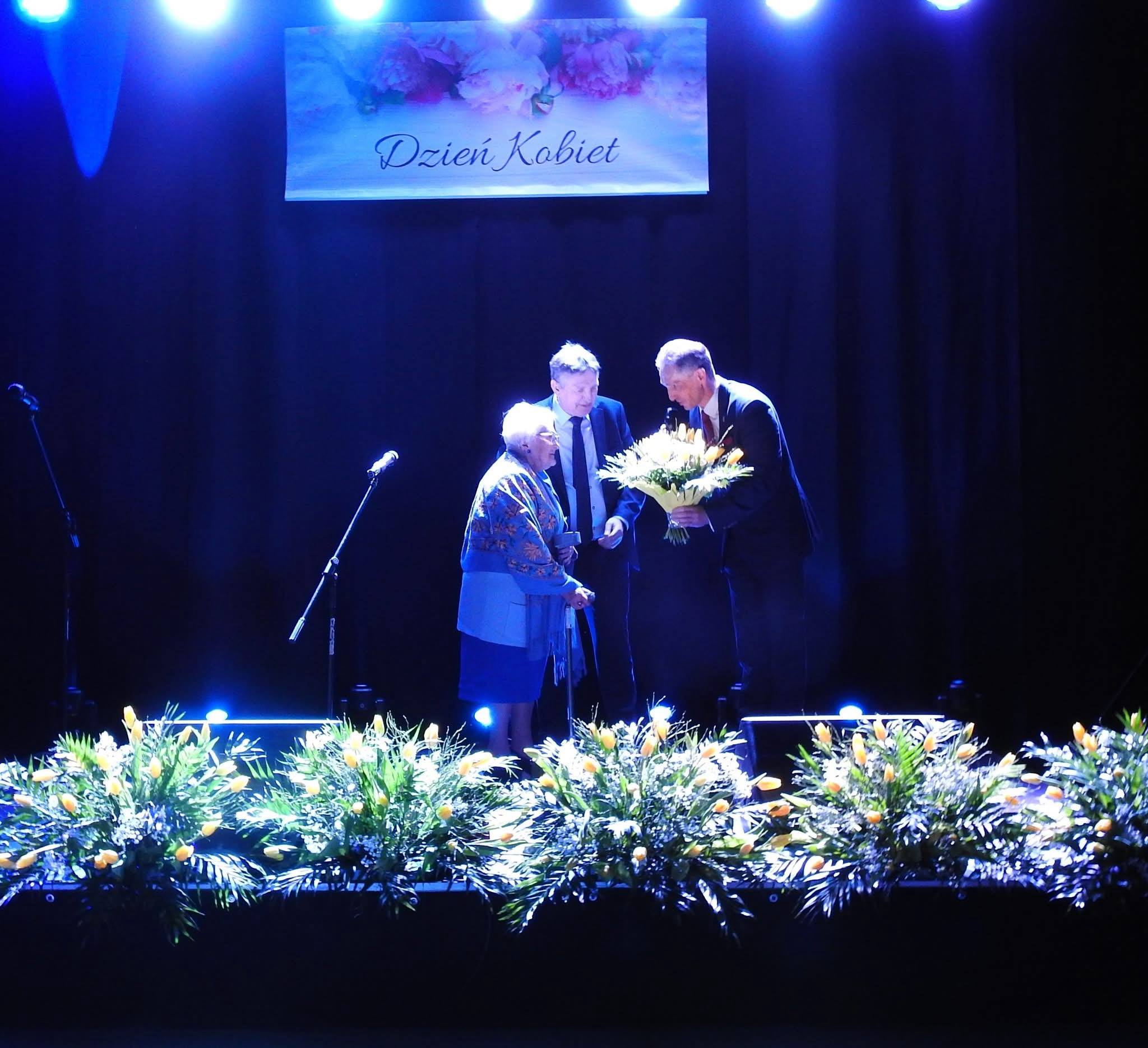 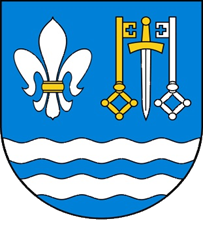 Obchody święta                                               Konstytucji 3 Maja
 w gminie Aleksandrów
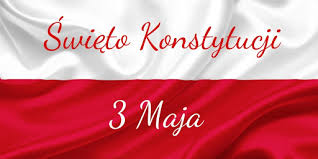 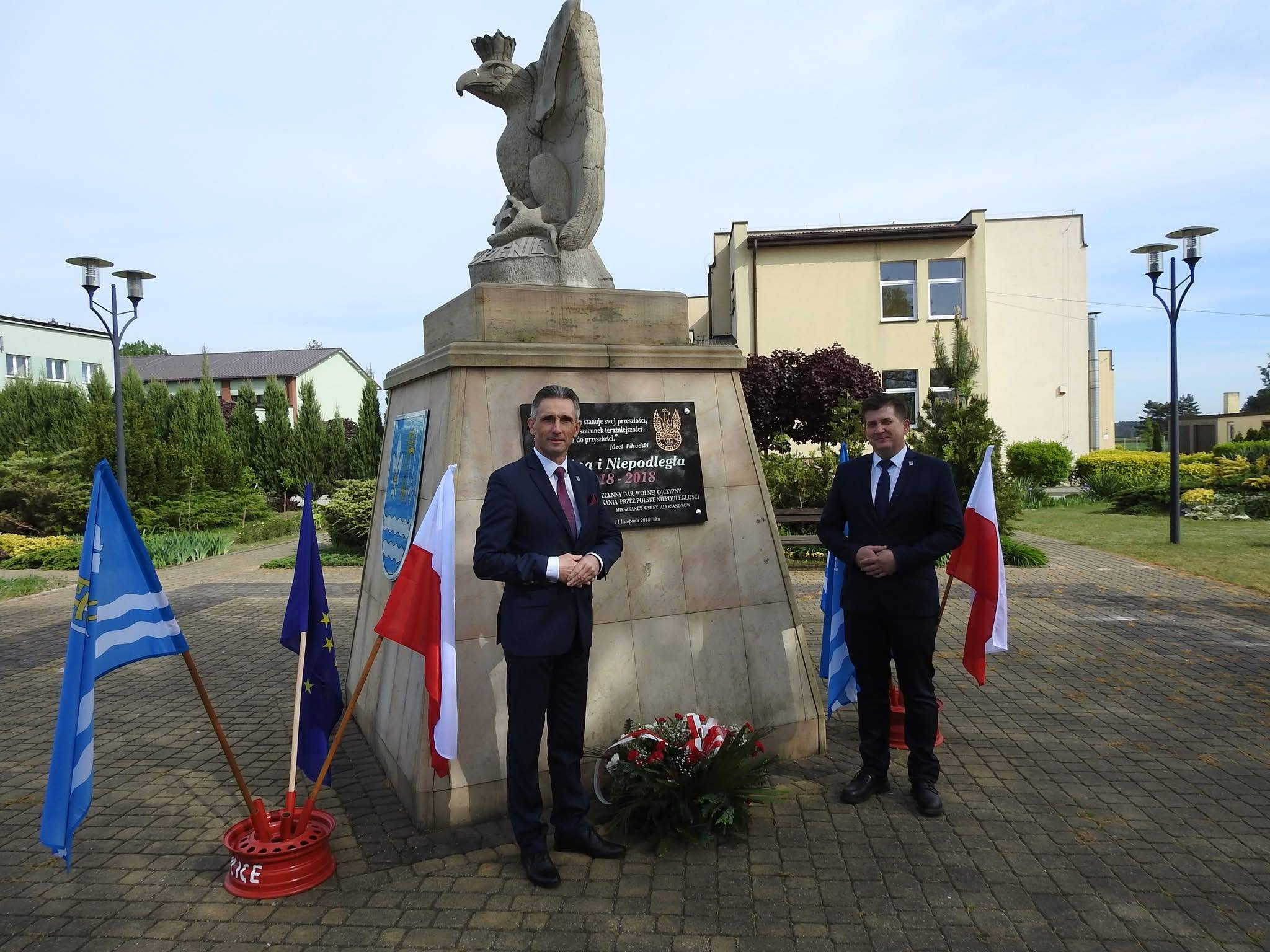 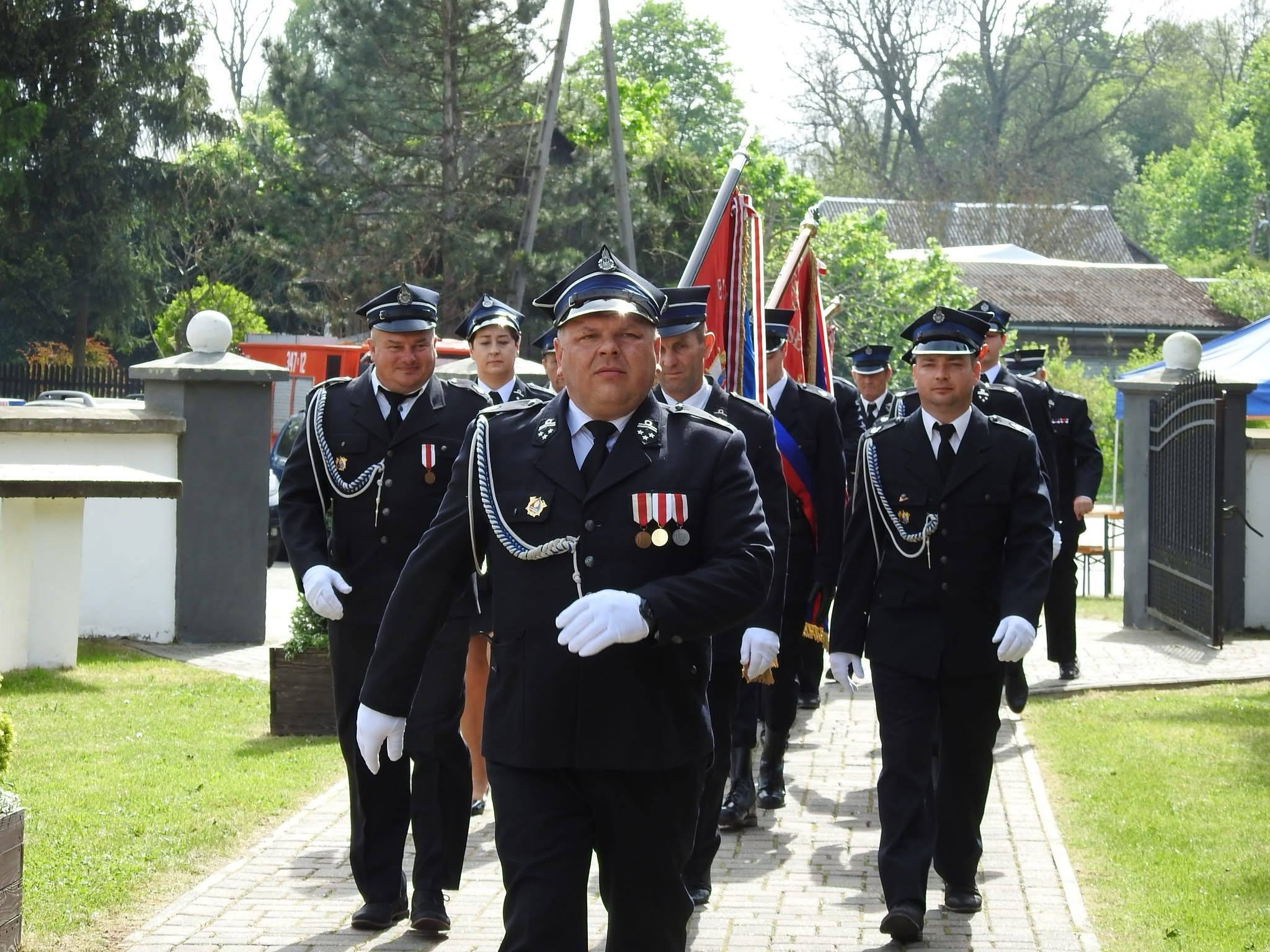 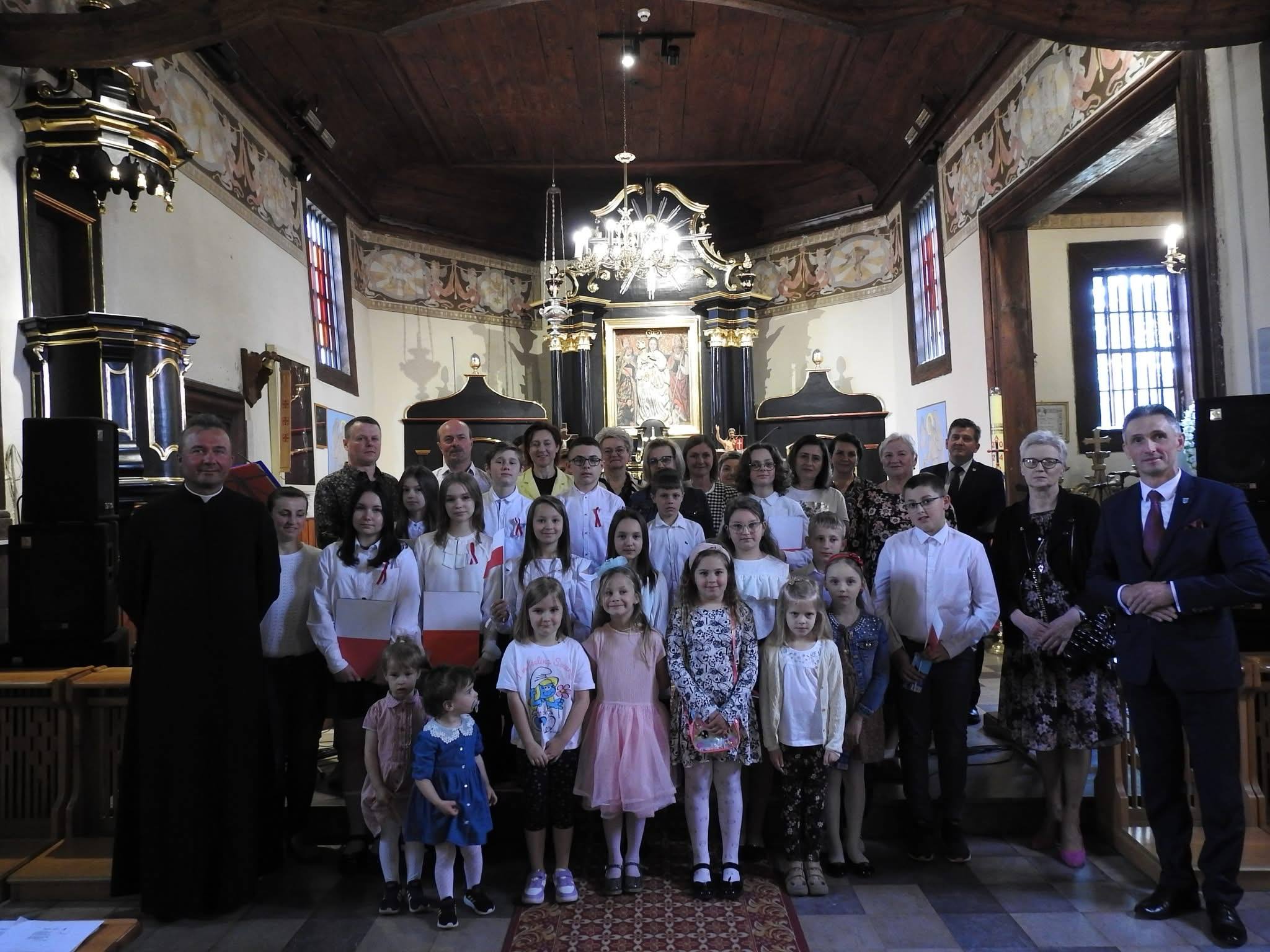 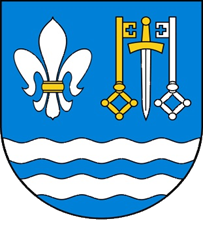 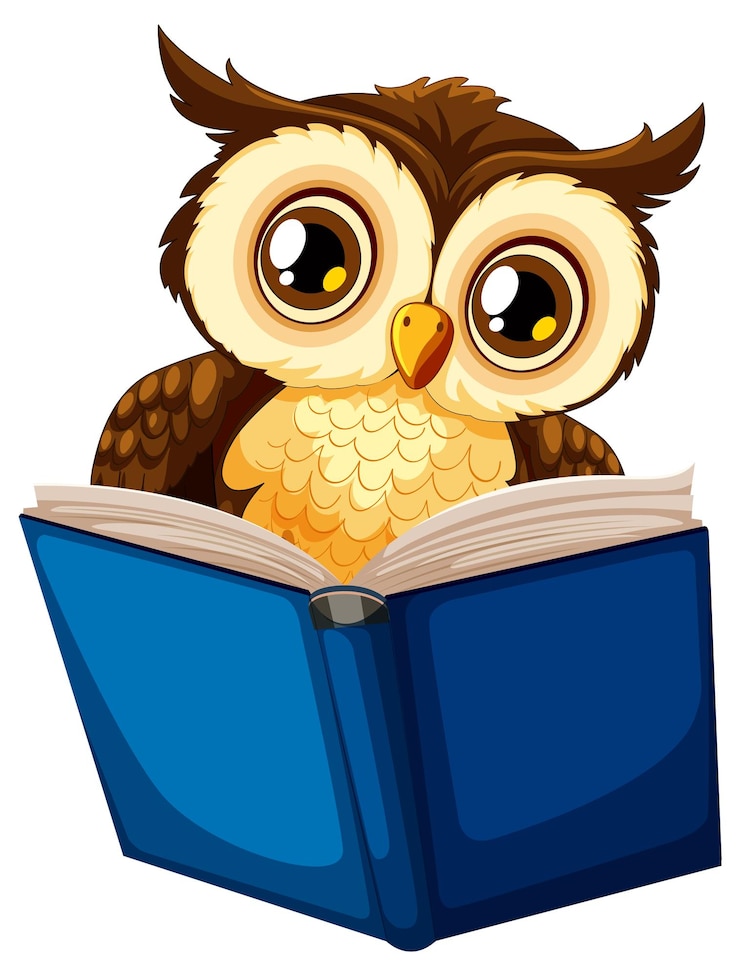 Akcja czytelnicza 
w gminie Aleksandrów
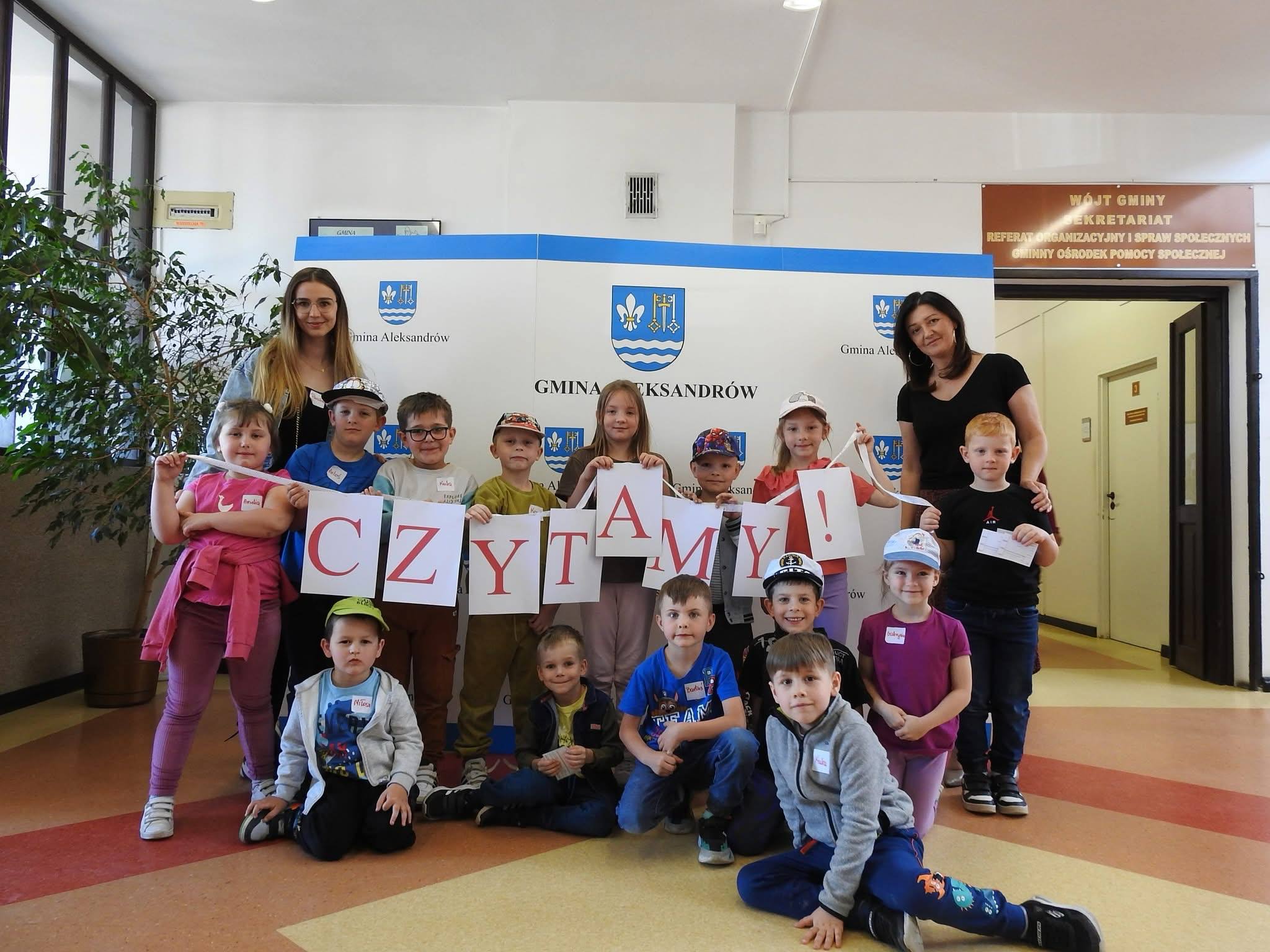 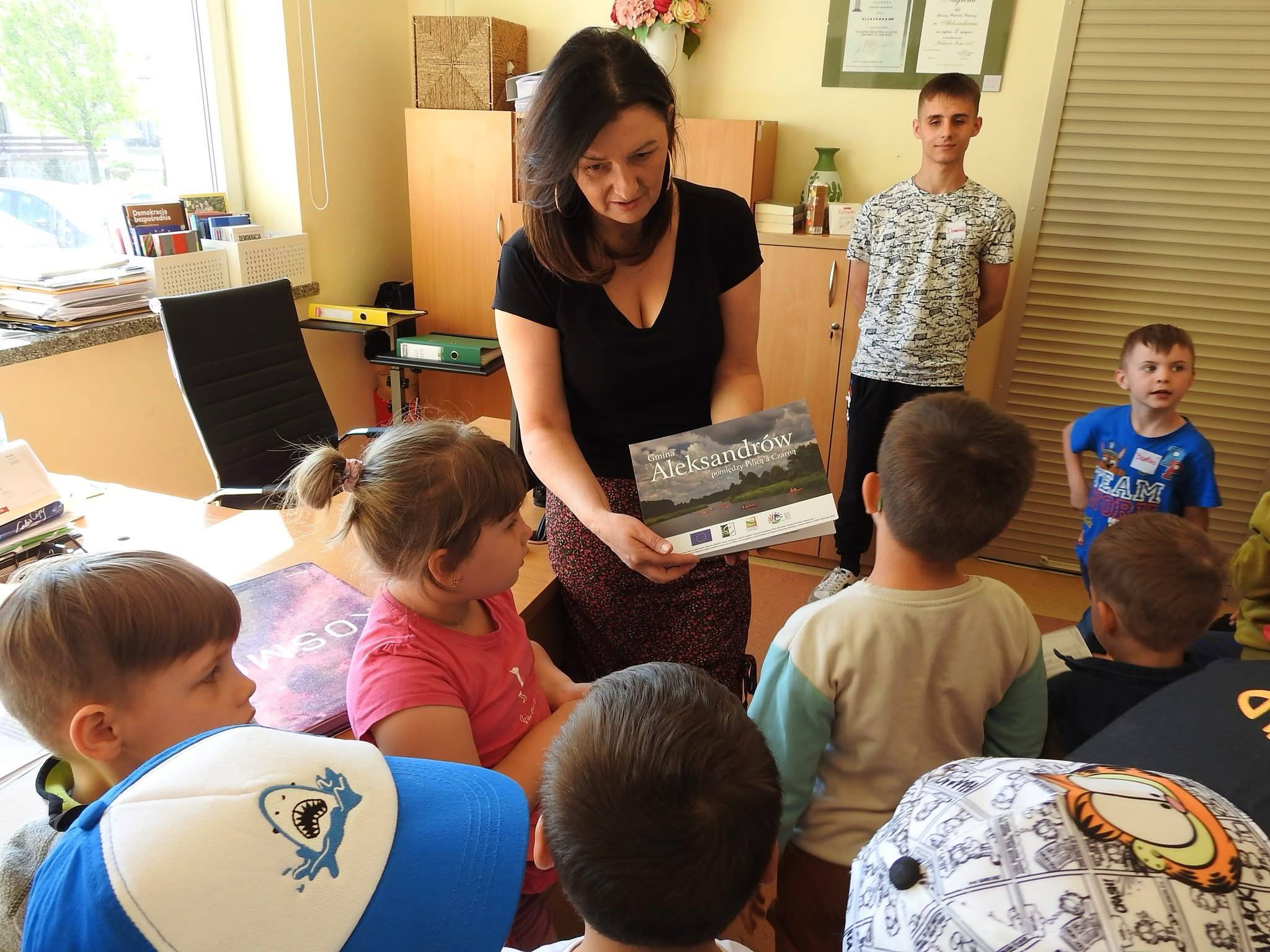 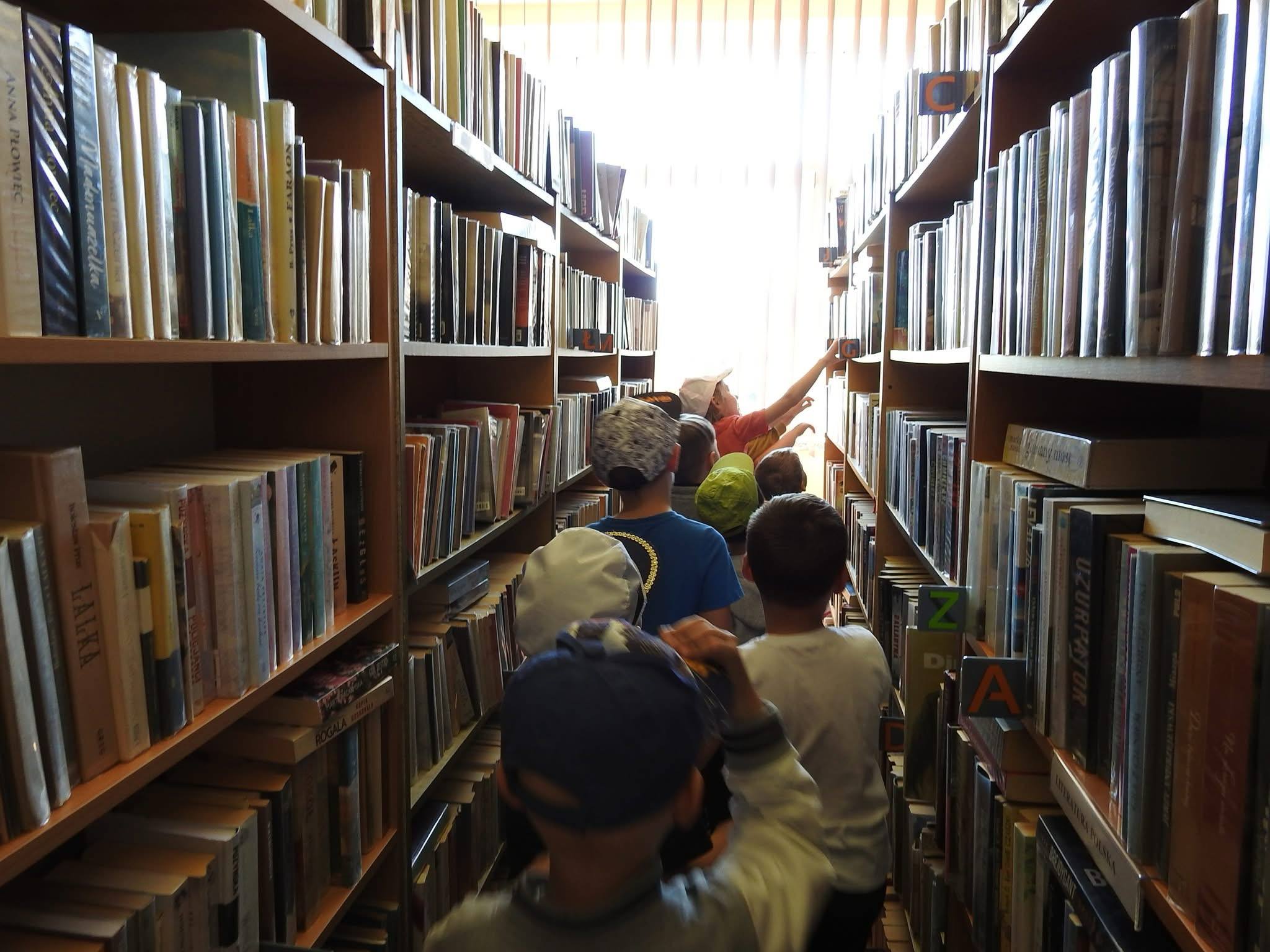 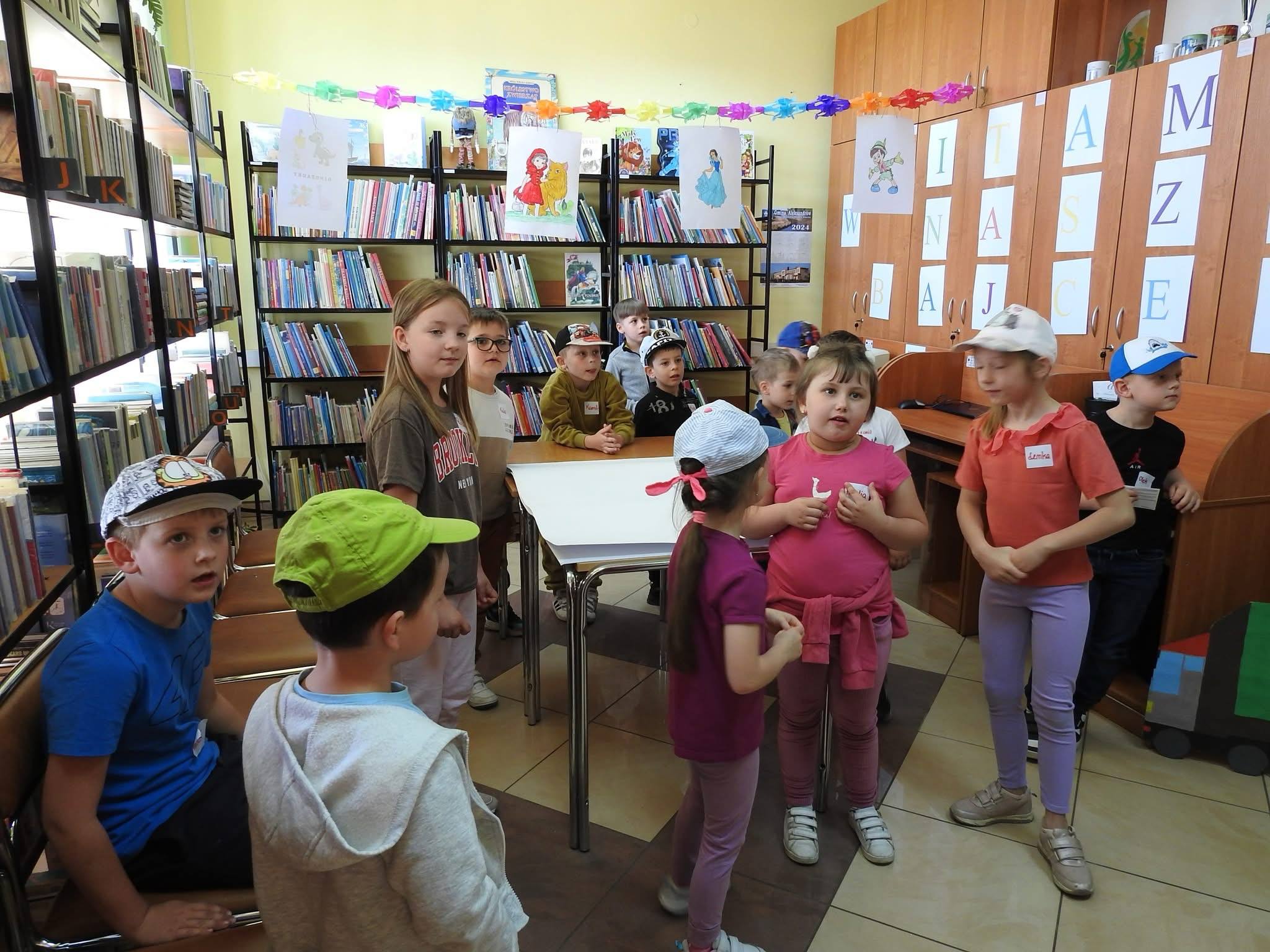 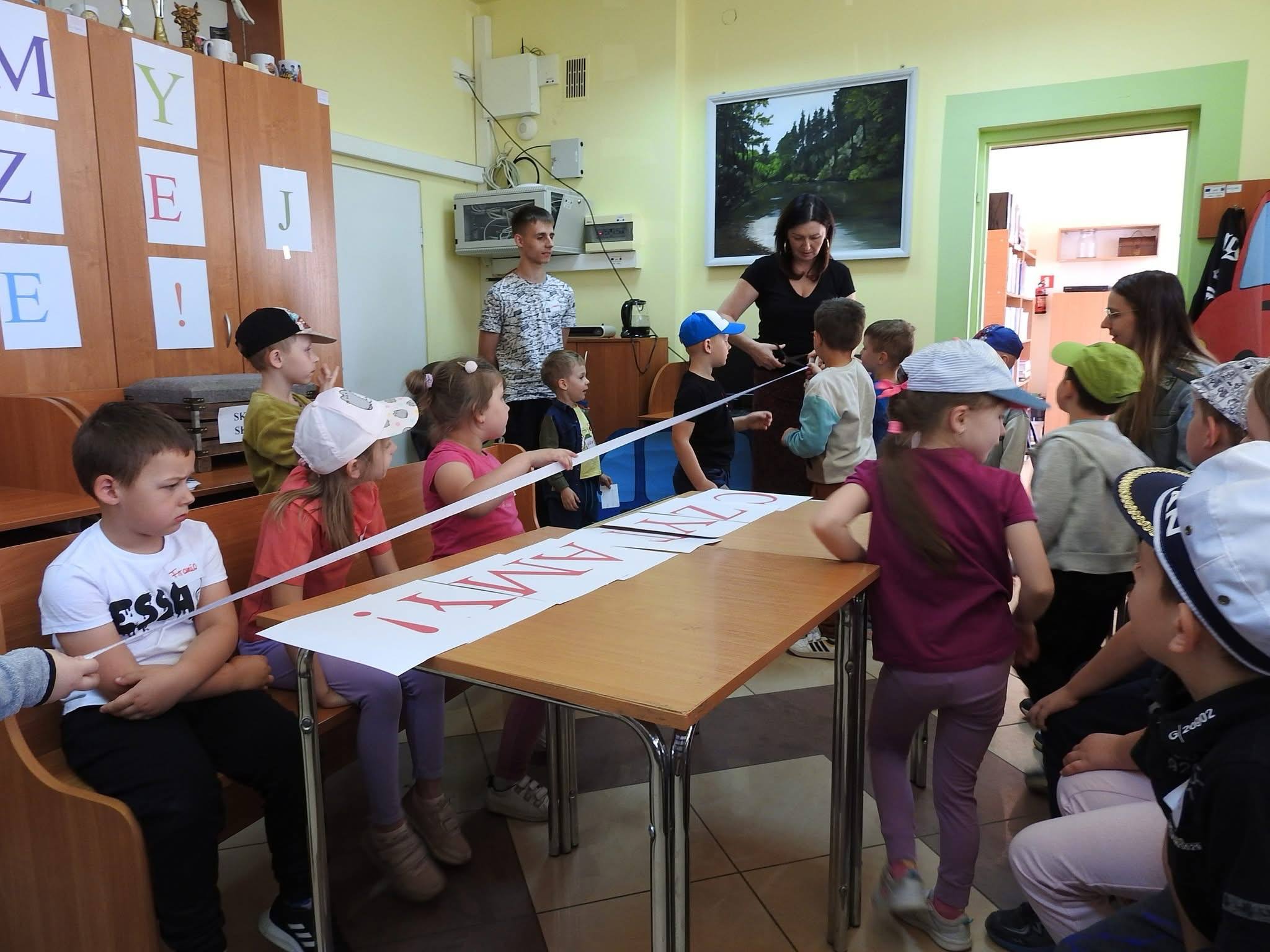 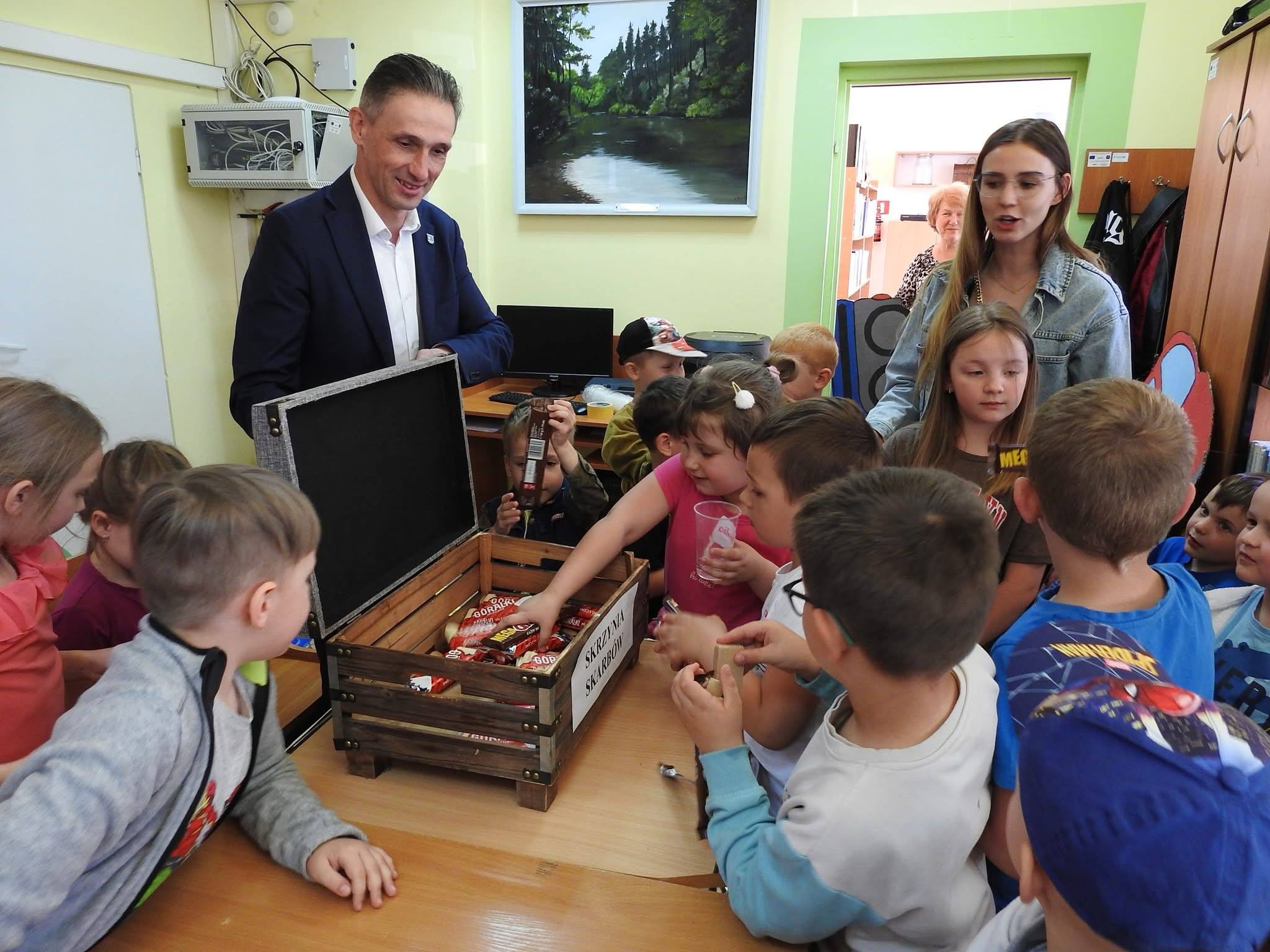 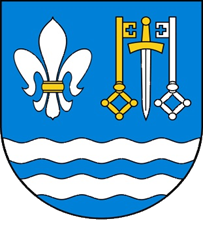 Wycieczka edukacyjna do Oddziału Terenowego Nadpilicznych Parków Krajobrazowych w Moszczenicy
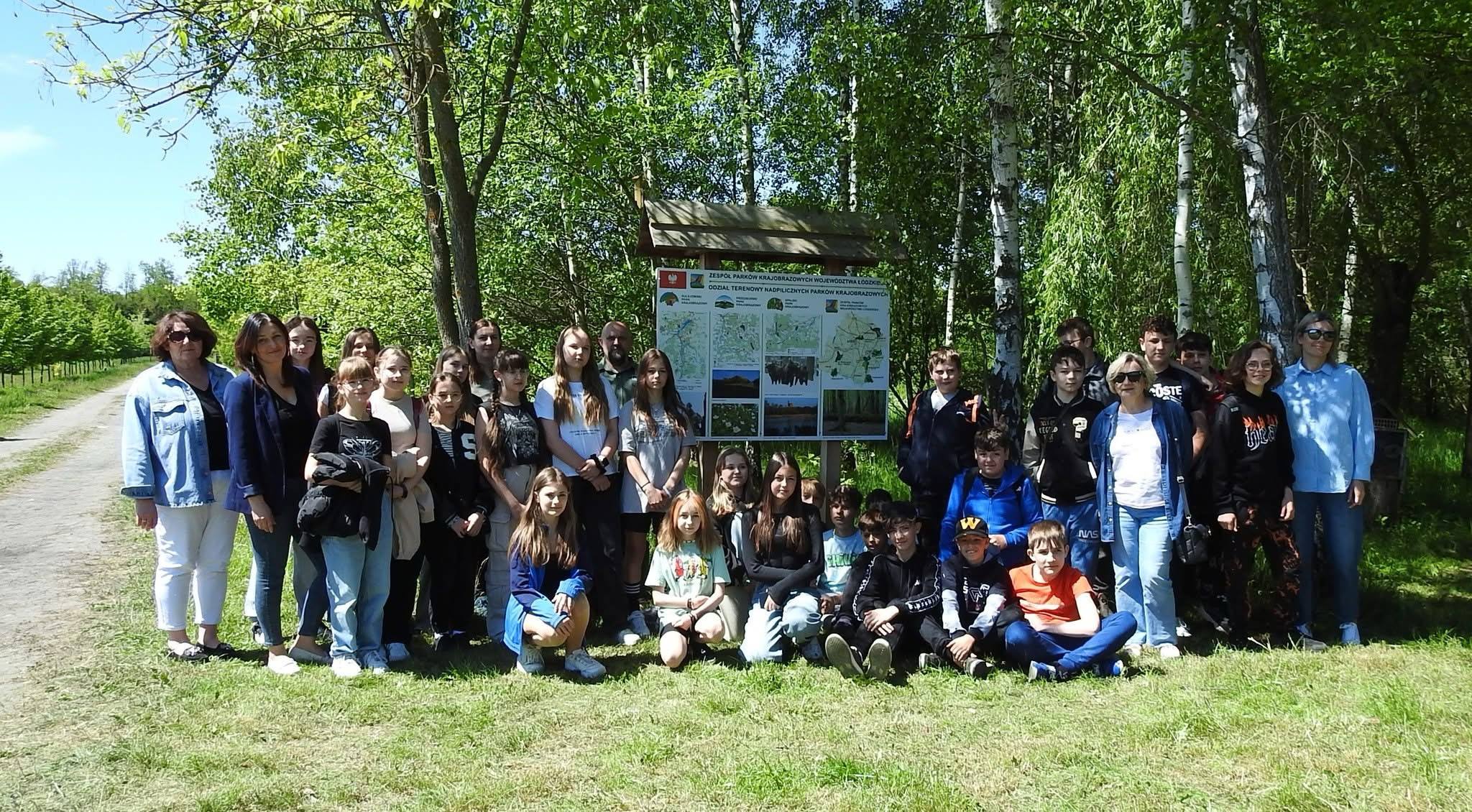 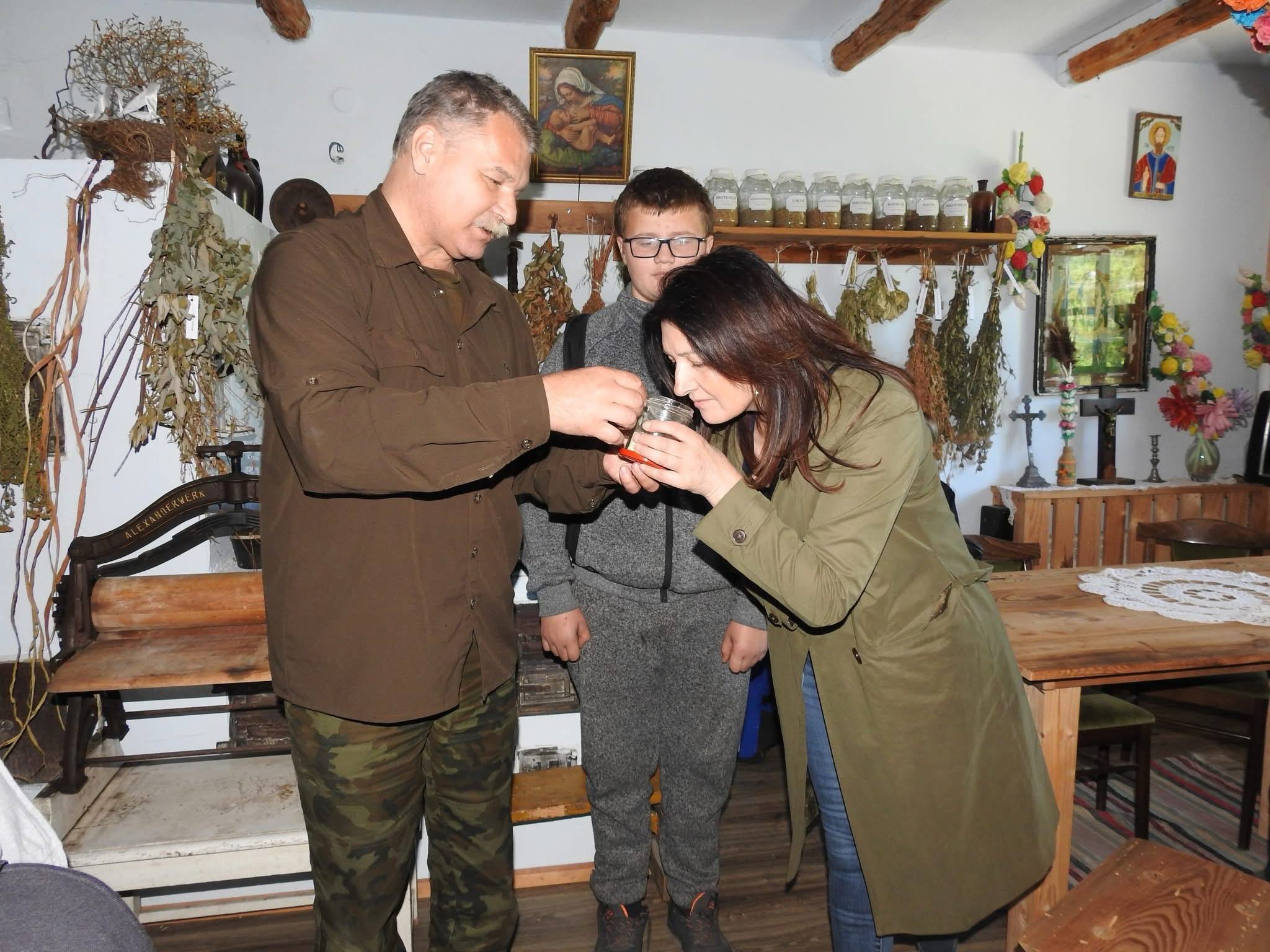 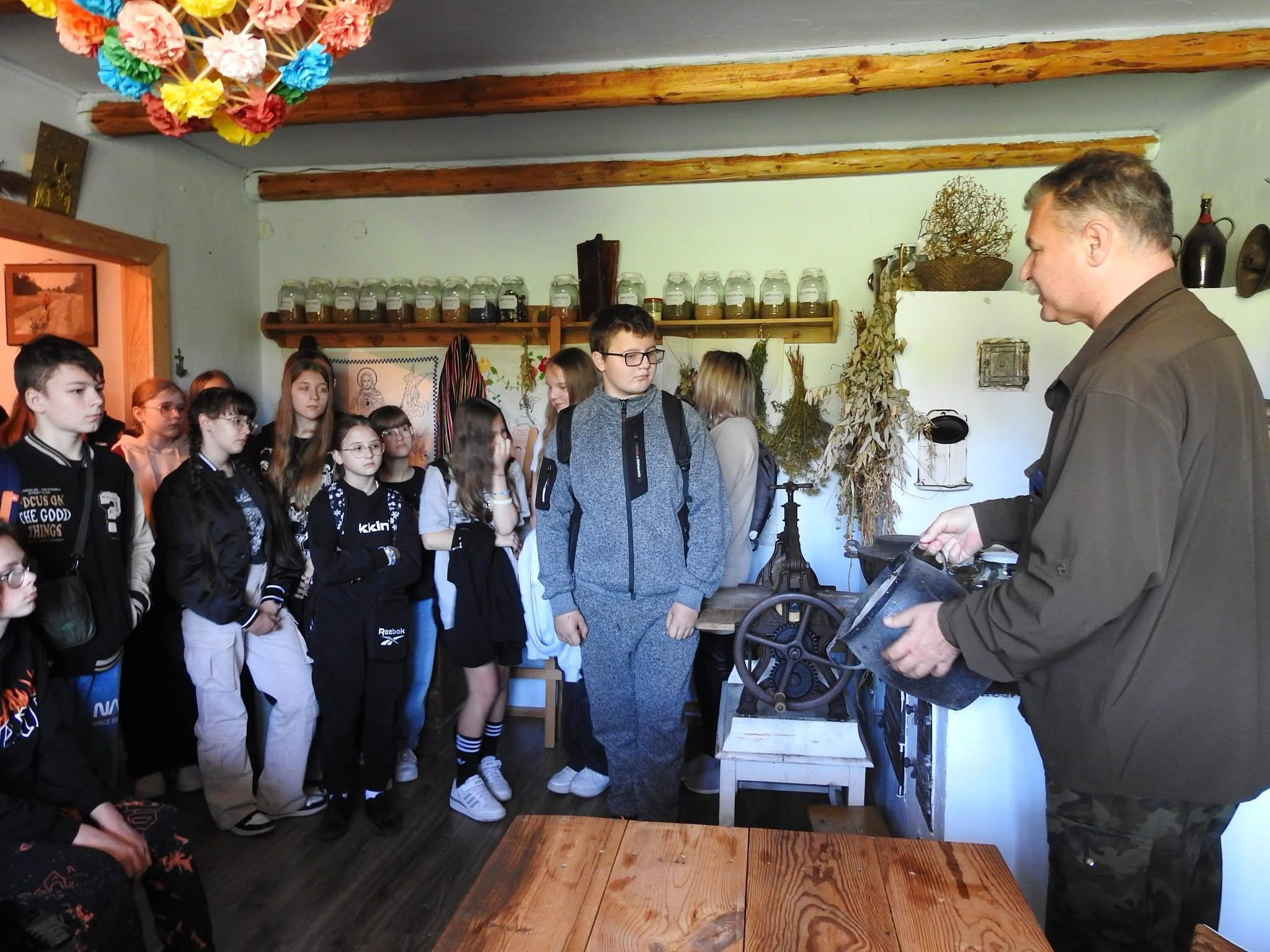 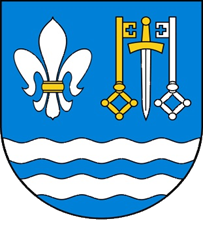 Akcja ,,Drzewko za czytanie„
w gminie Aleksandrów
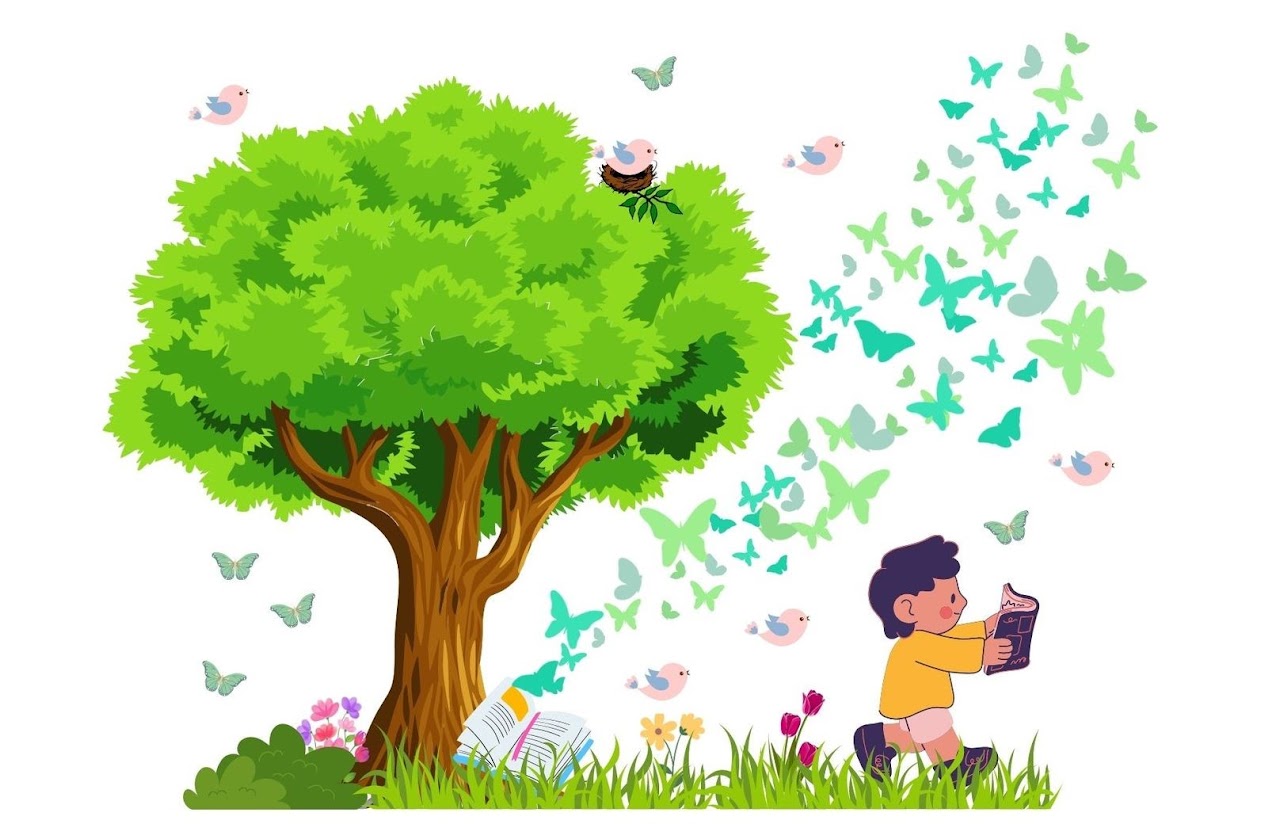 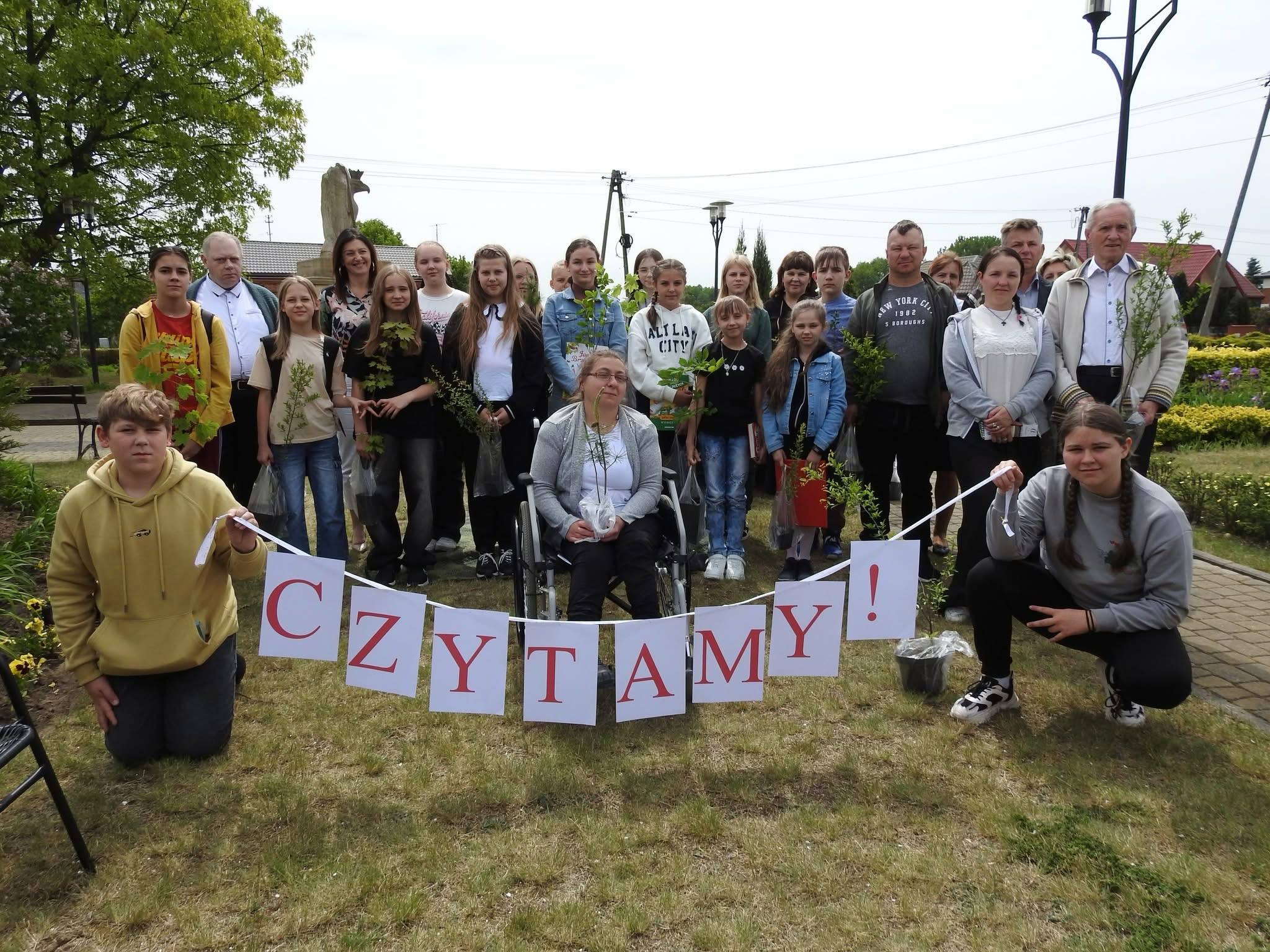 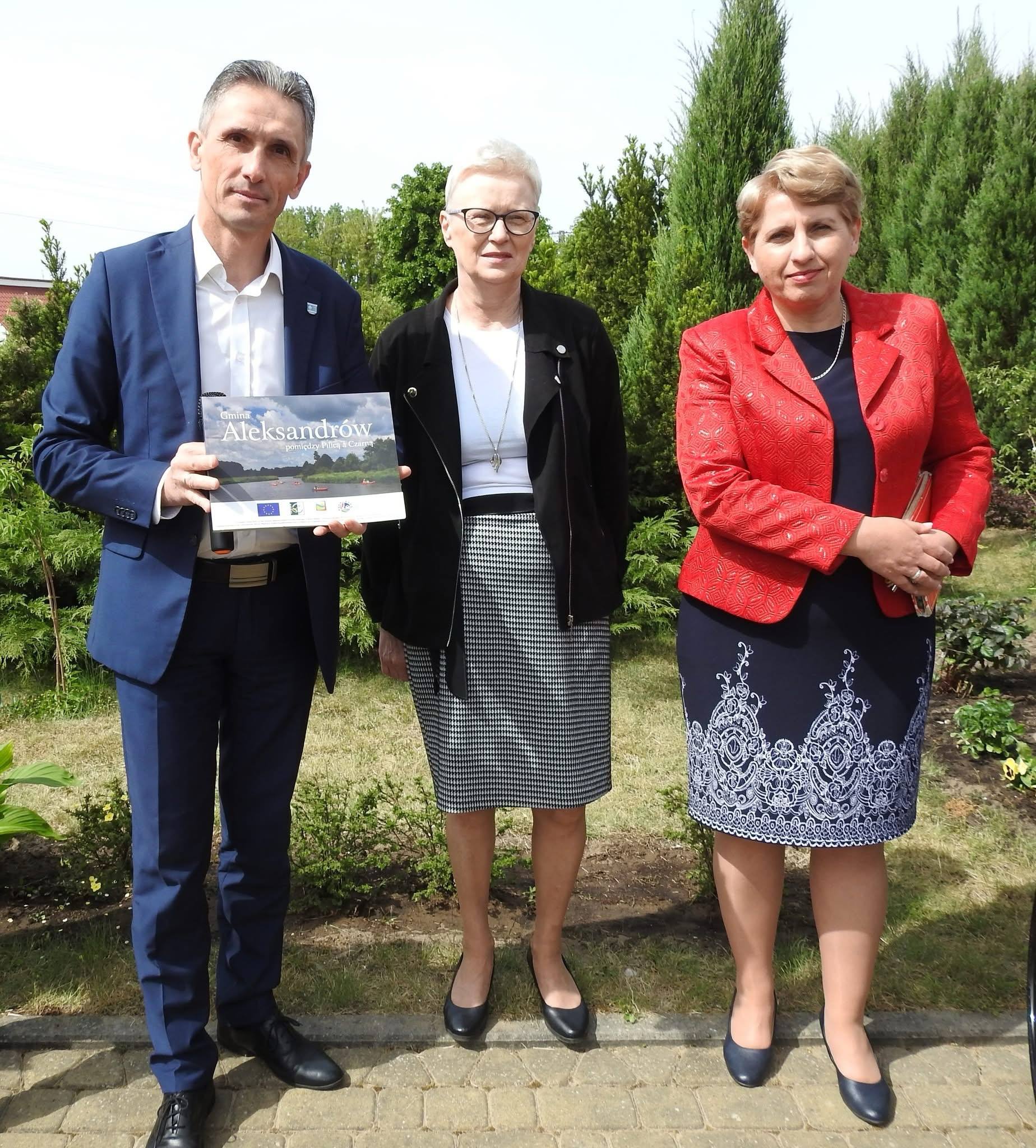 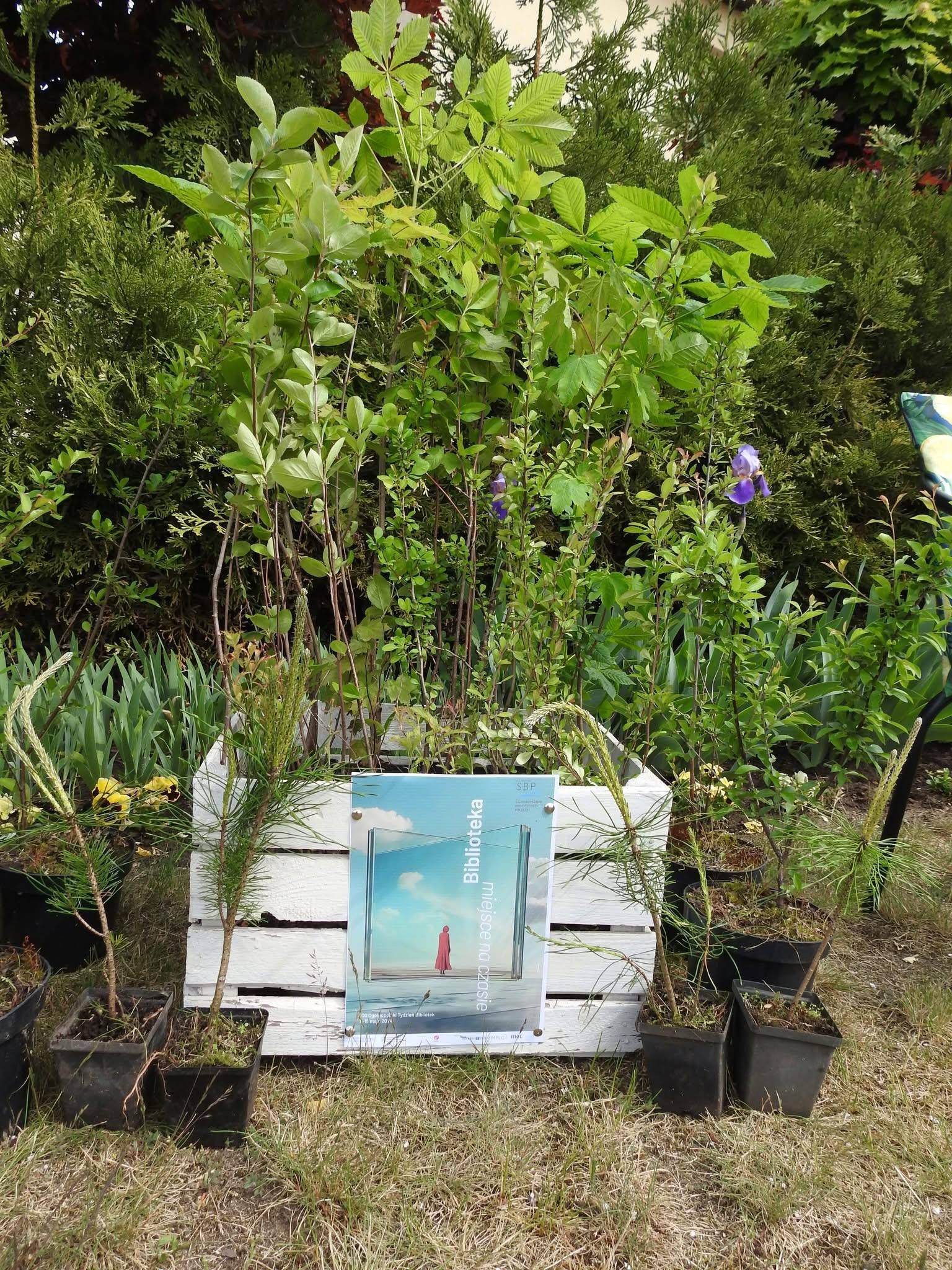 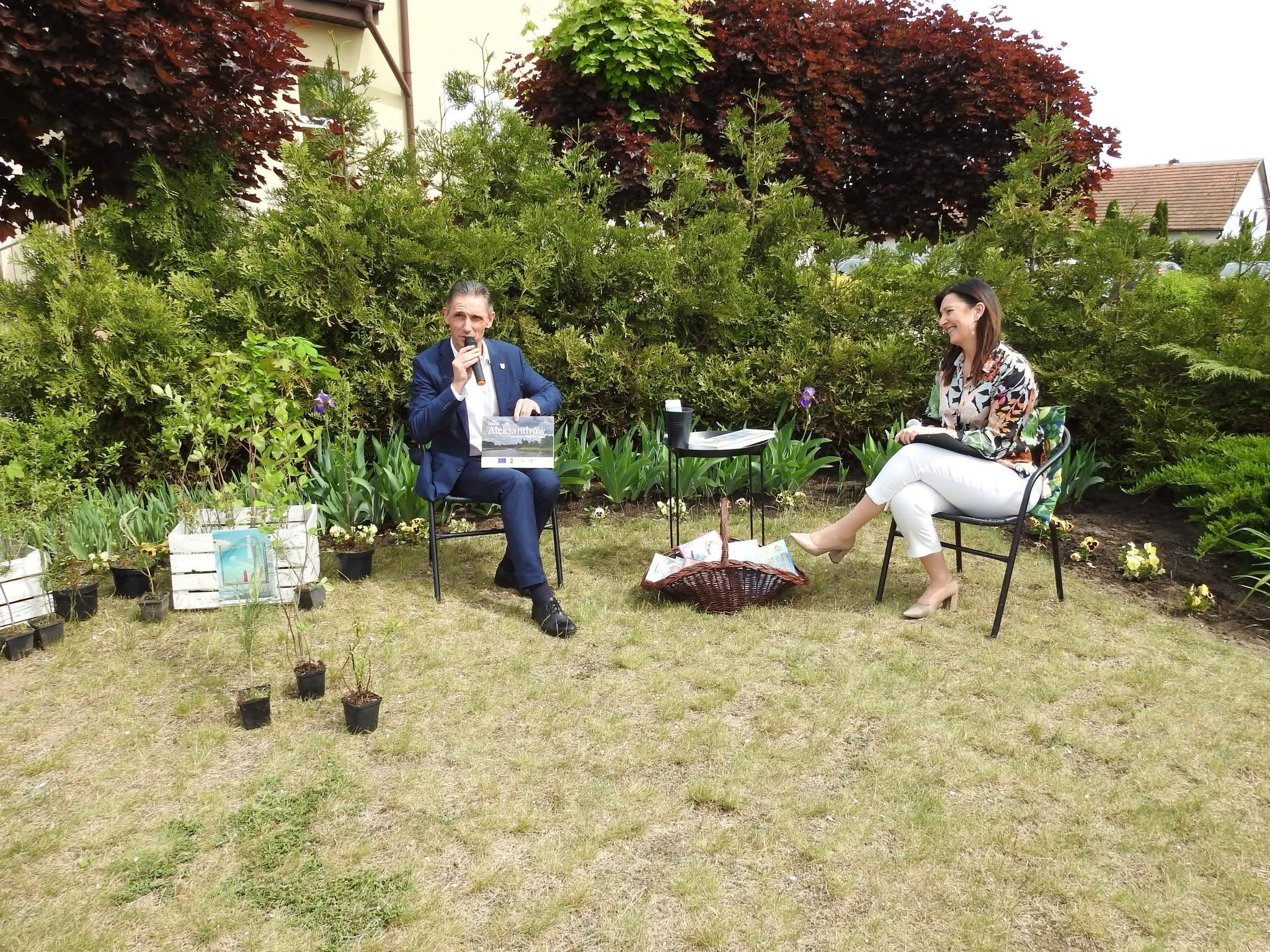 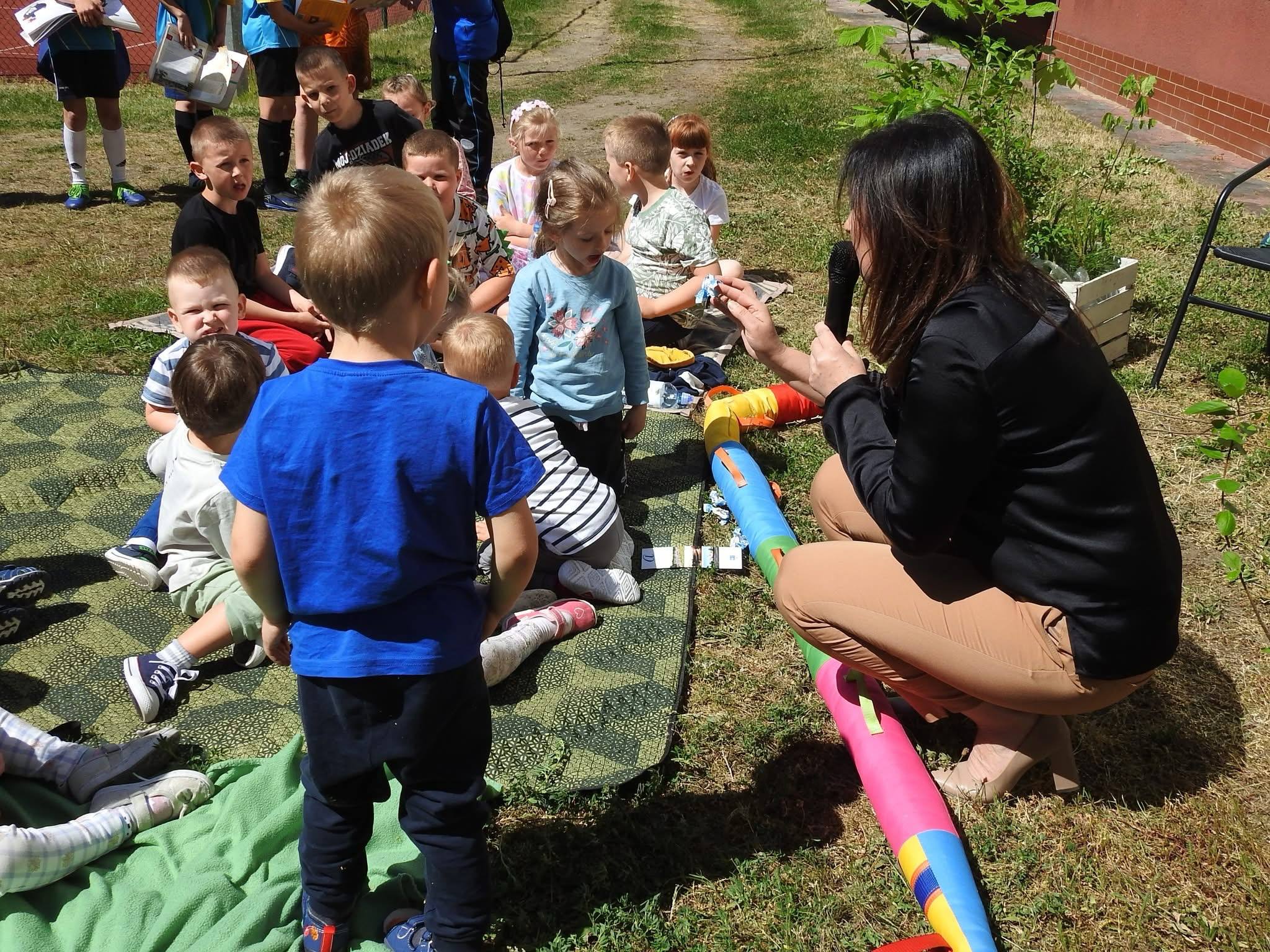 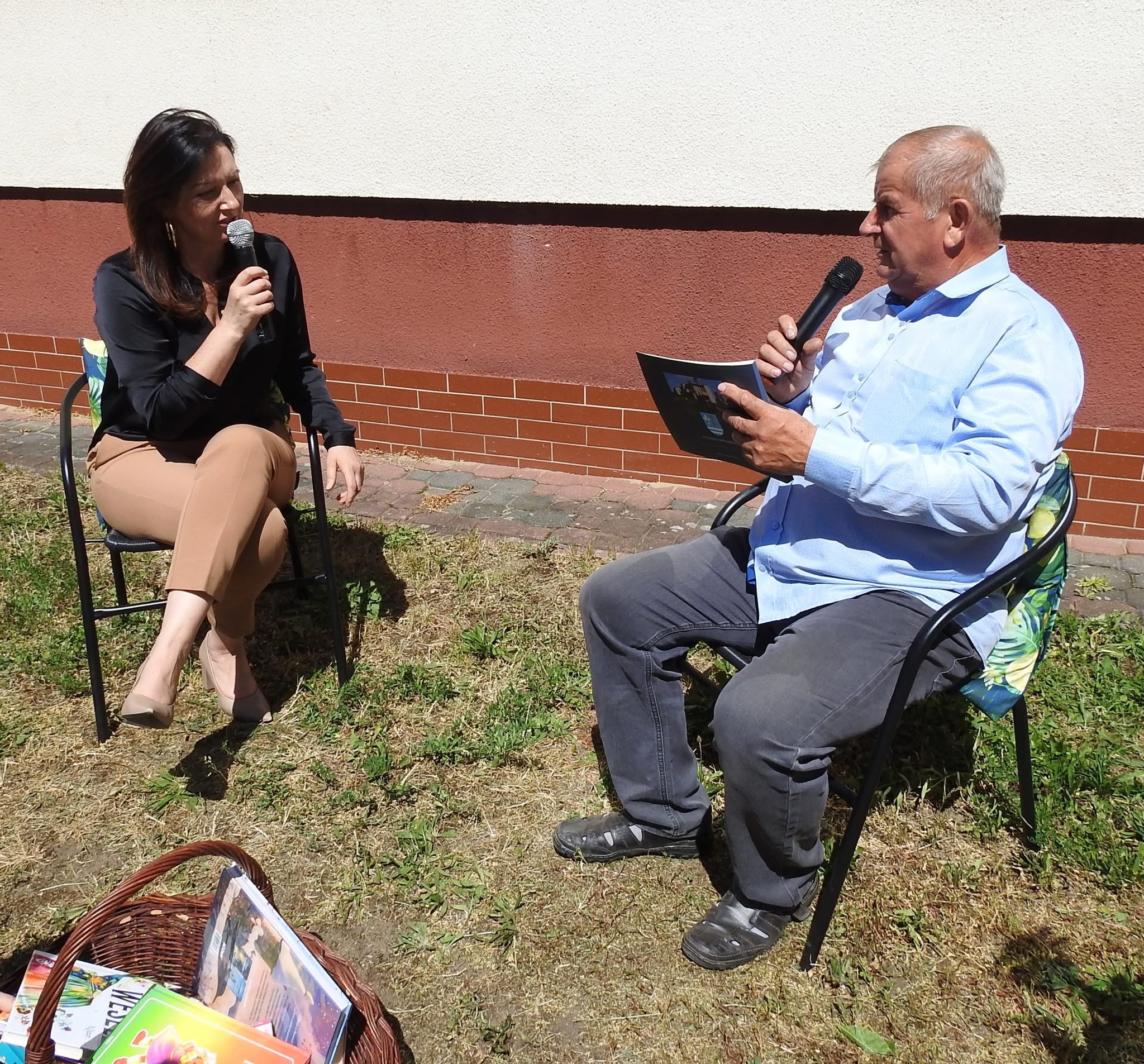 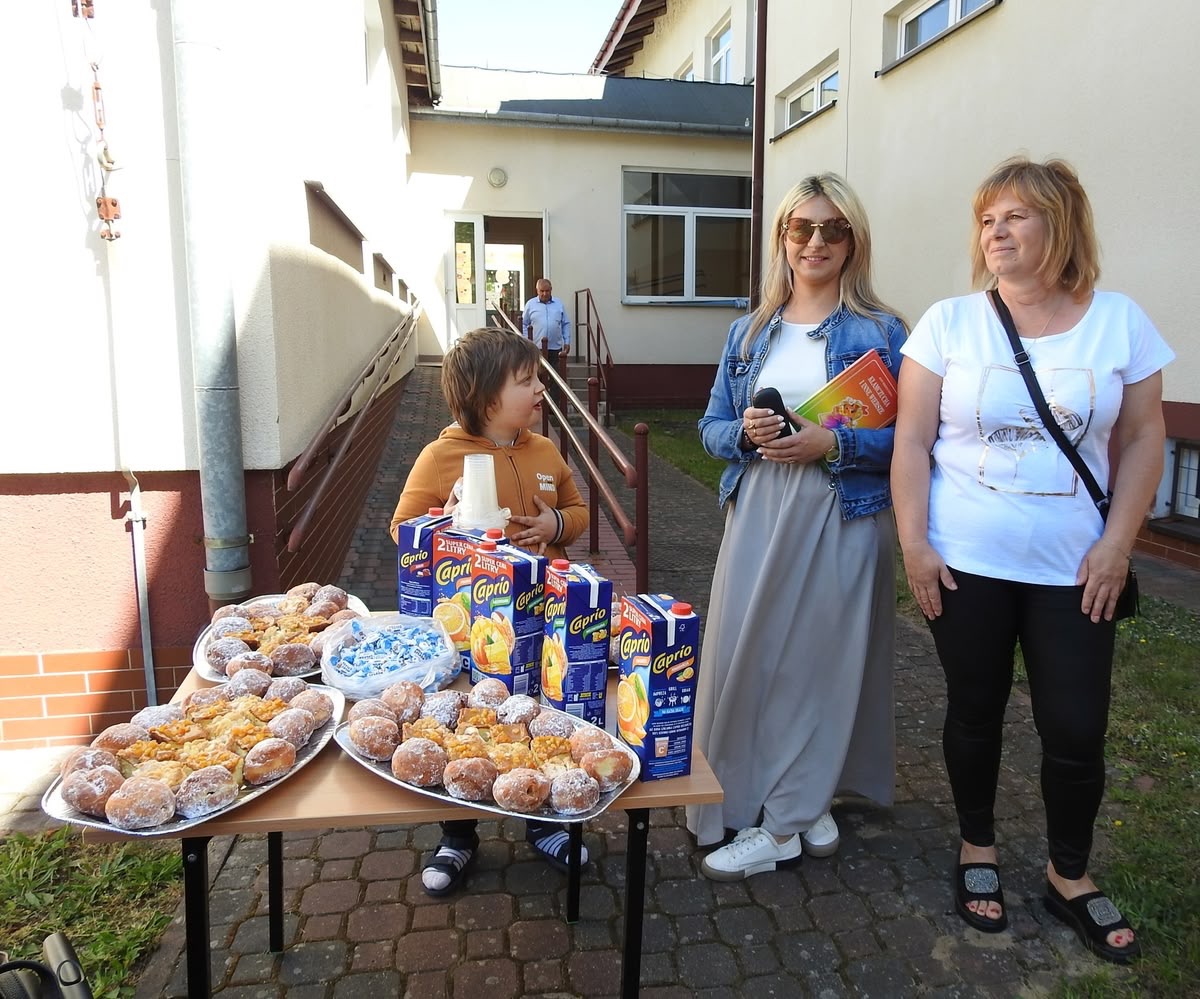 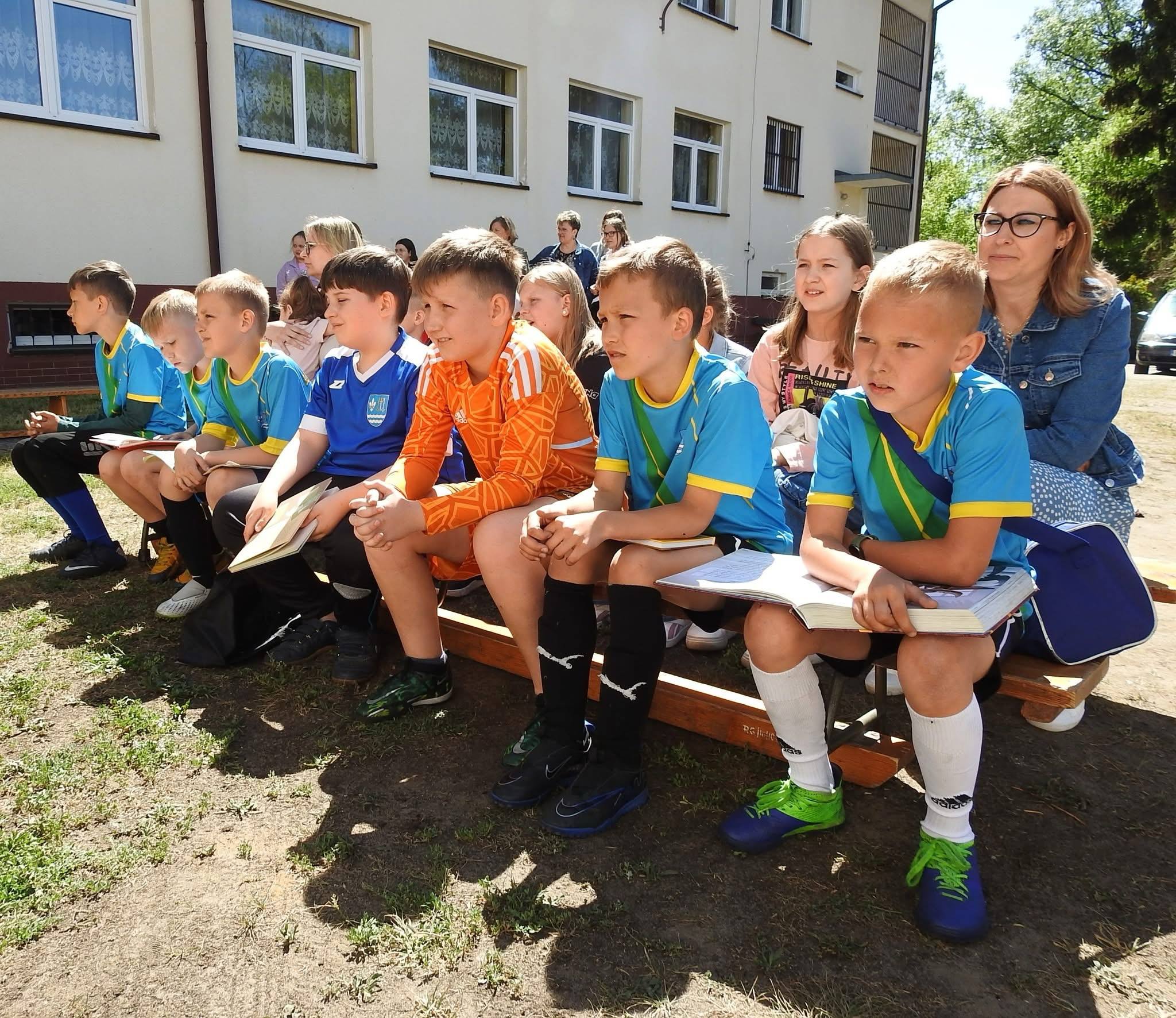 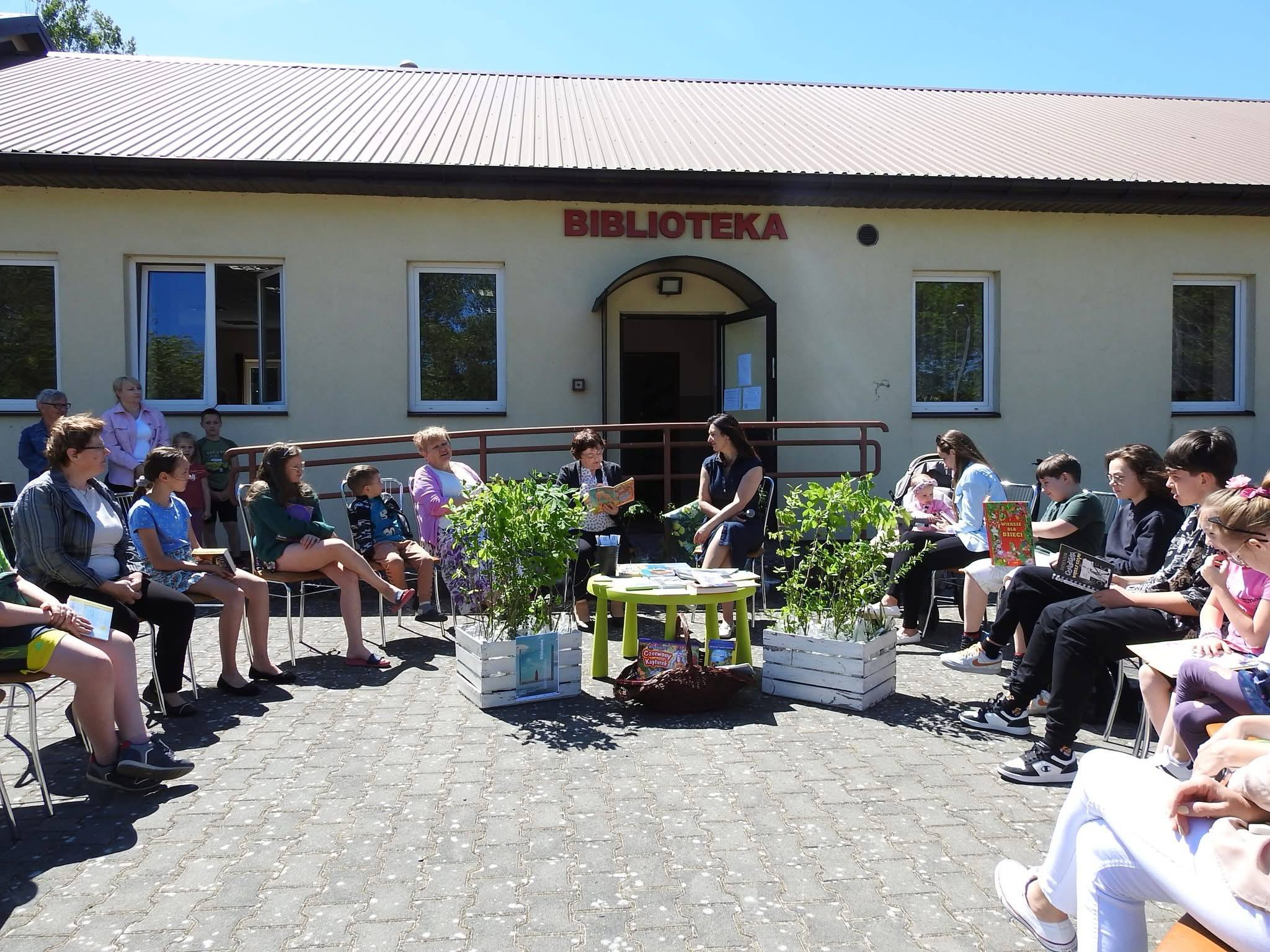 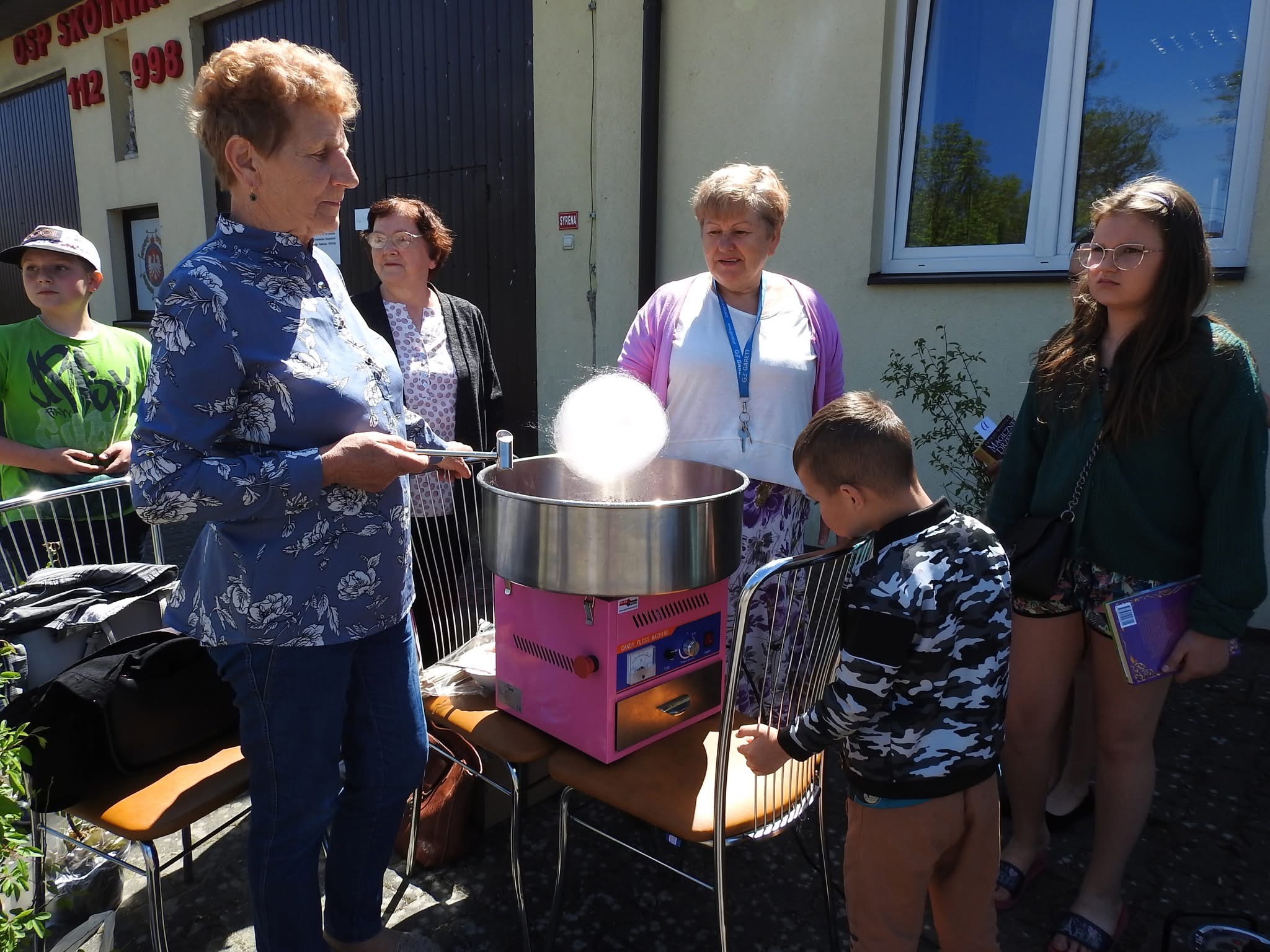 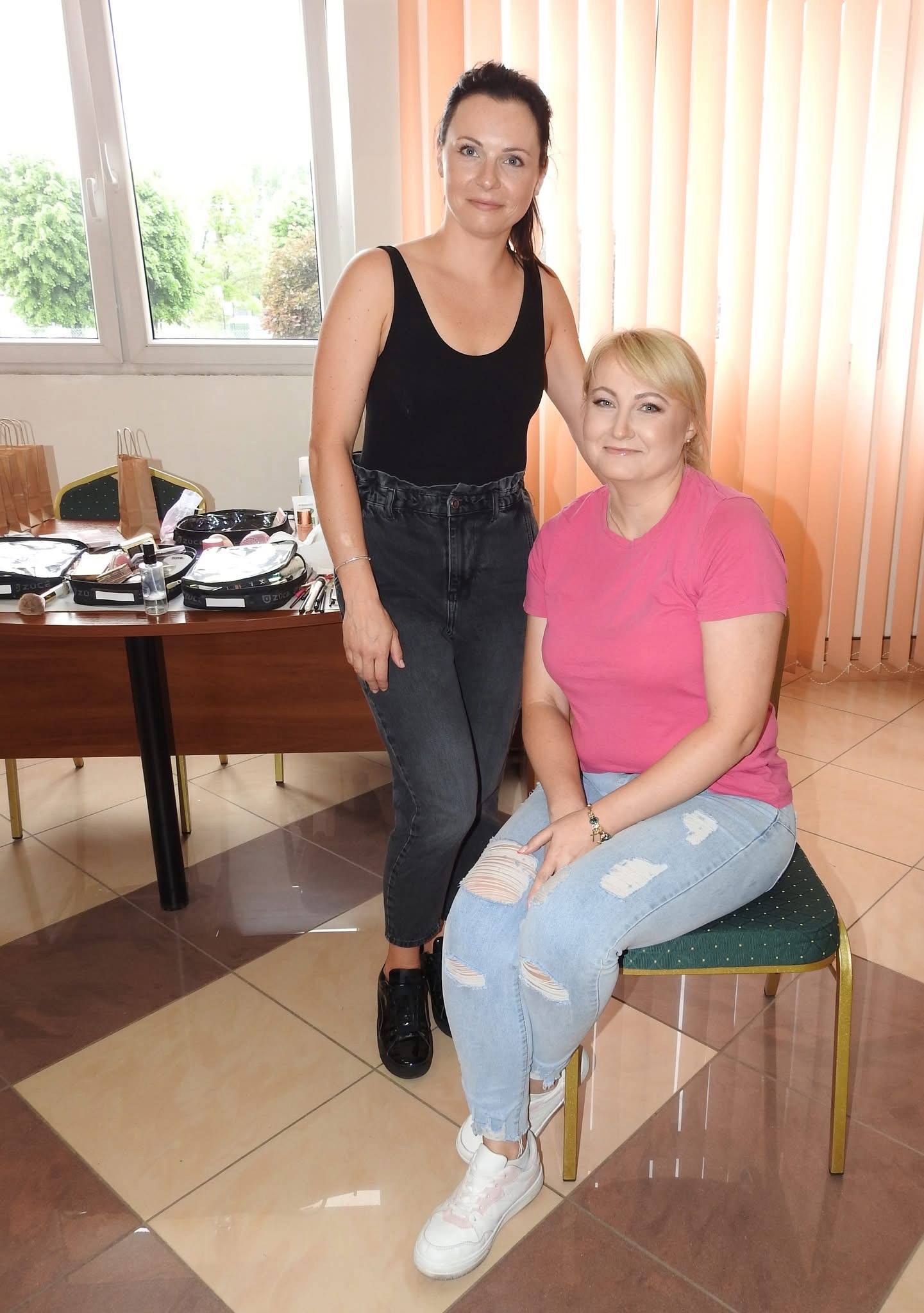 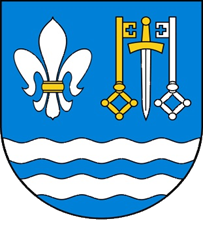 „SEKRETY DOBREGO
 MAKIJAŻU”
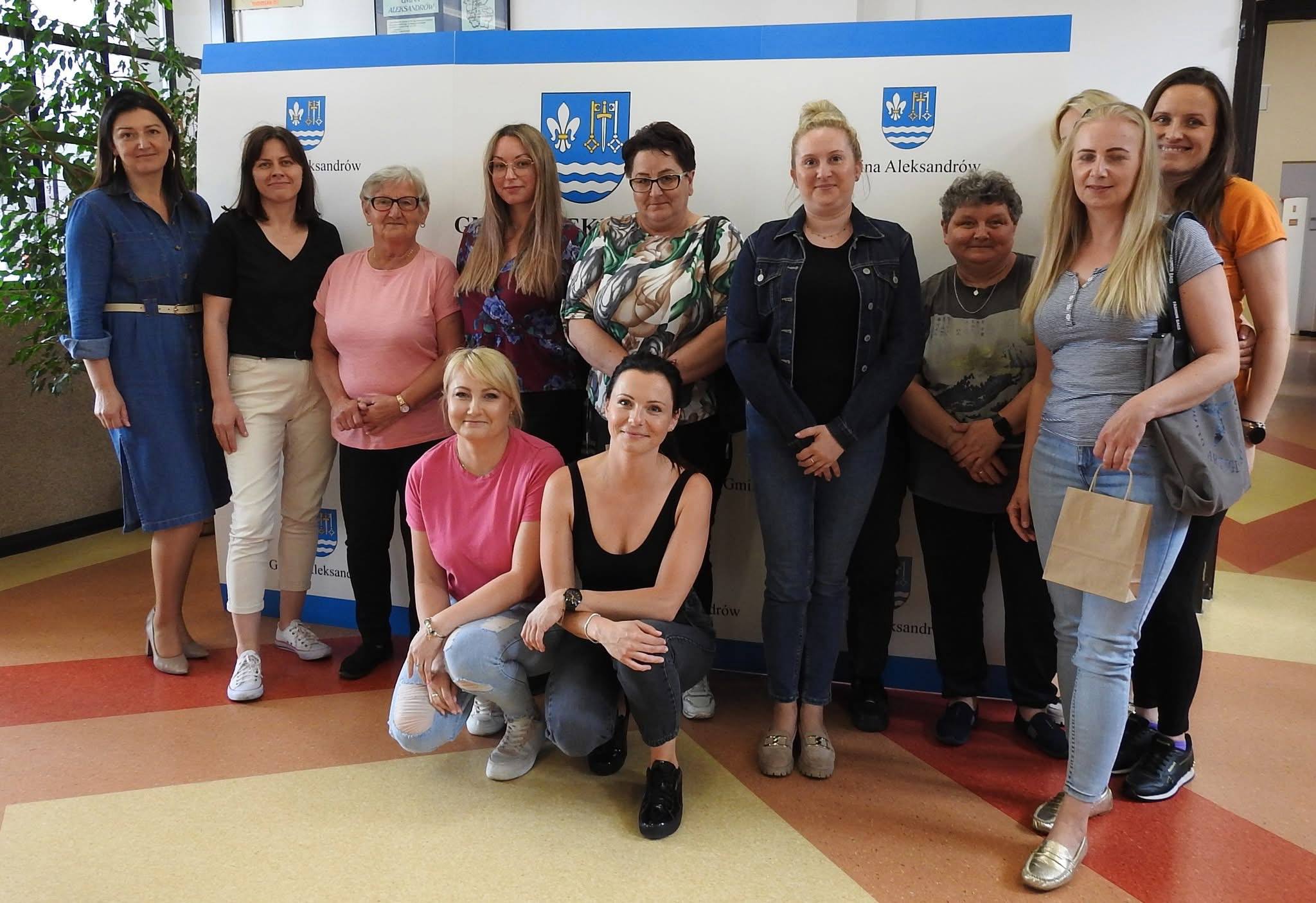 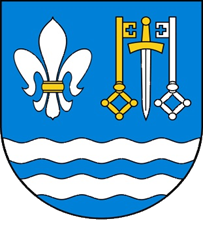 Uroczyste obchody Dnia Walki i Męczeństwa Wsi Polskiej                                połączone  z odsłonięciem i poświęceniem Pomnika                          upamiętniającego ofiary pacyfikacji wsi Zygmuntów
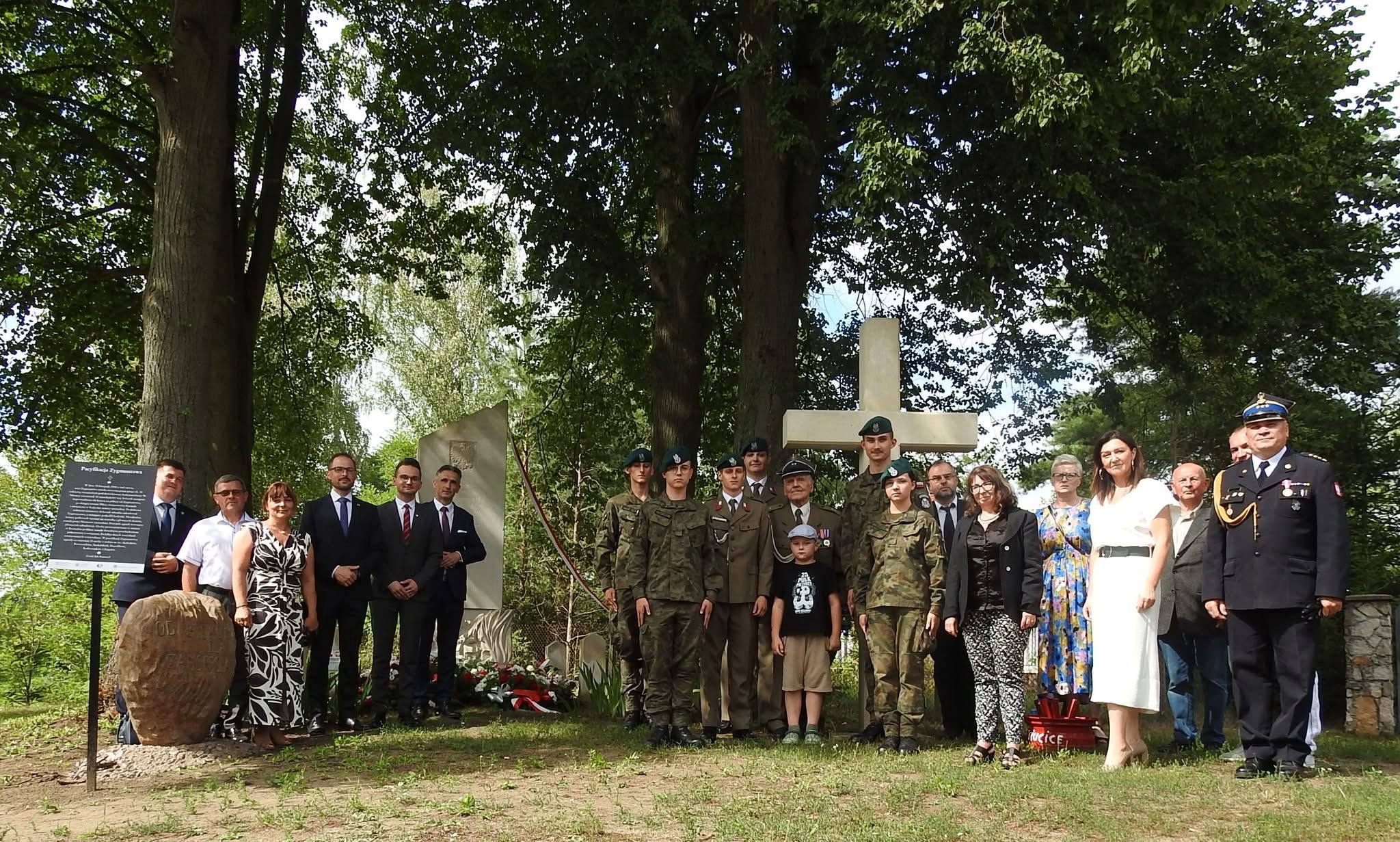 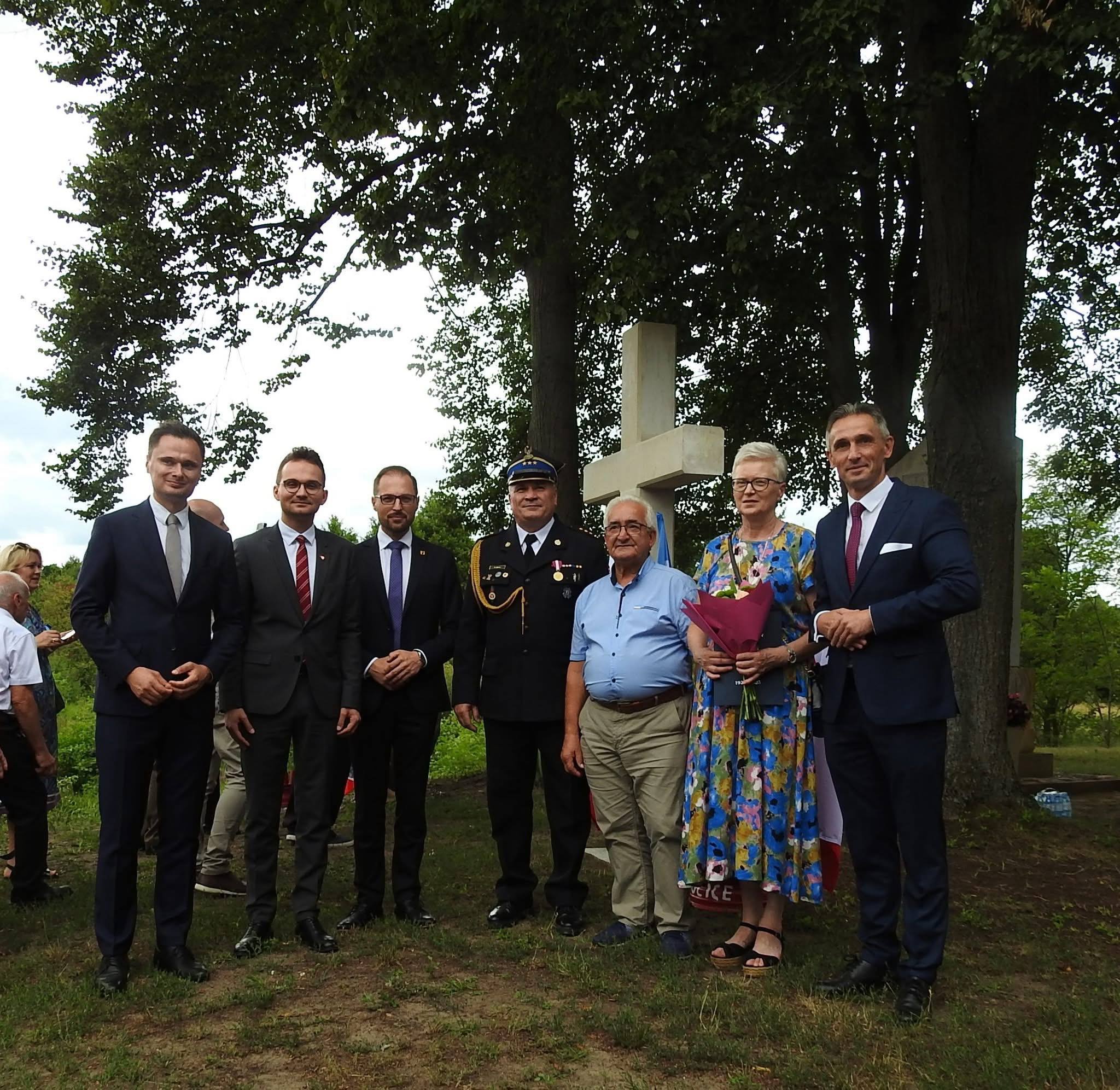 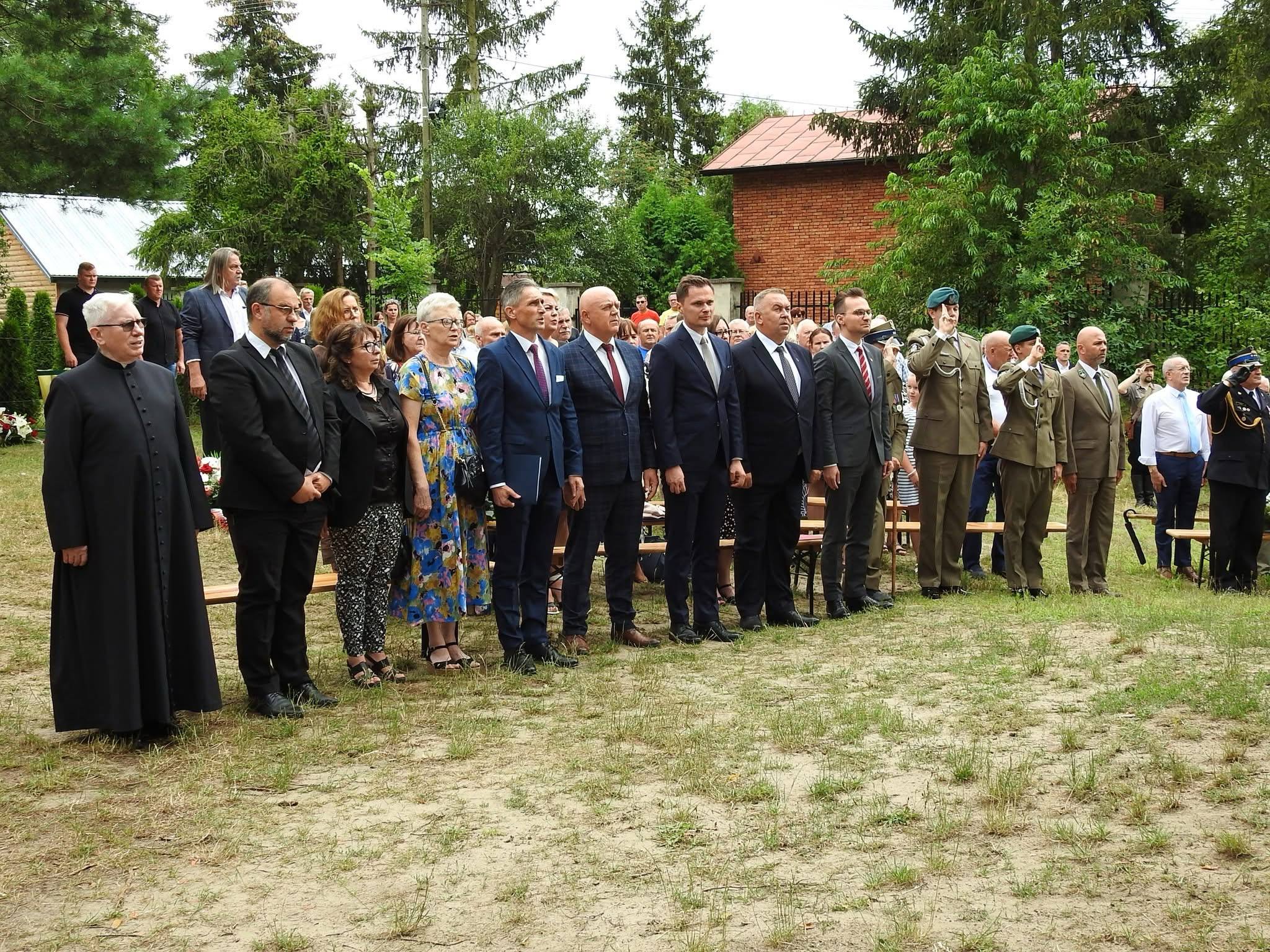 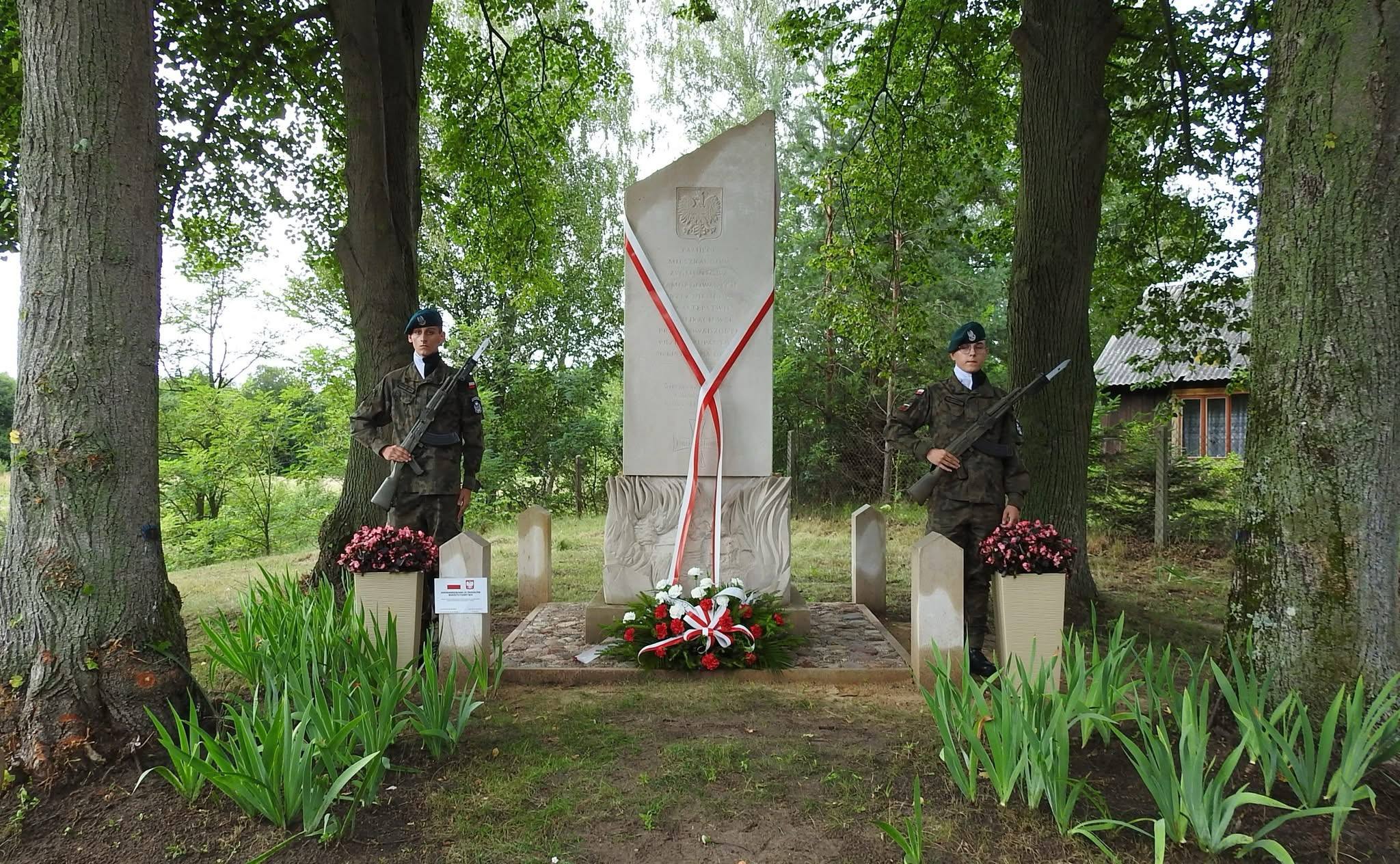 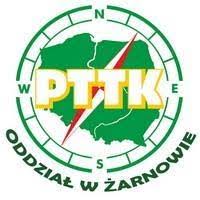 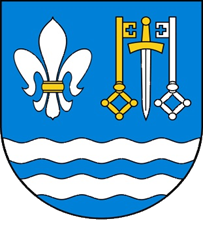 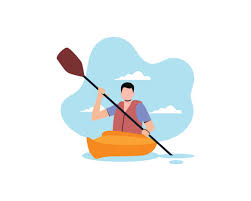 Współorganizacja jubileuszowej konferencji popularno-naukowej poświęconej                                    Środkowemu Nadpiliczu                                        w Dąbrówce.
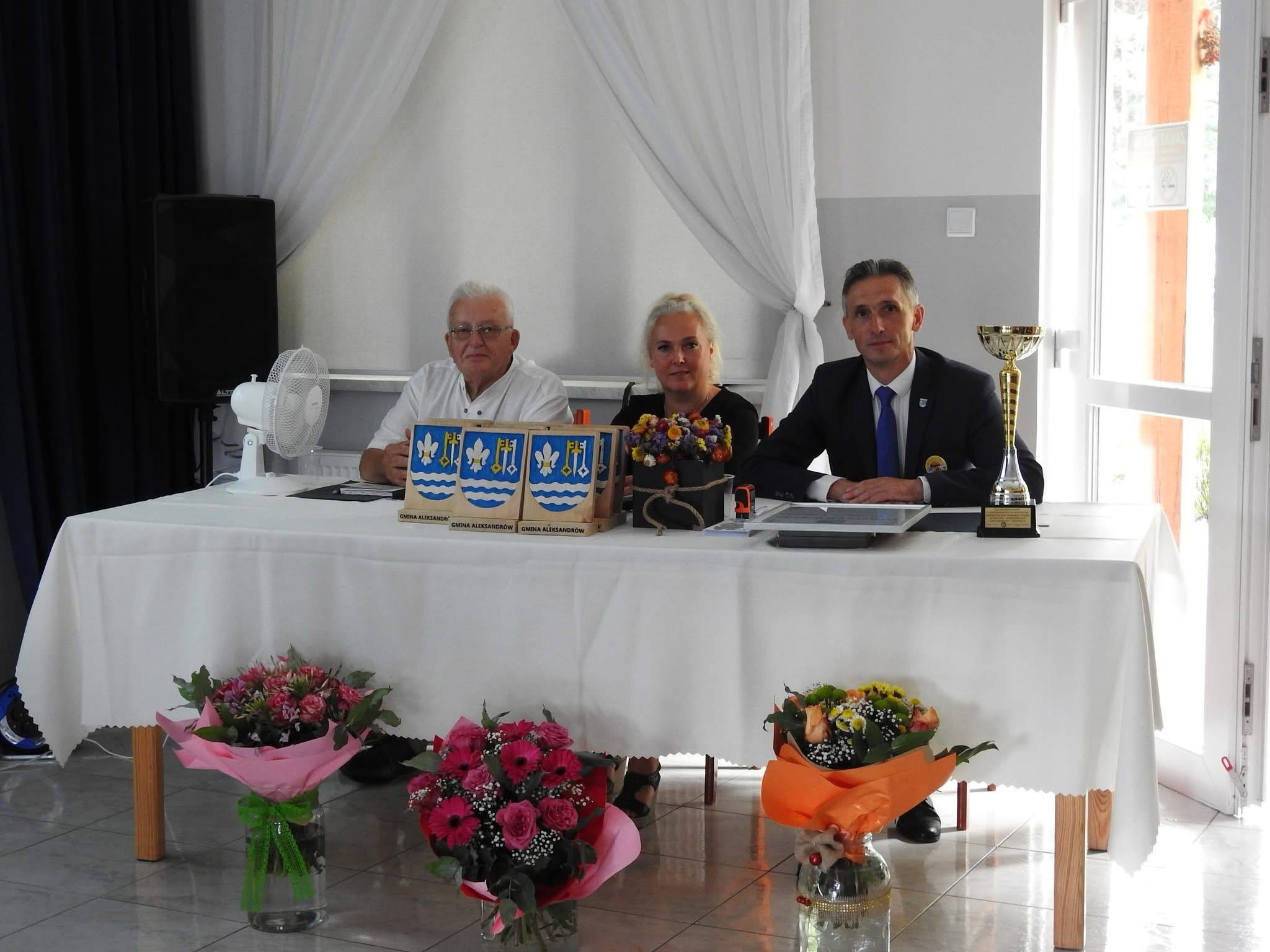 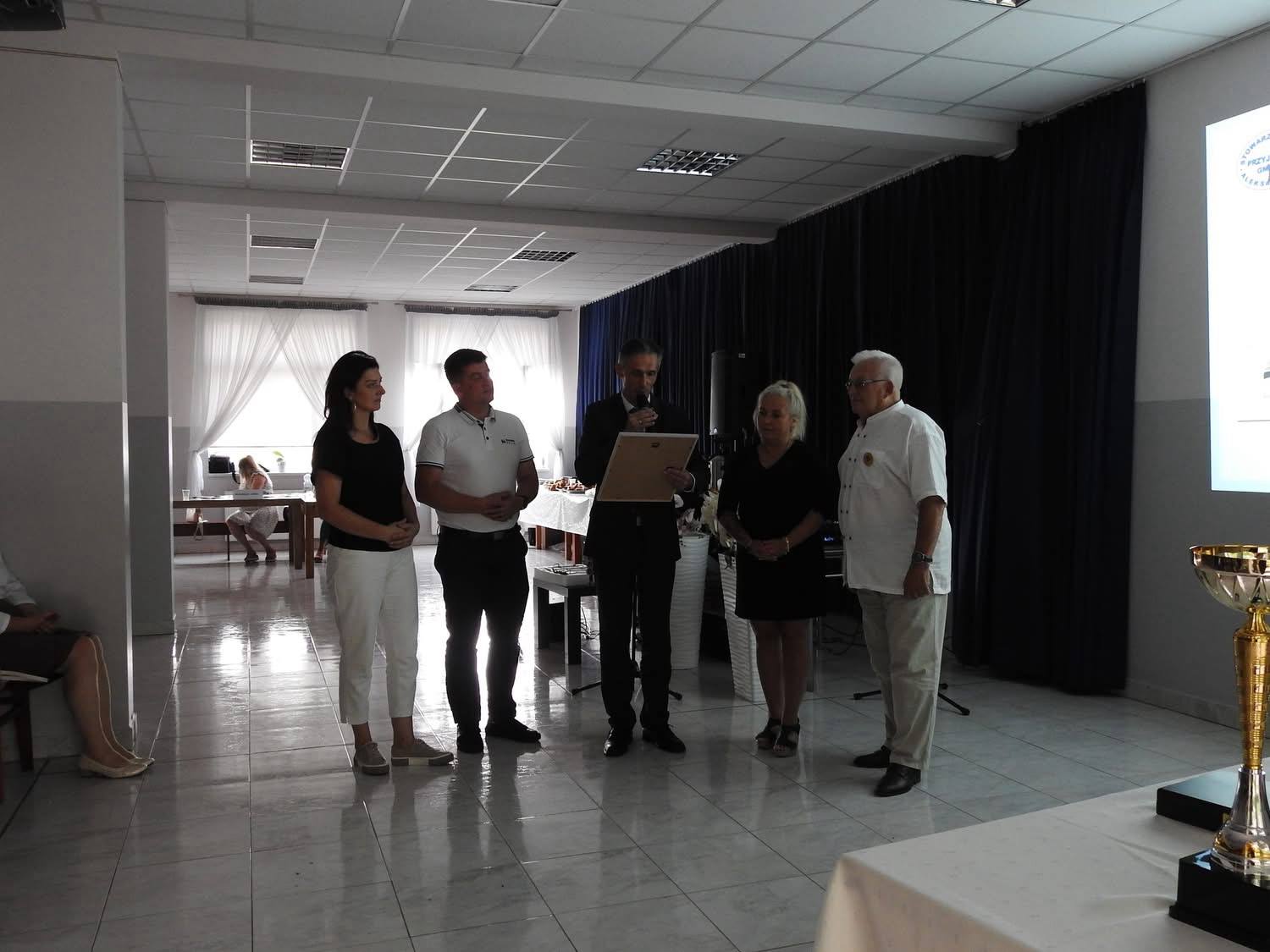 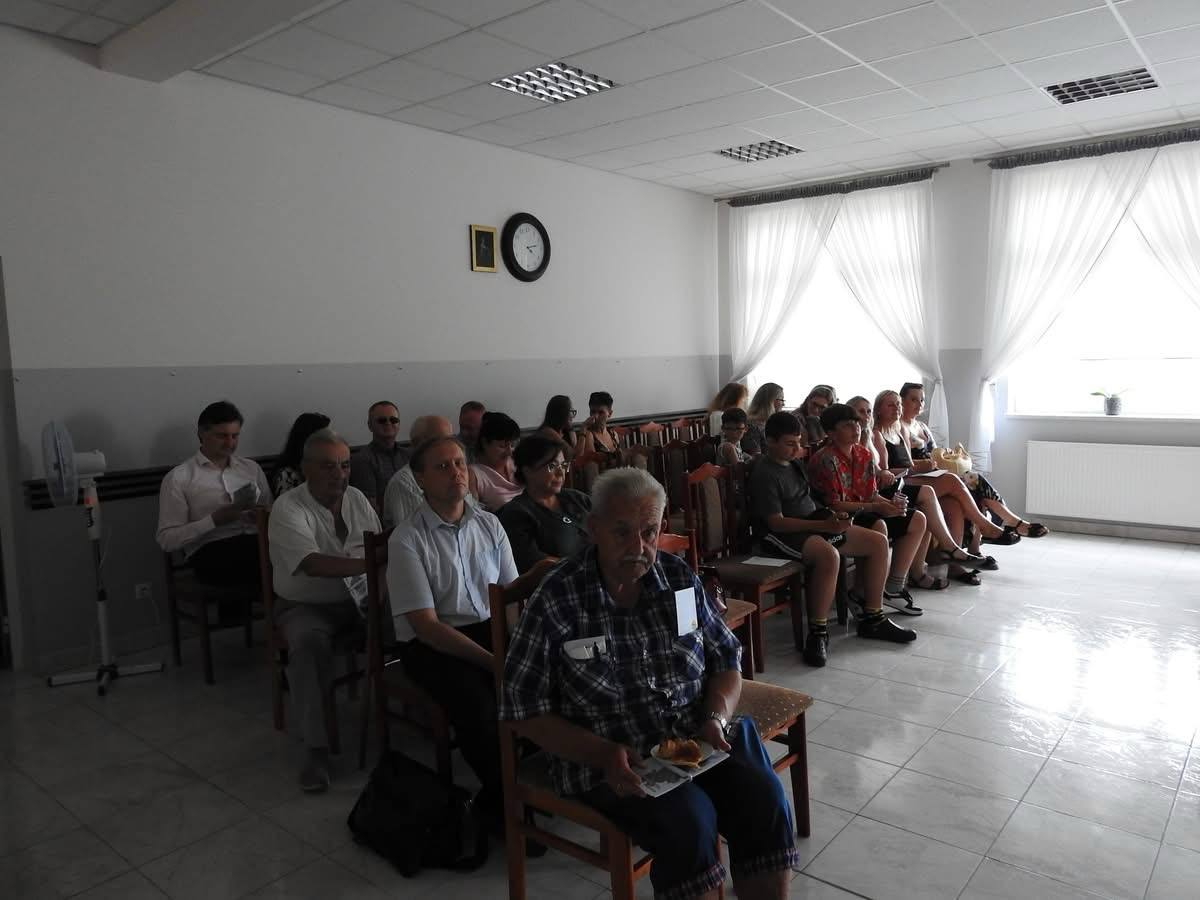 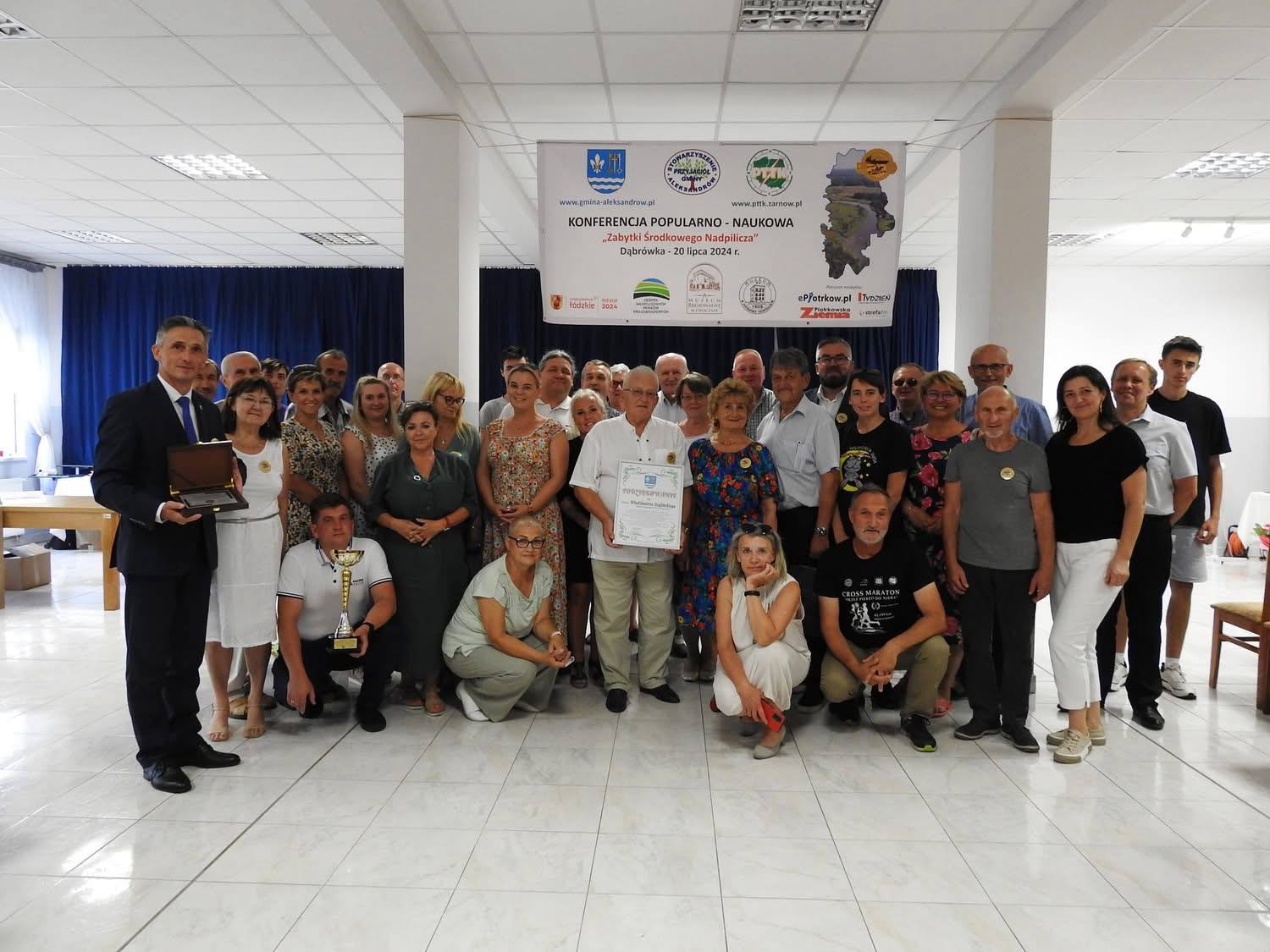 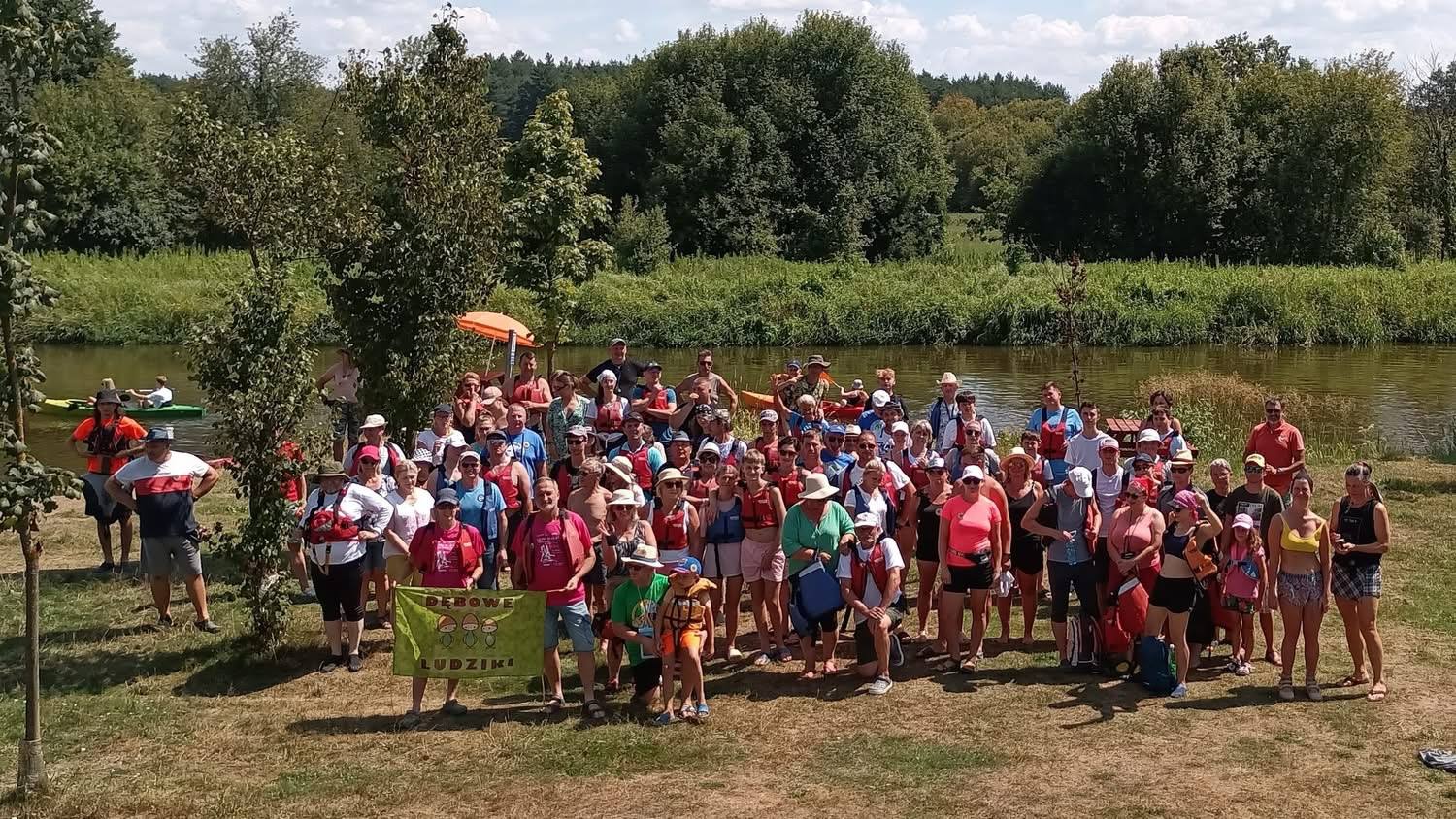 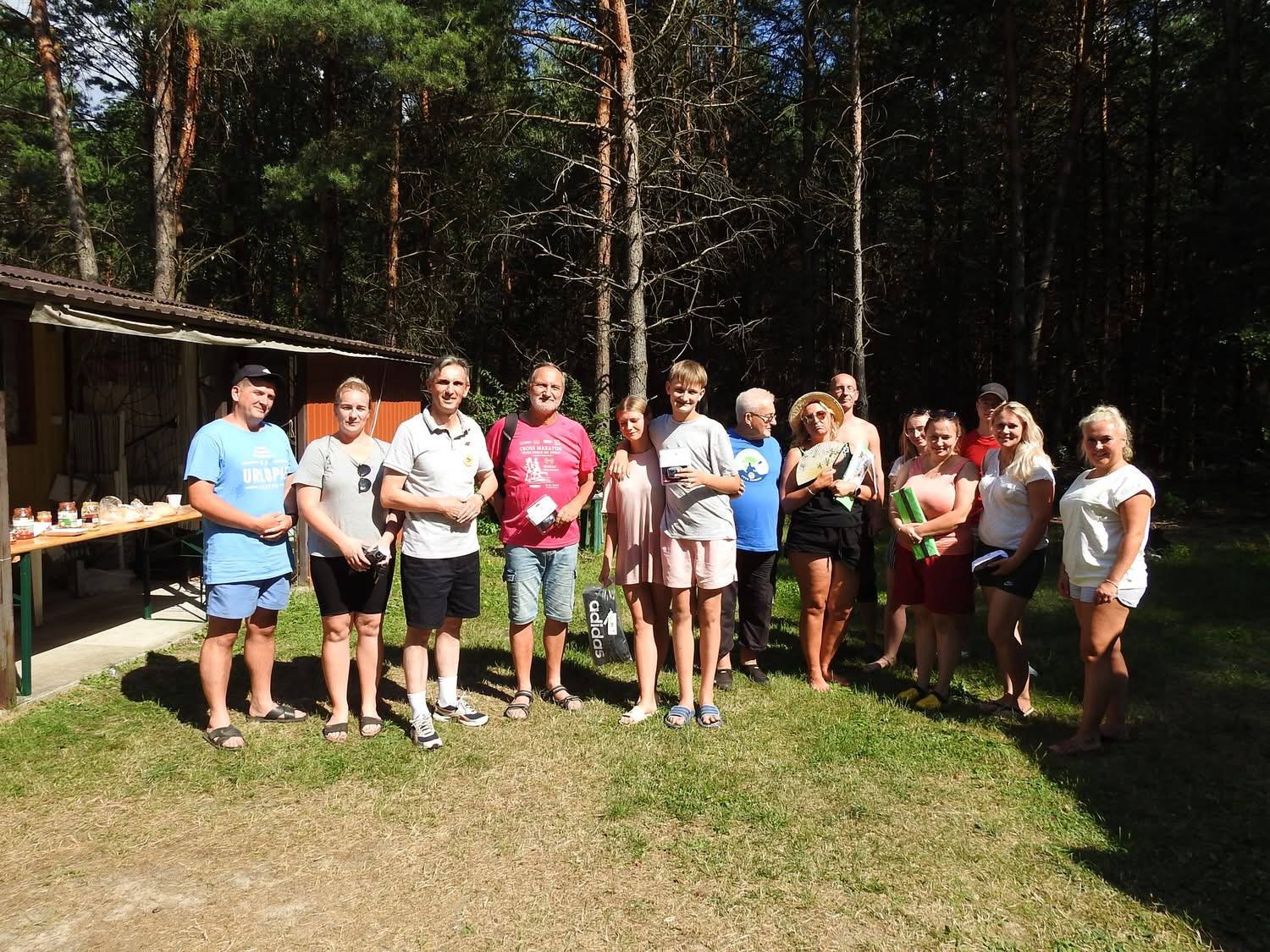 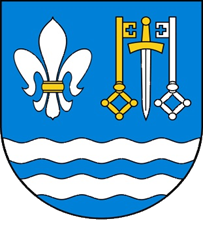 Gminne Święto Plonów połączone z realizacją projektu pn.: ,,Szlakiem Kultury i Smaków Środkowego Nadpilicza”
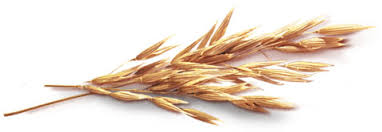 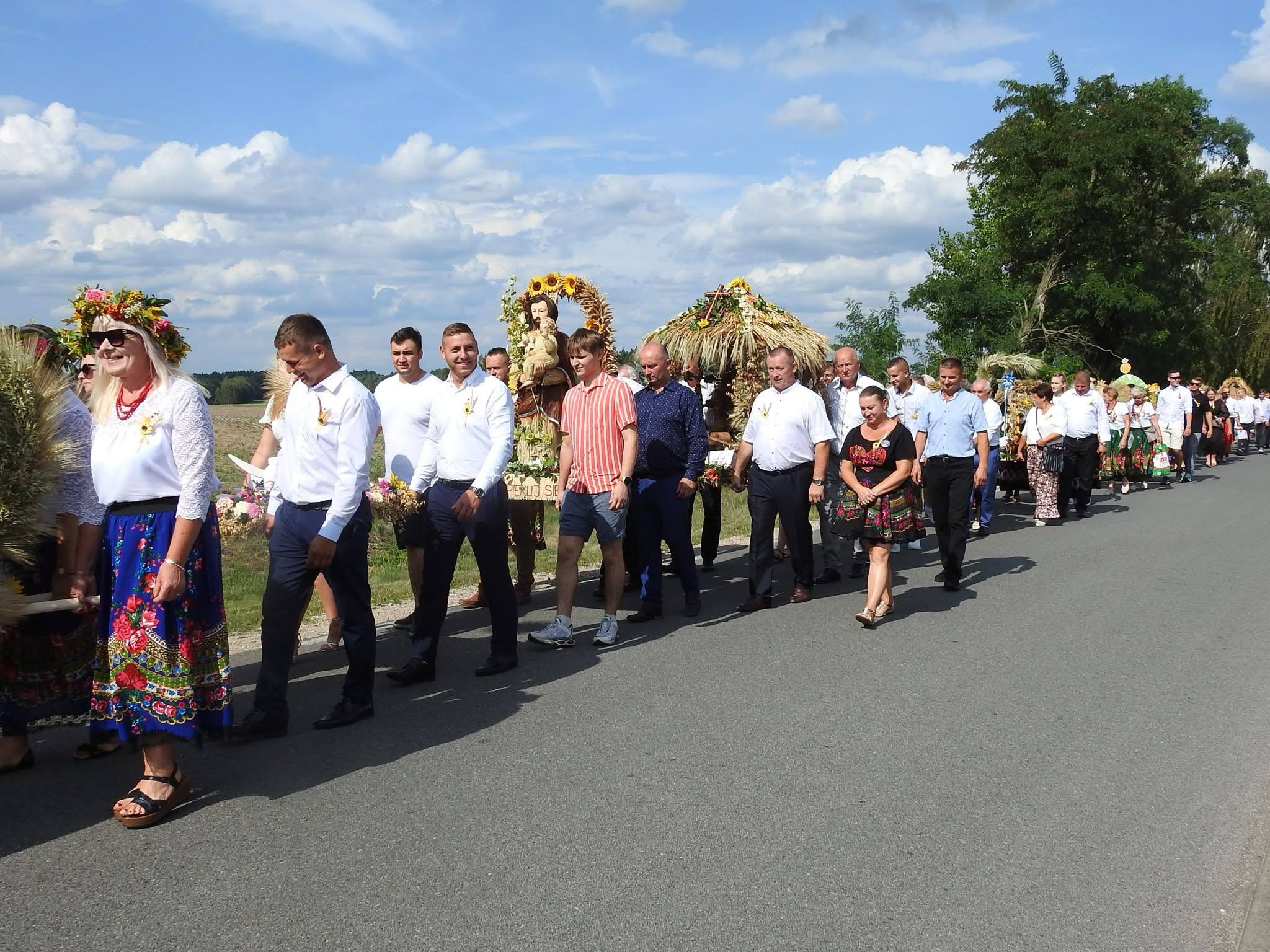 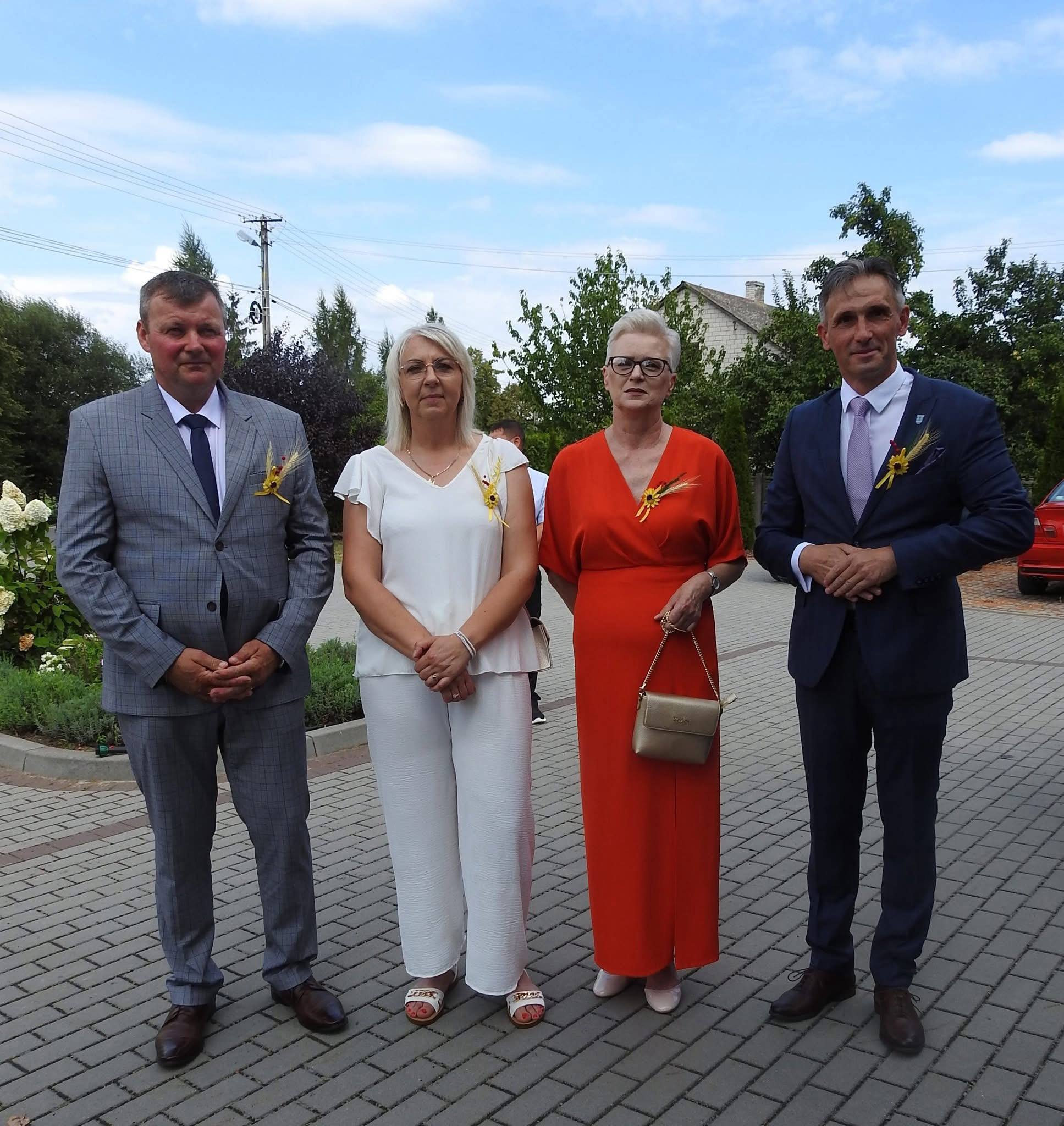 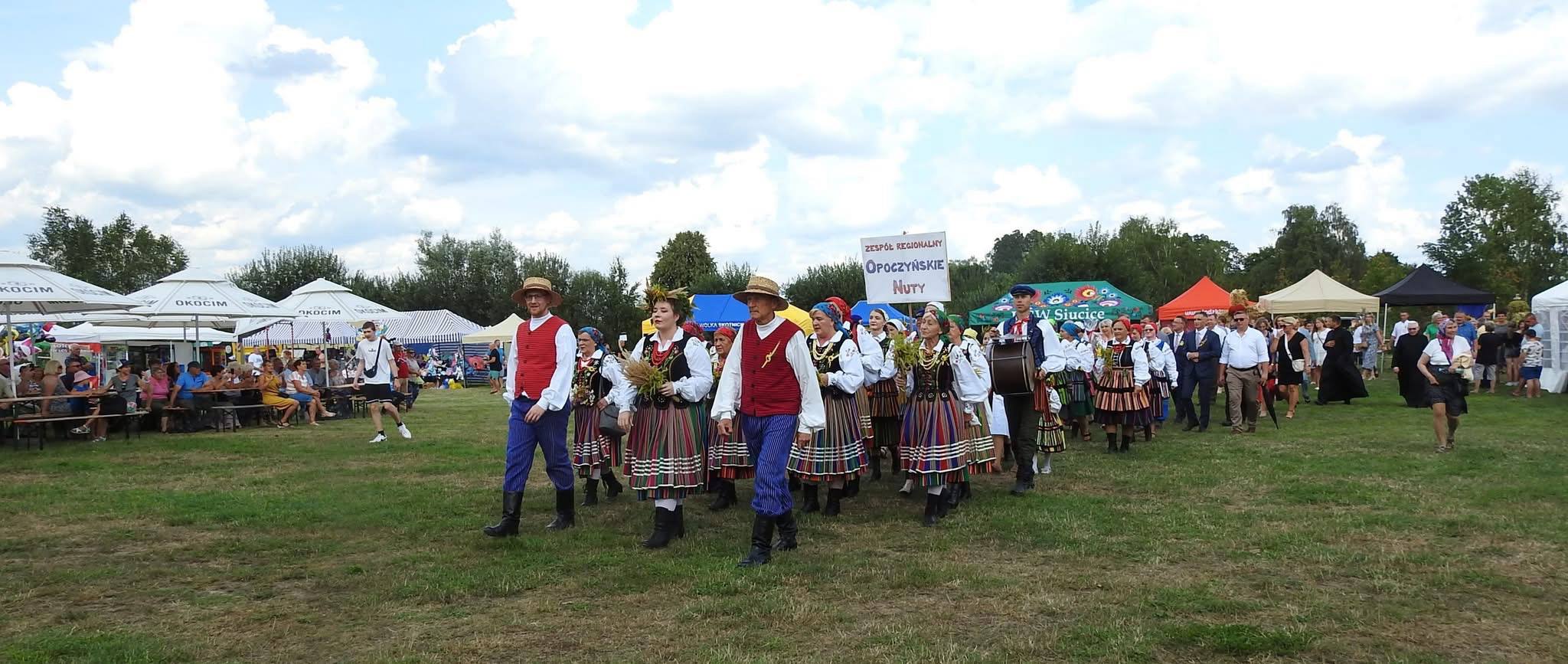 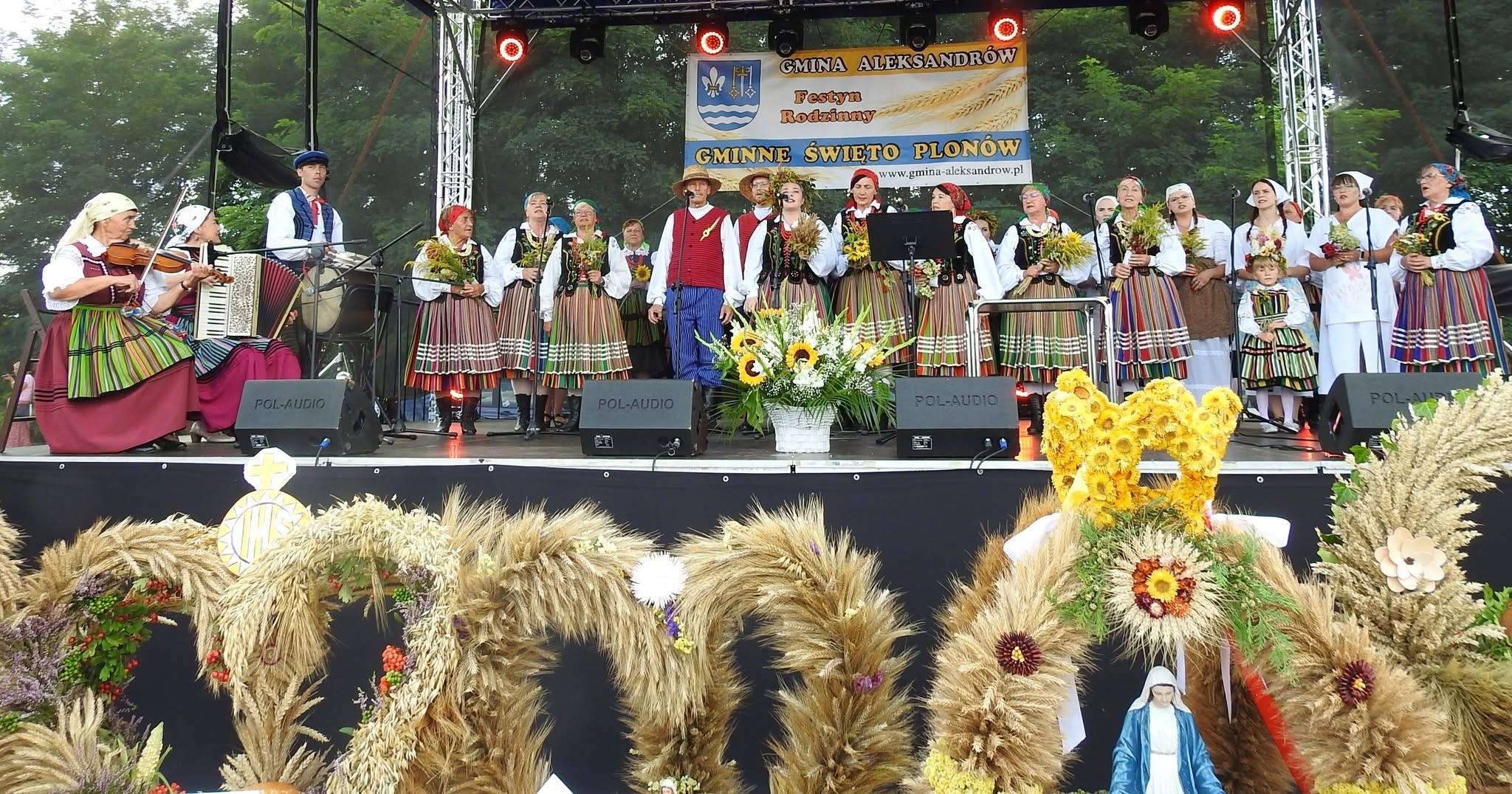 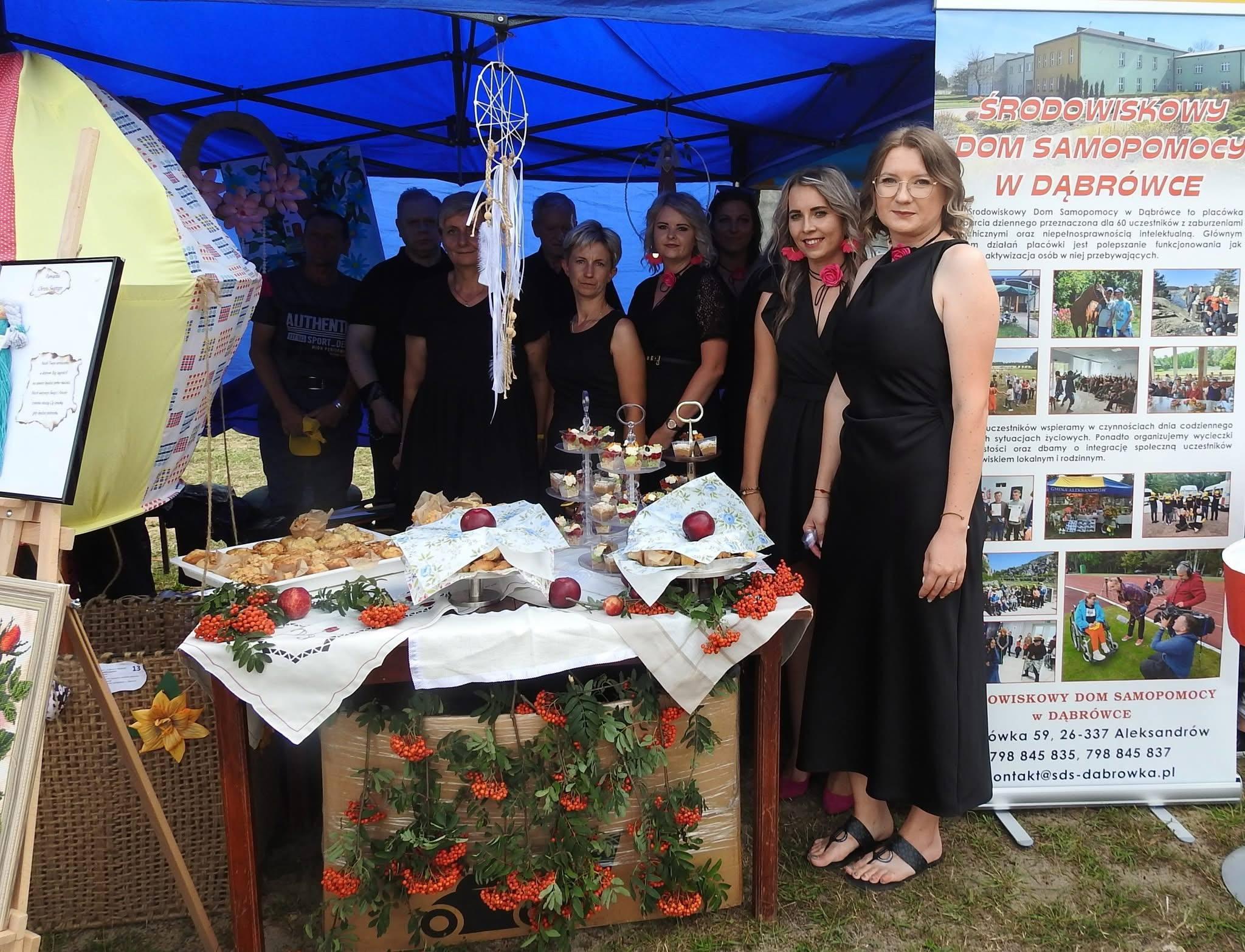 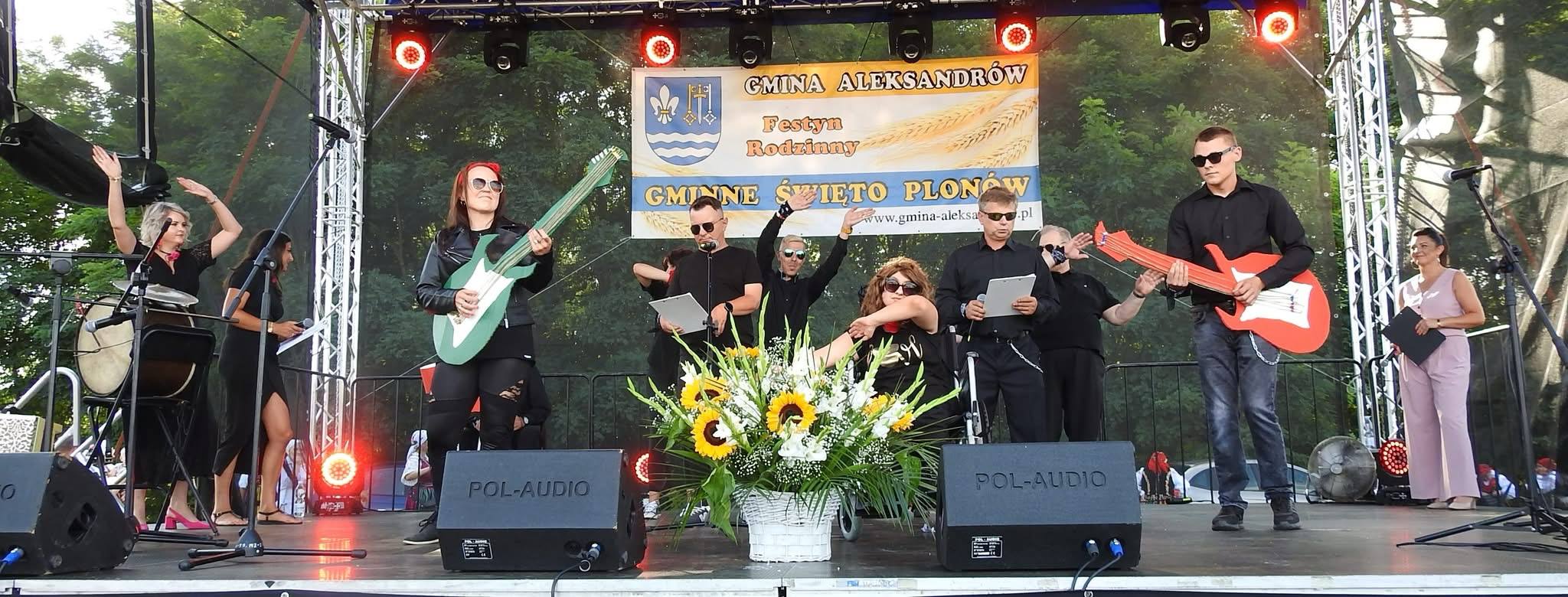 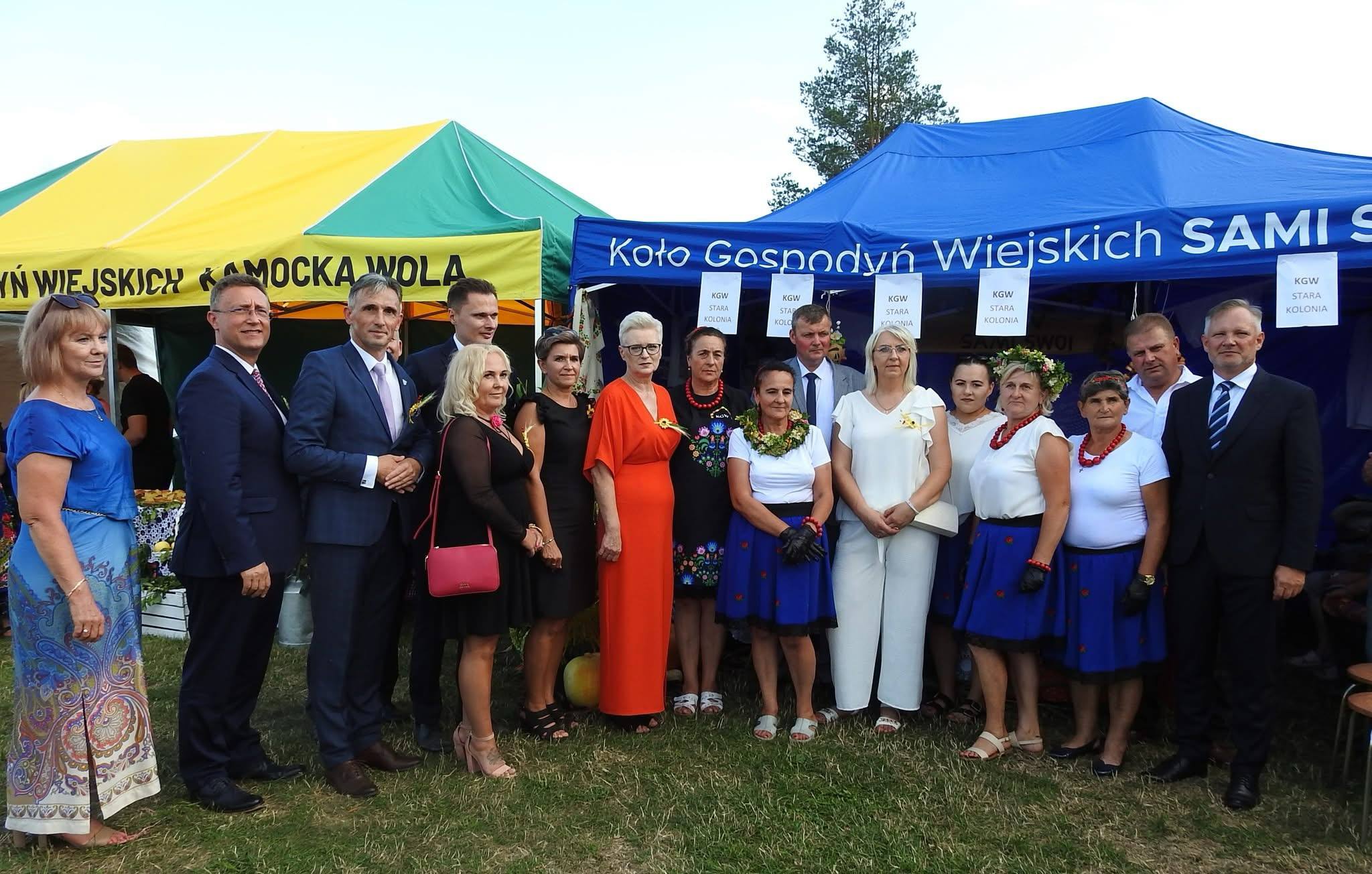 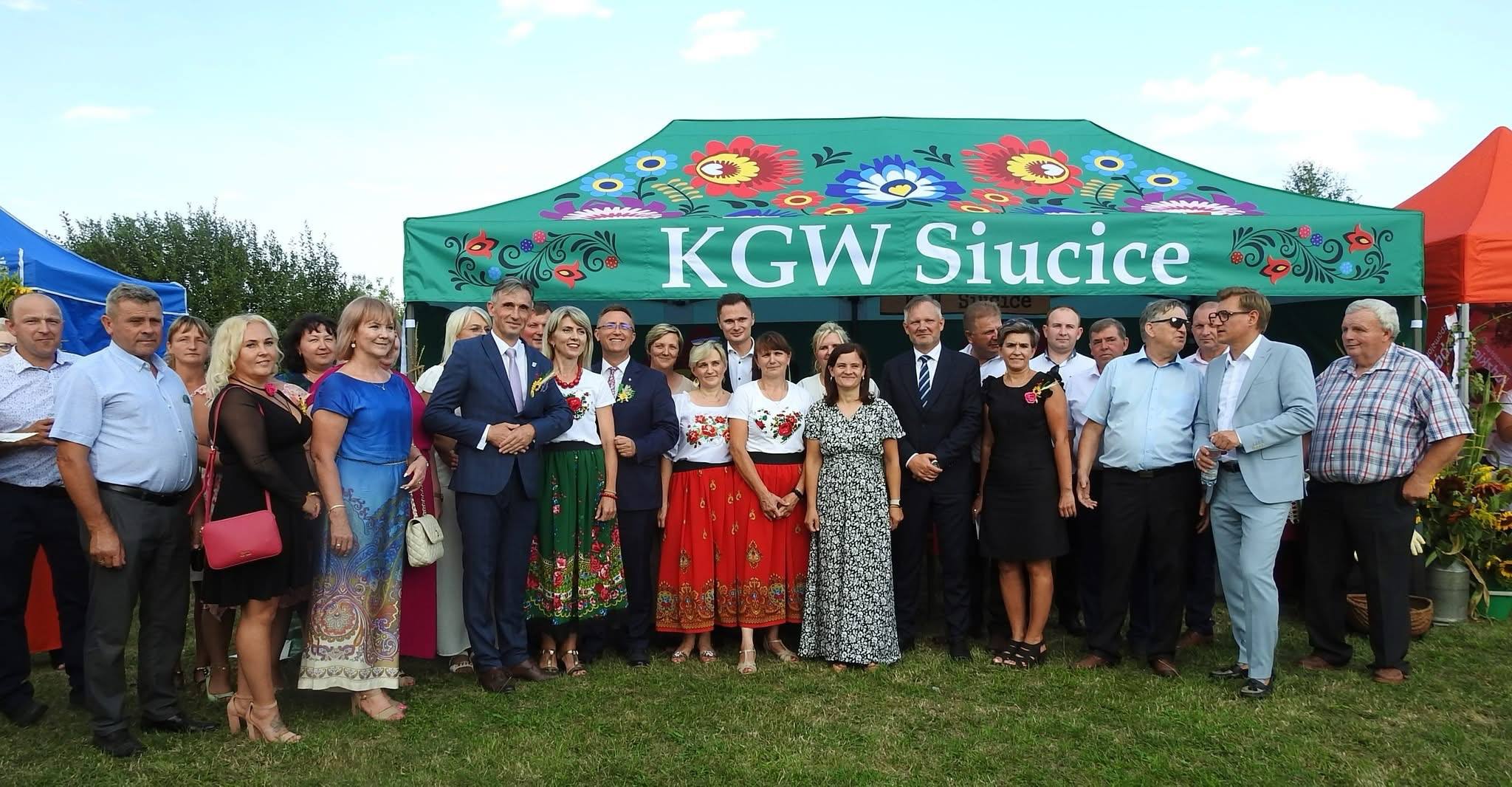 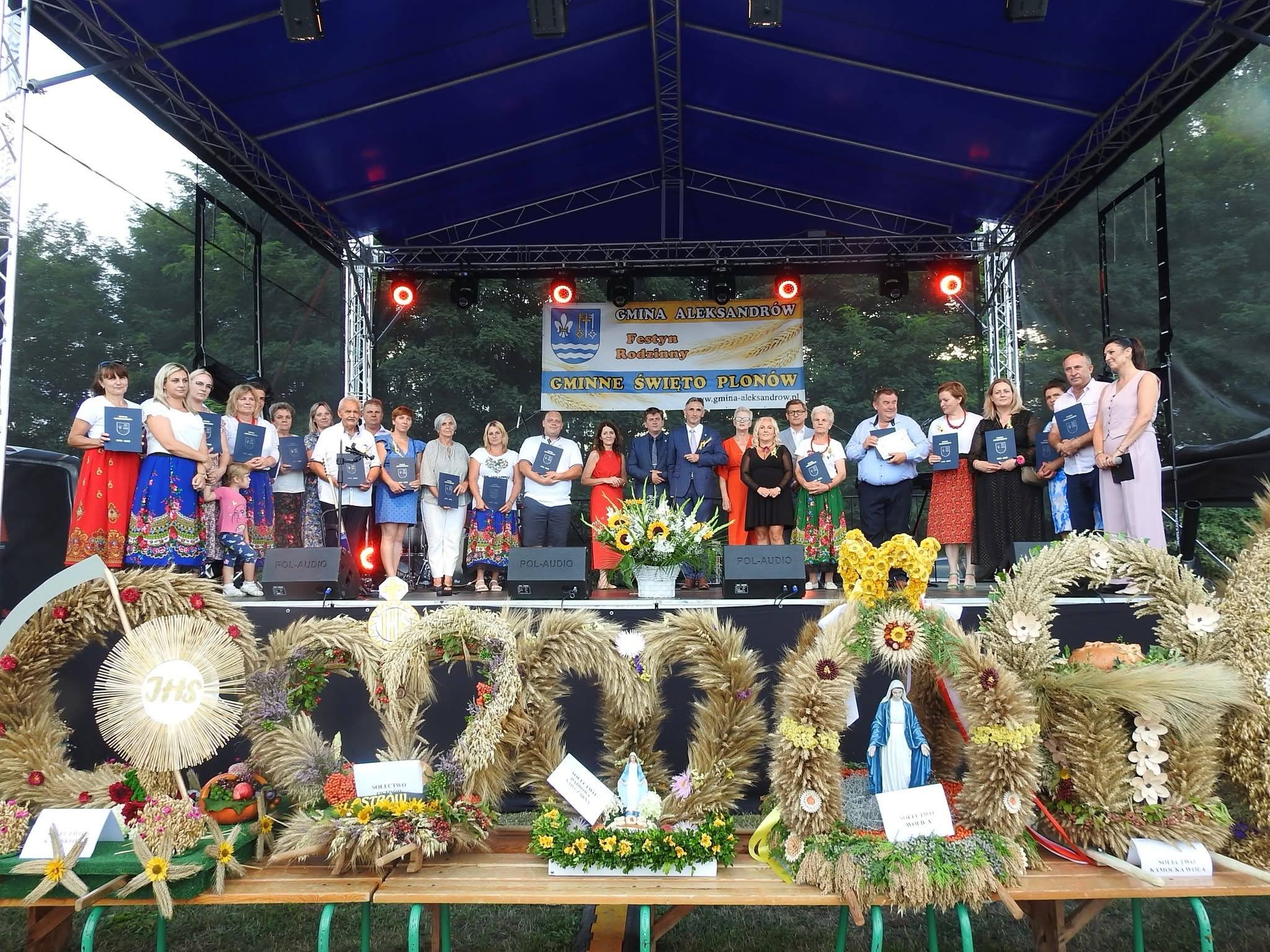 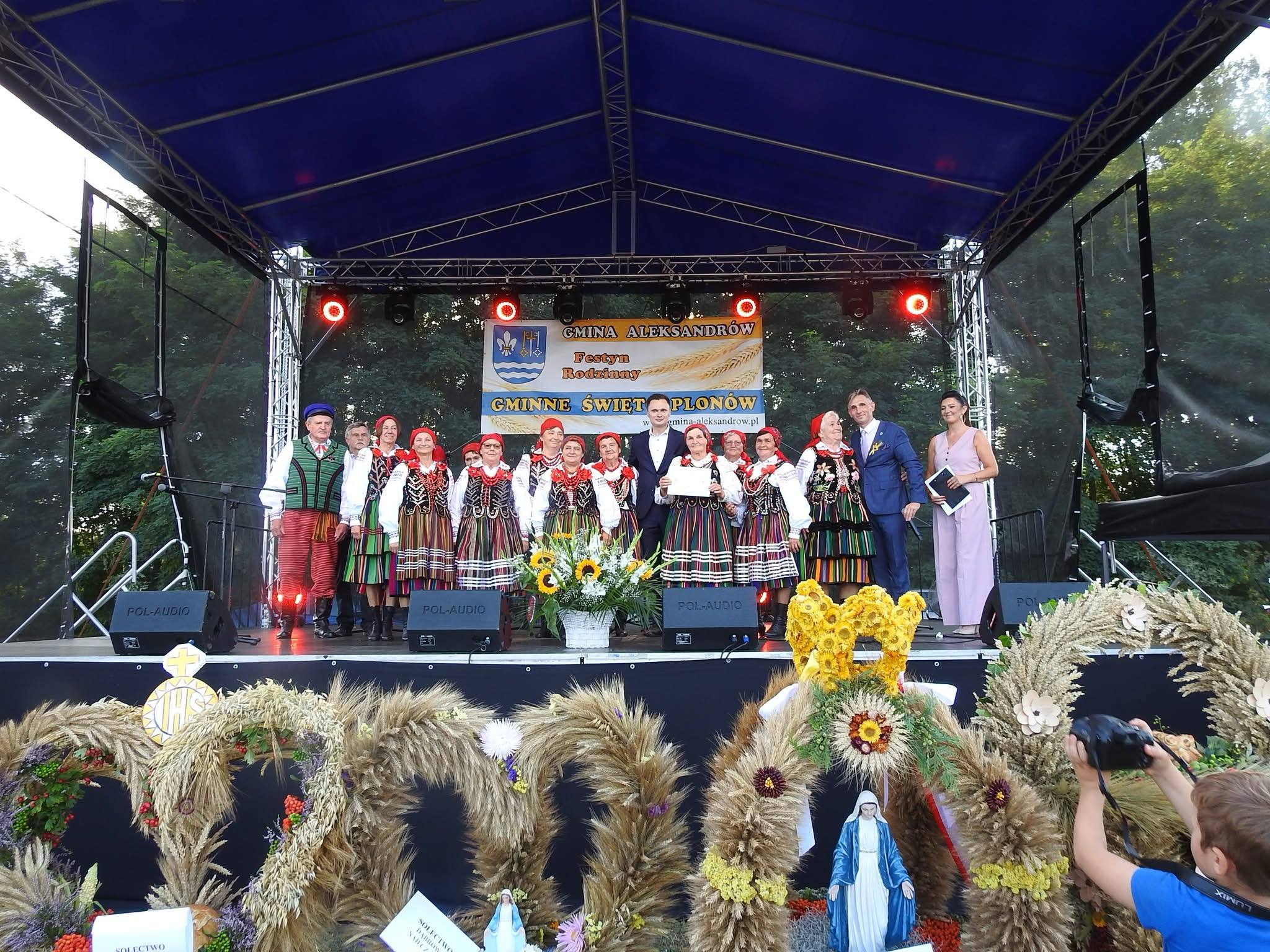 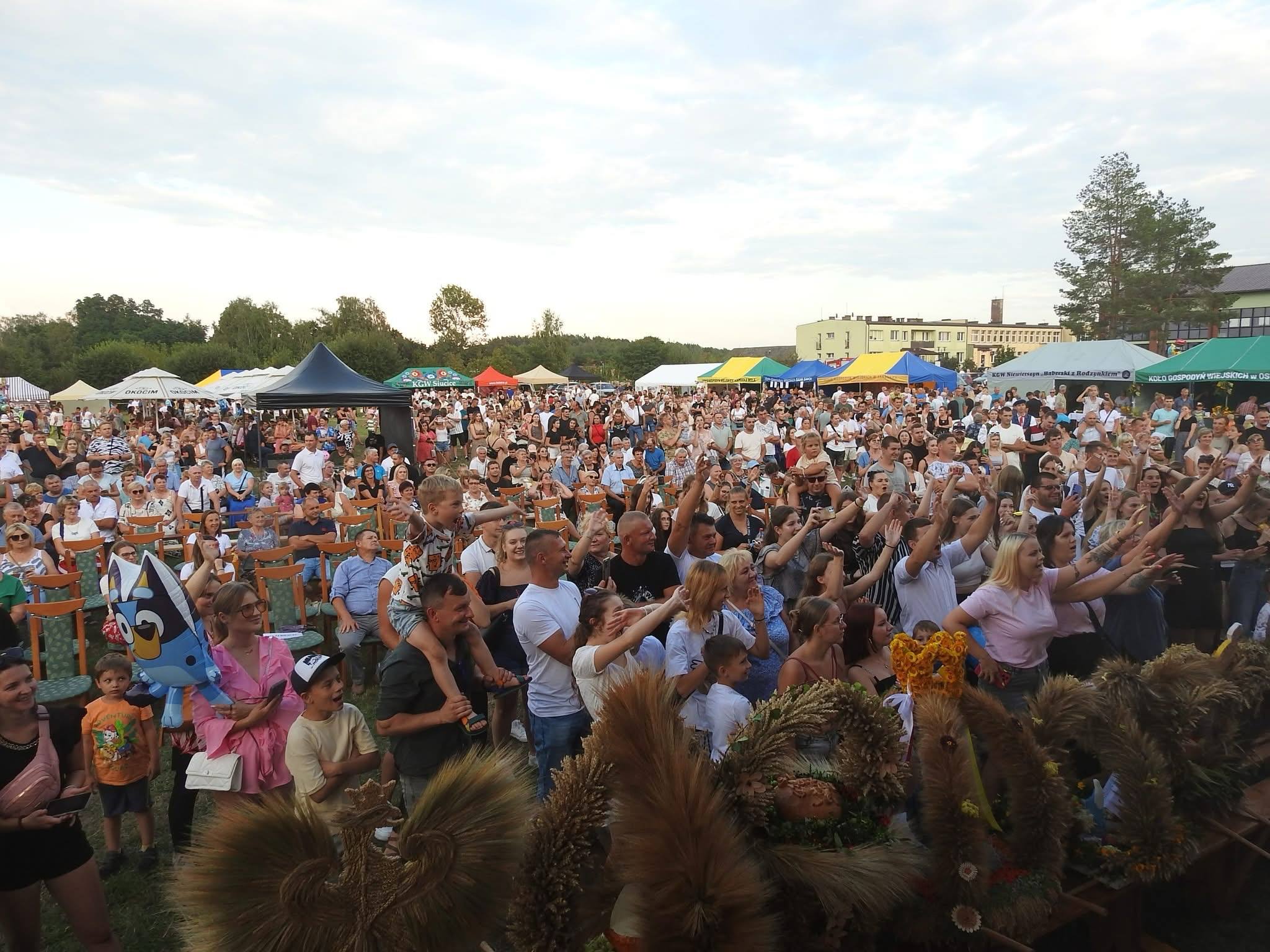 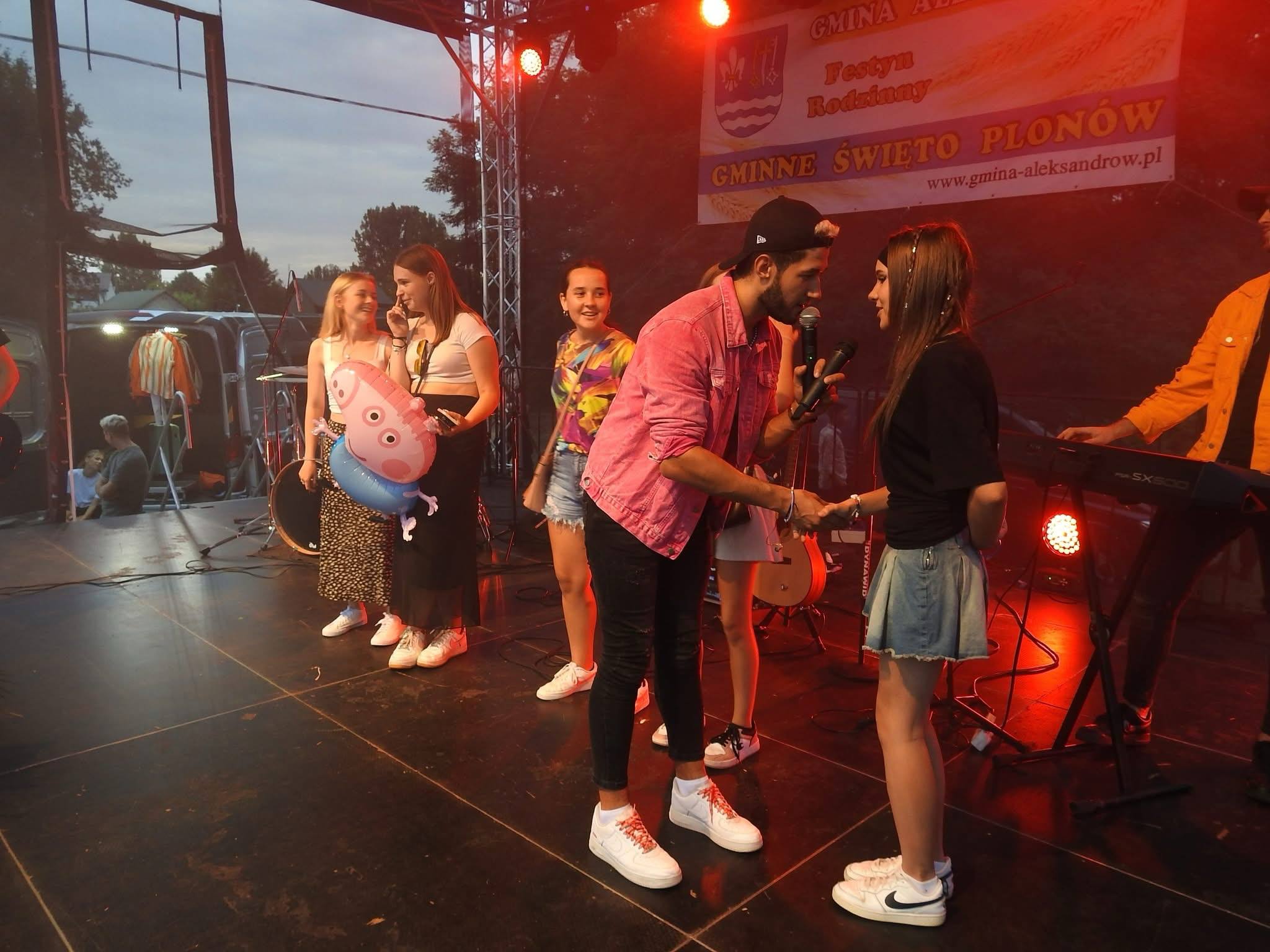 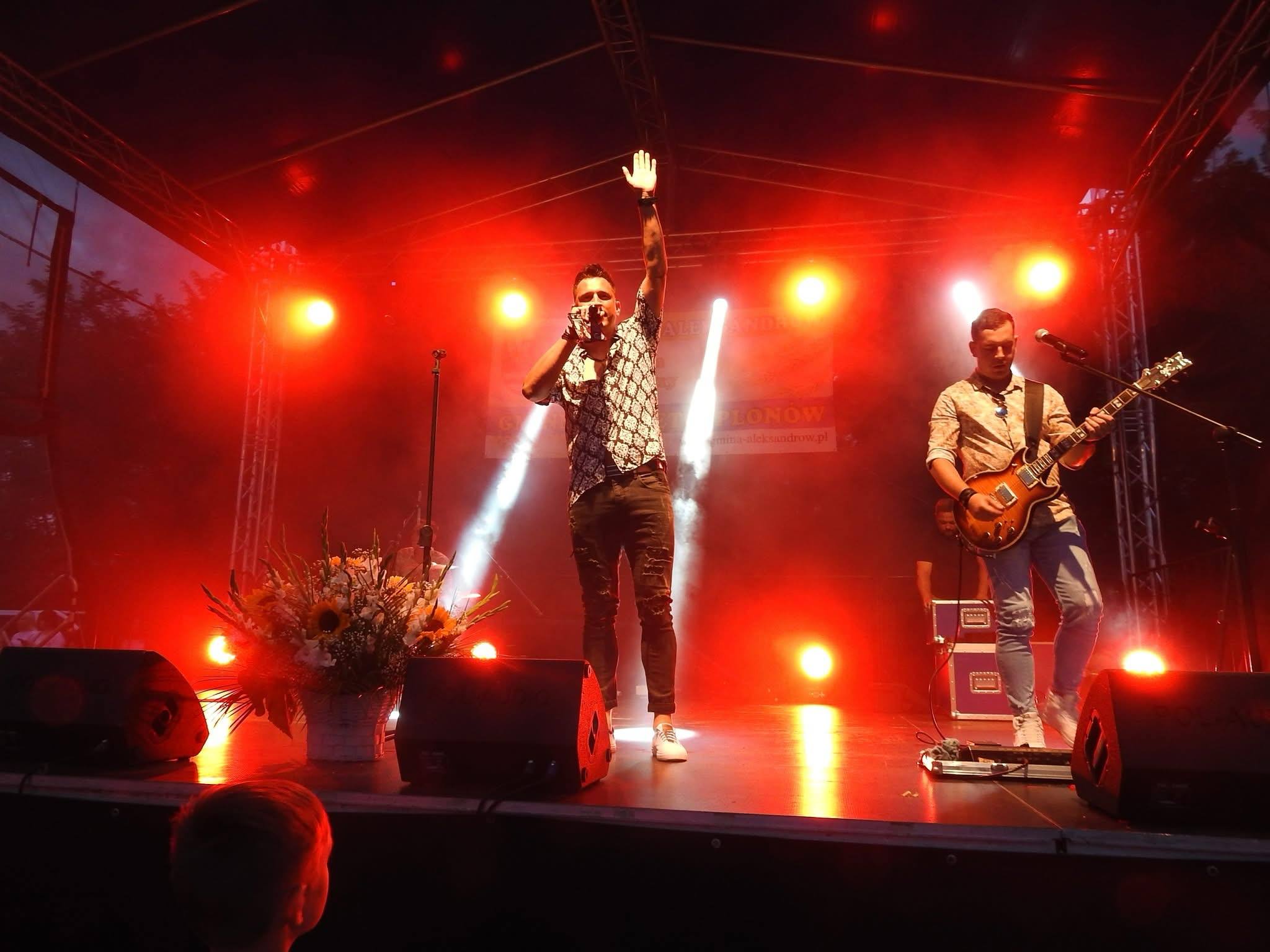 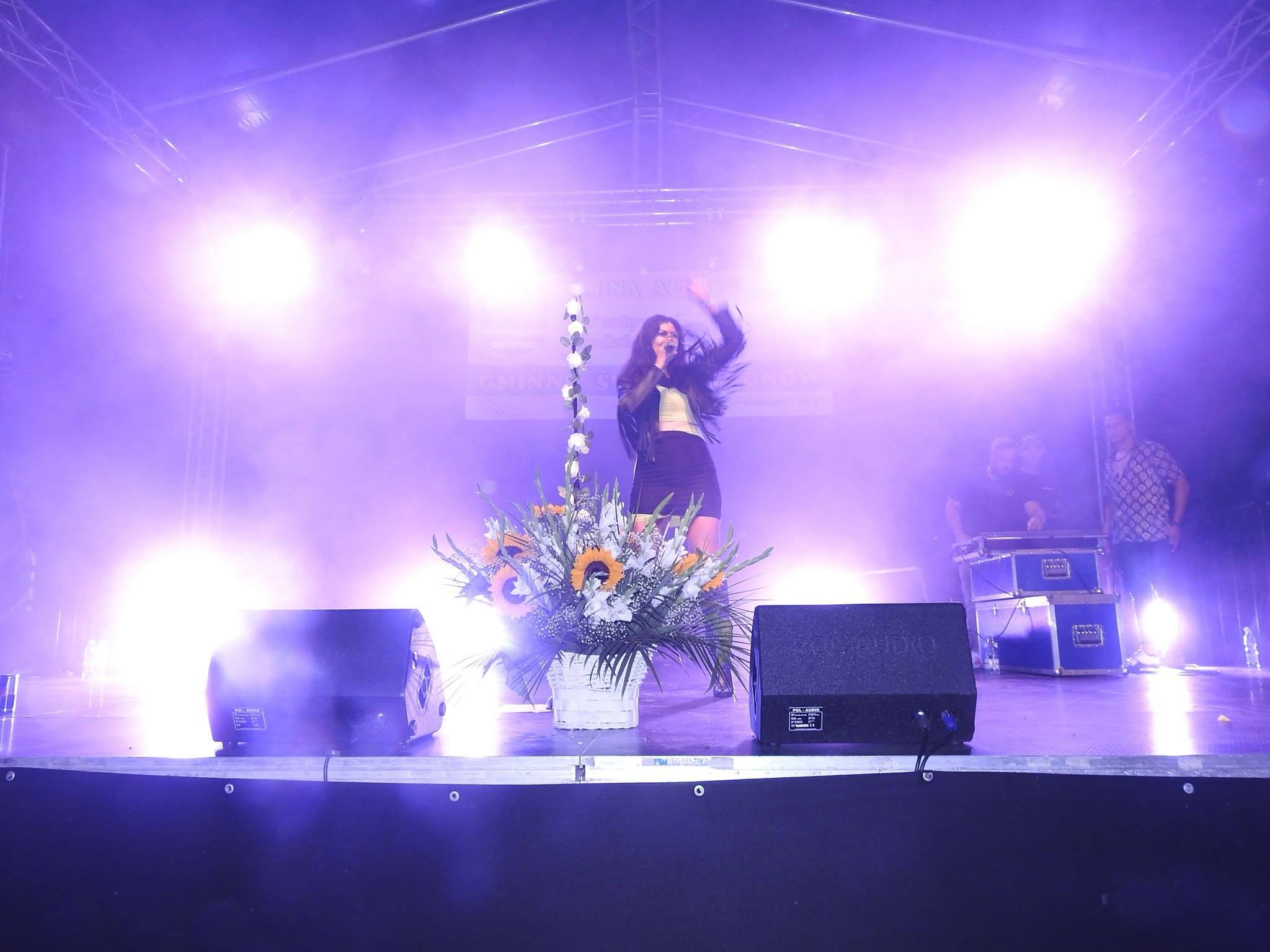 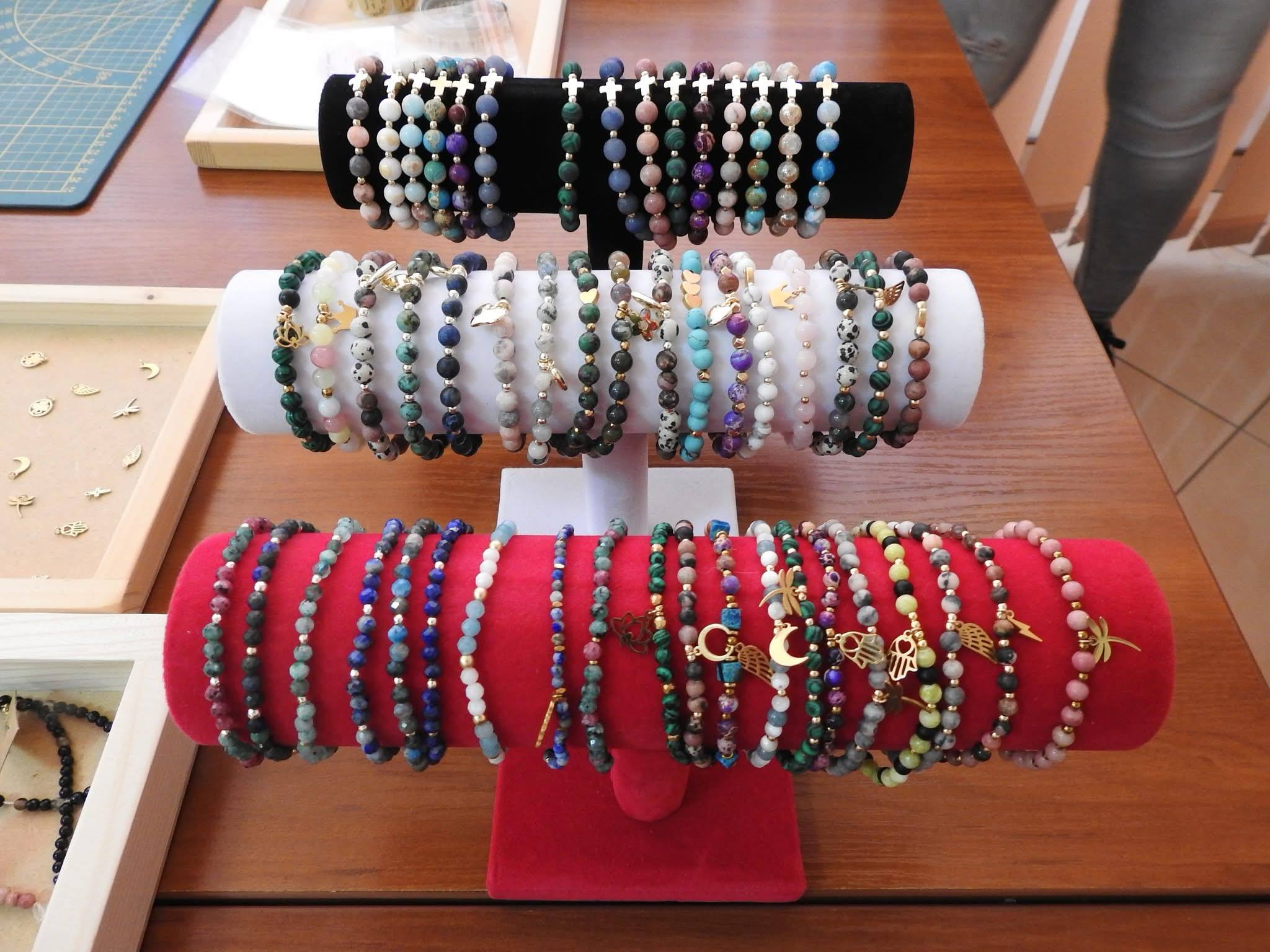 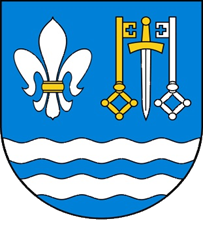 Warsztaty tworzenia biżuterii             
 z kamieni szlachetnych
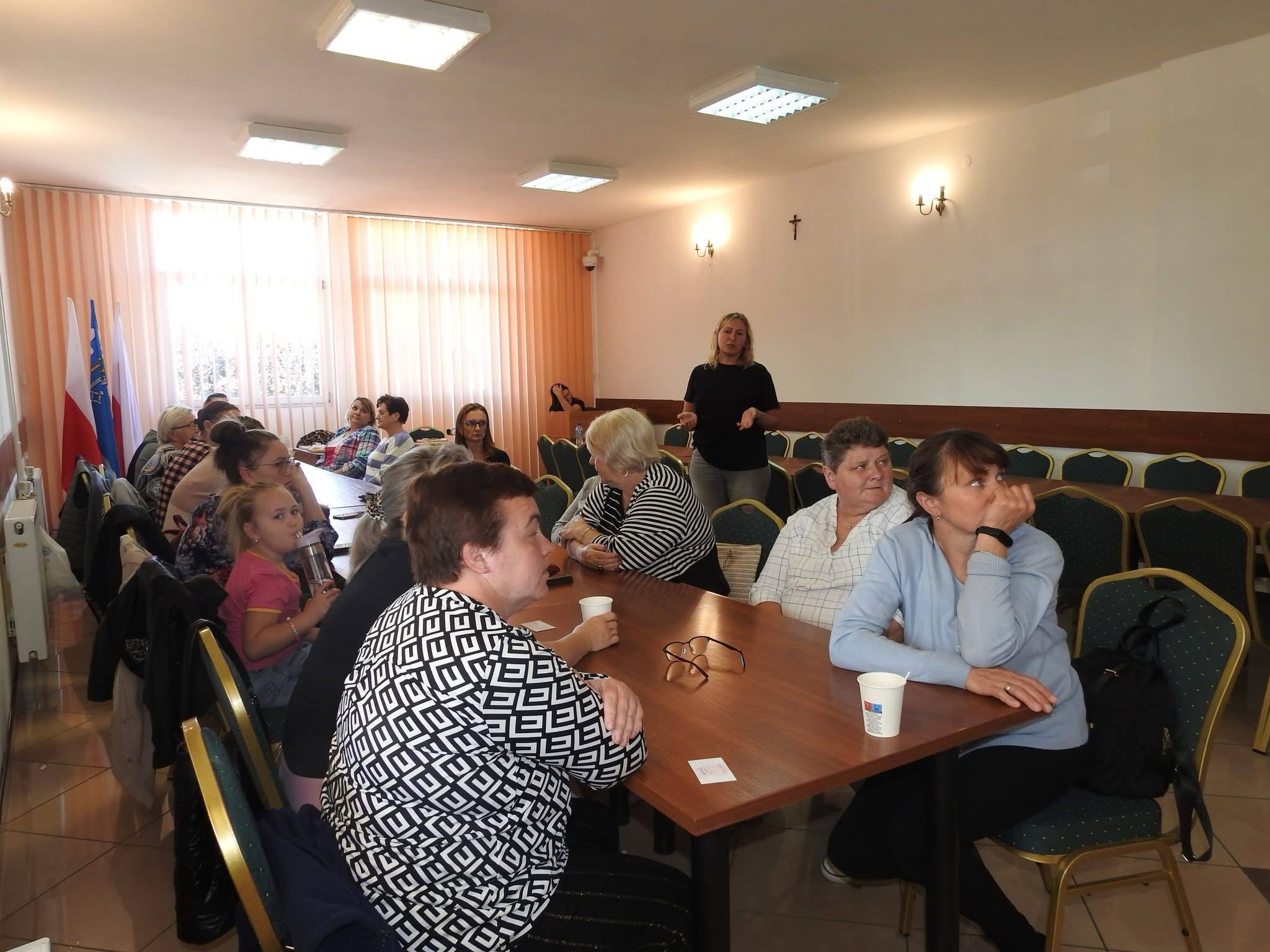 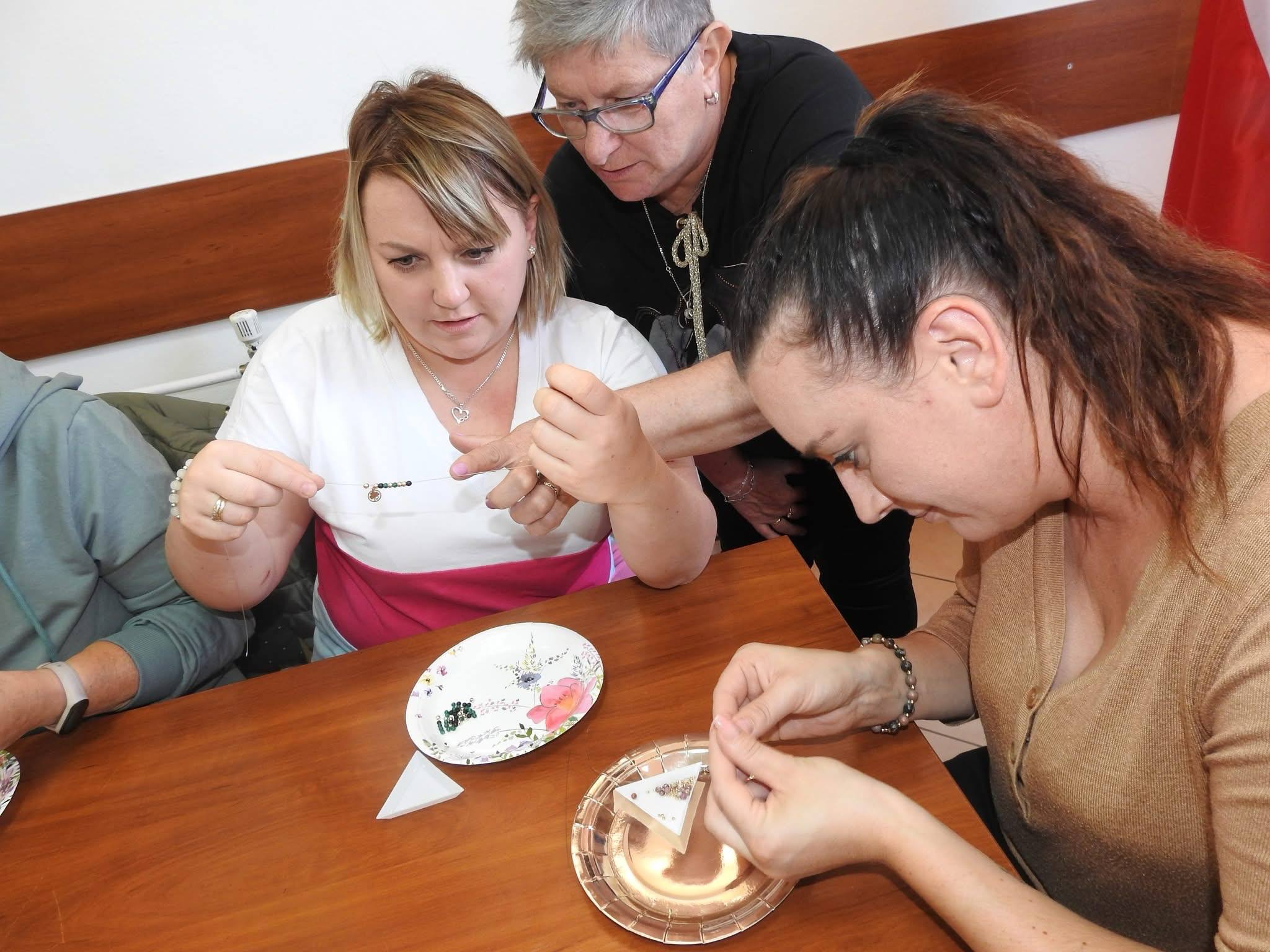 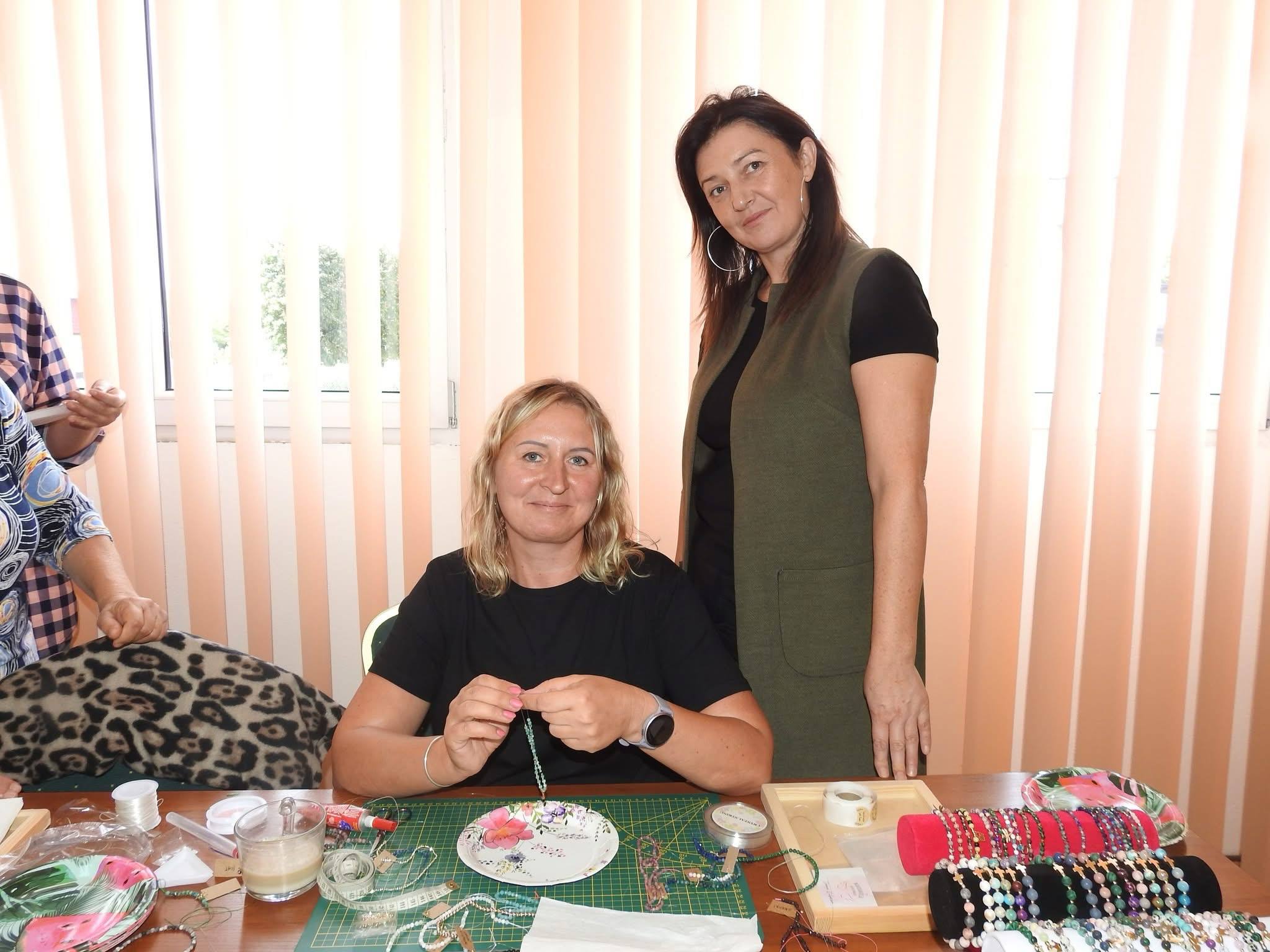 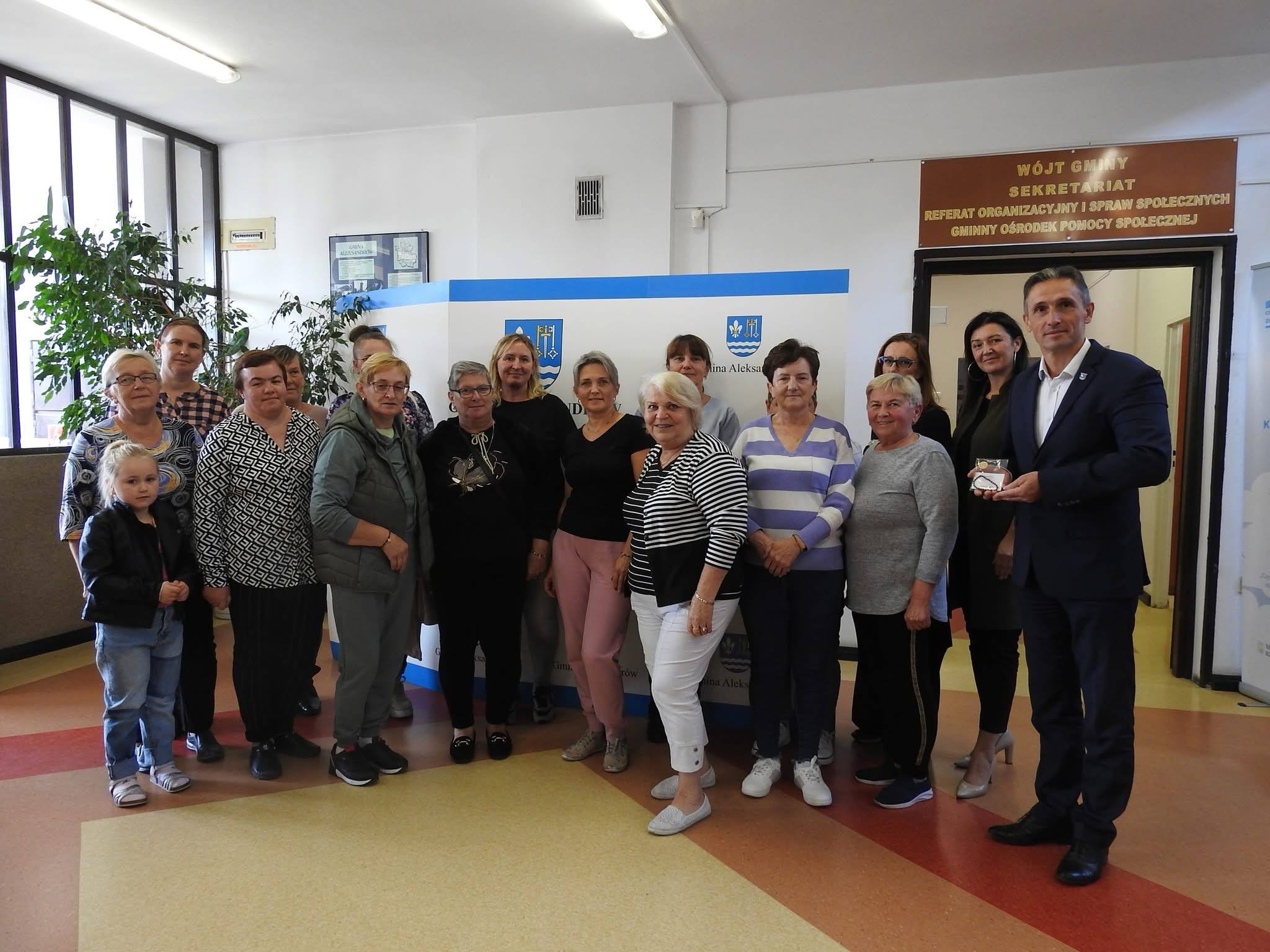 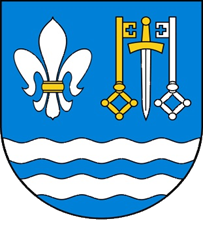 Gminne Obchody Narodowego Święta Niepodległości
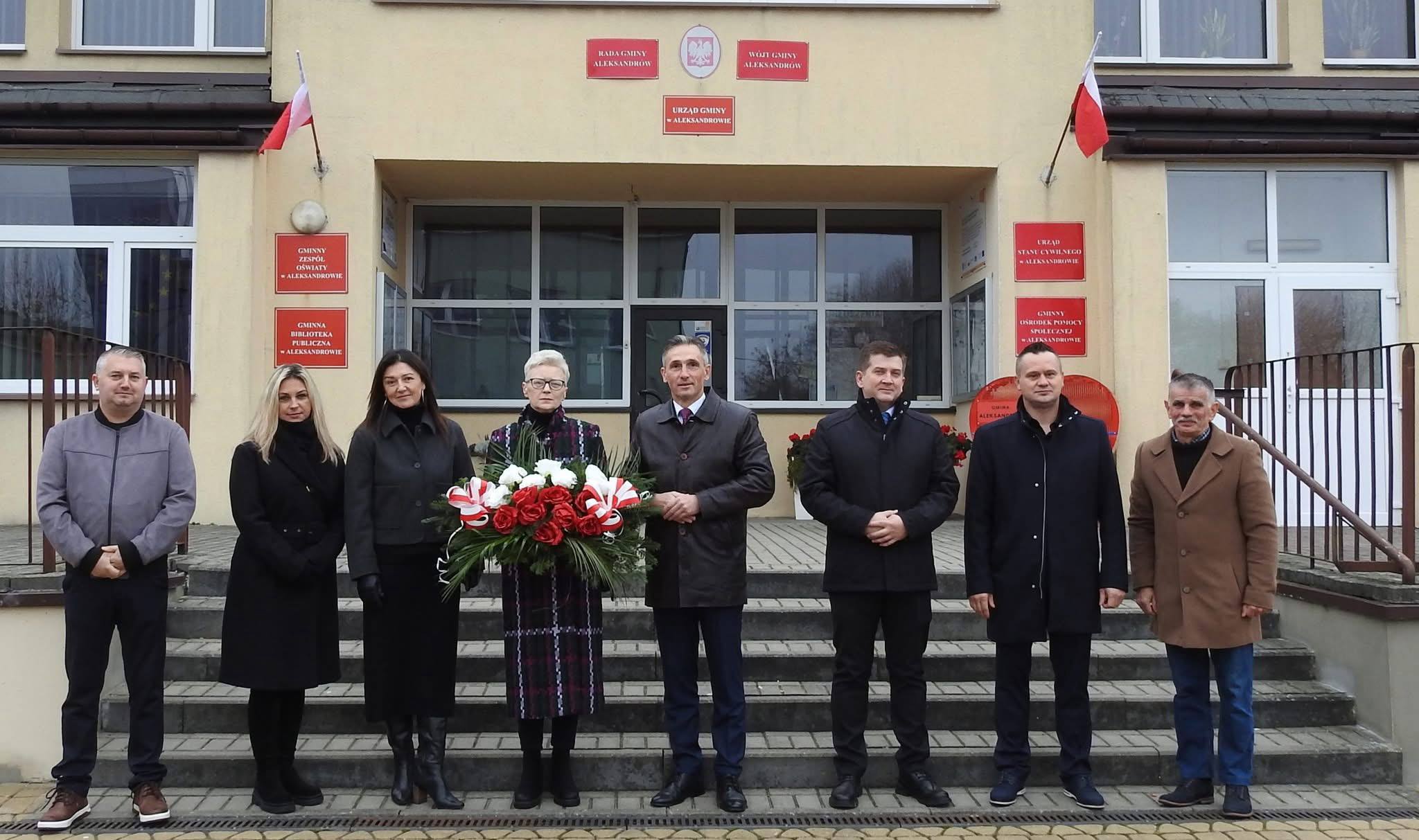 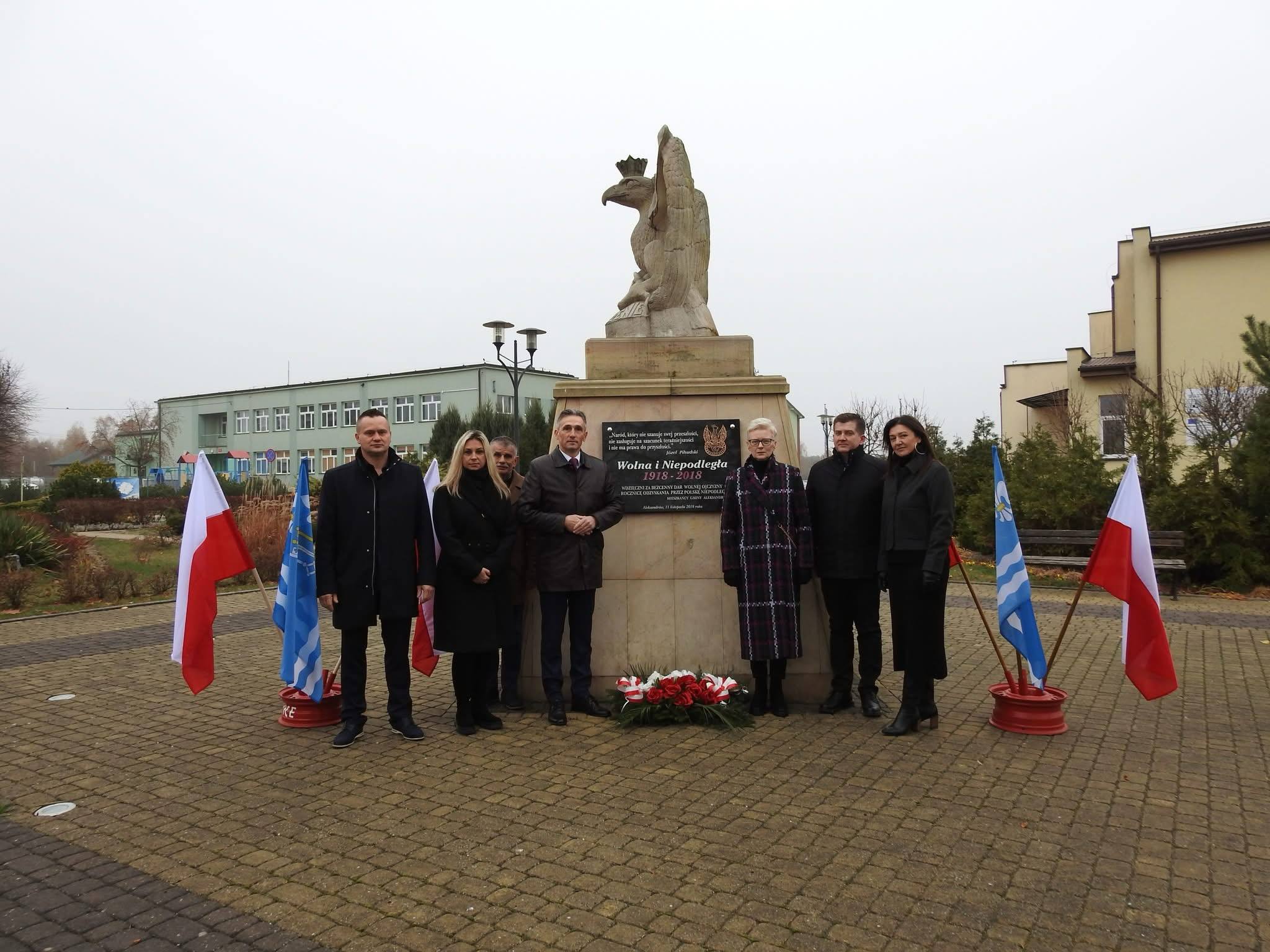 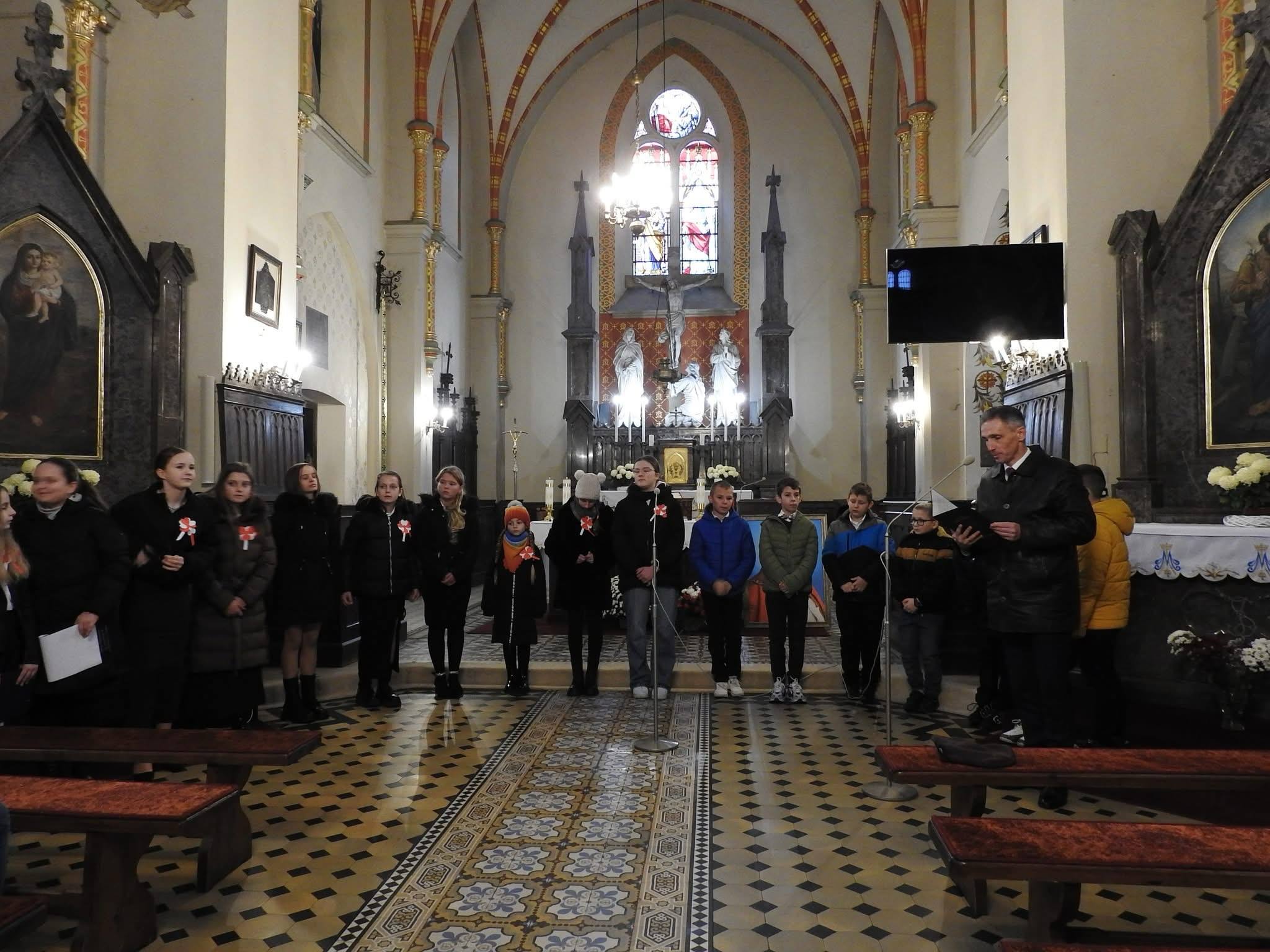 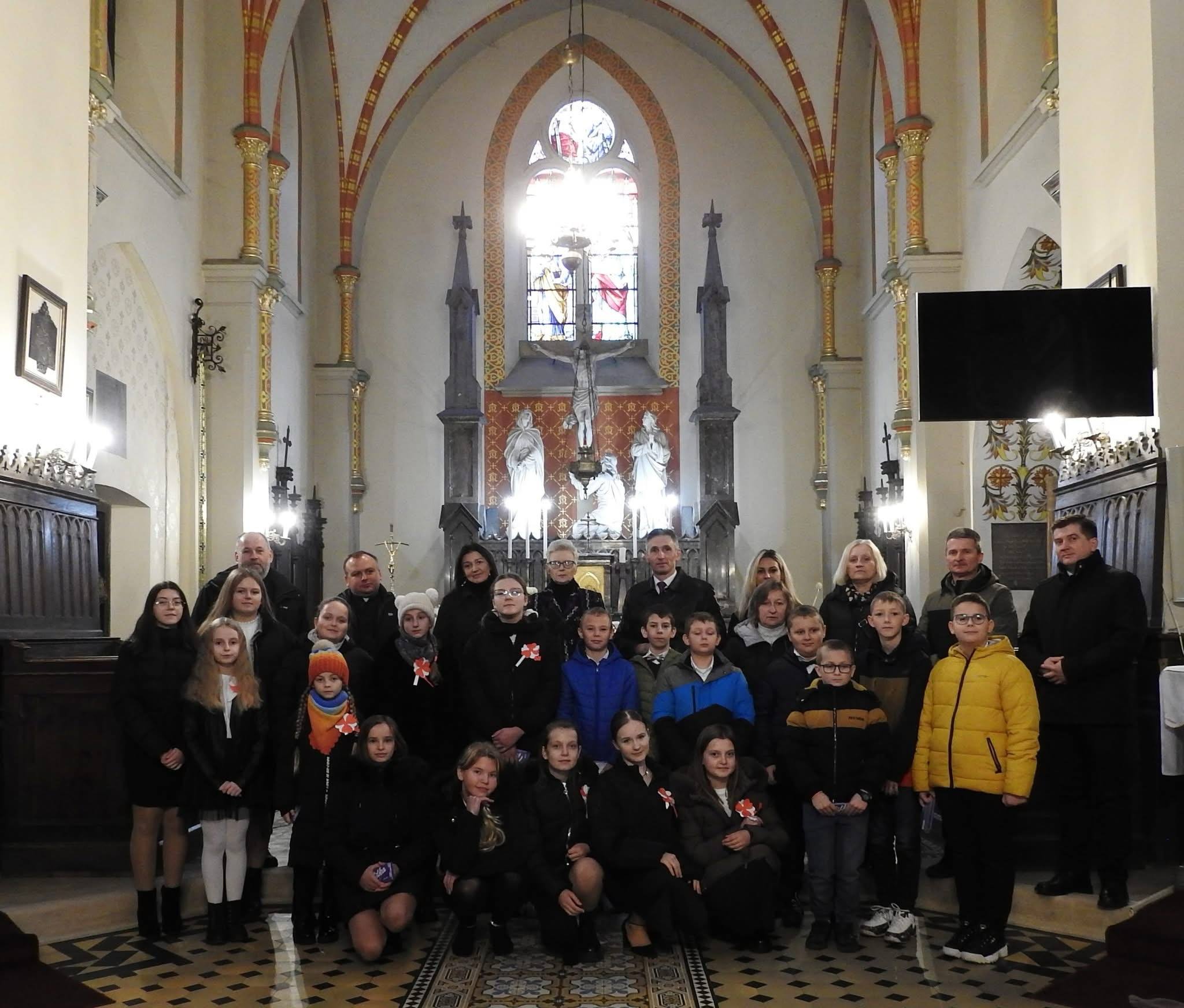 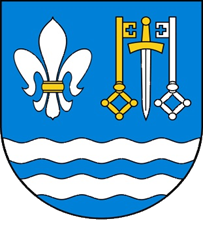 Spotkanie promocyjne gminy Aleksandrów 
w Niewierszynie połączone z zabawą andrzejkową
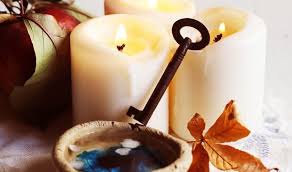 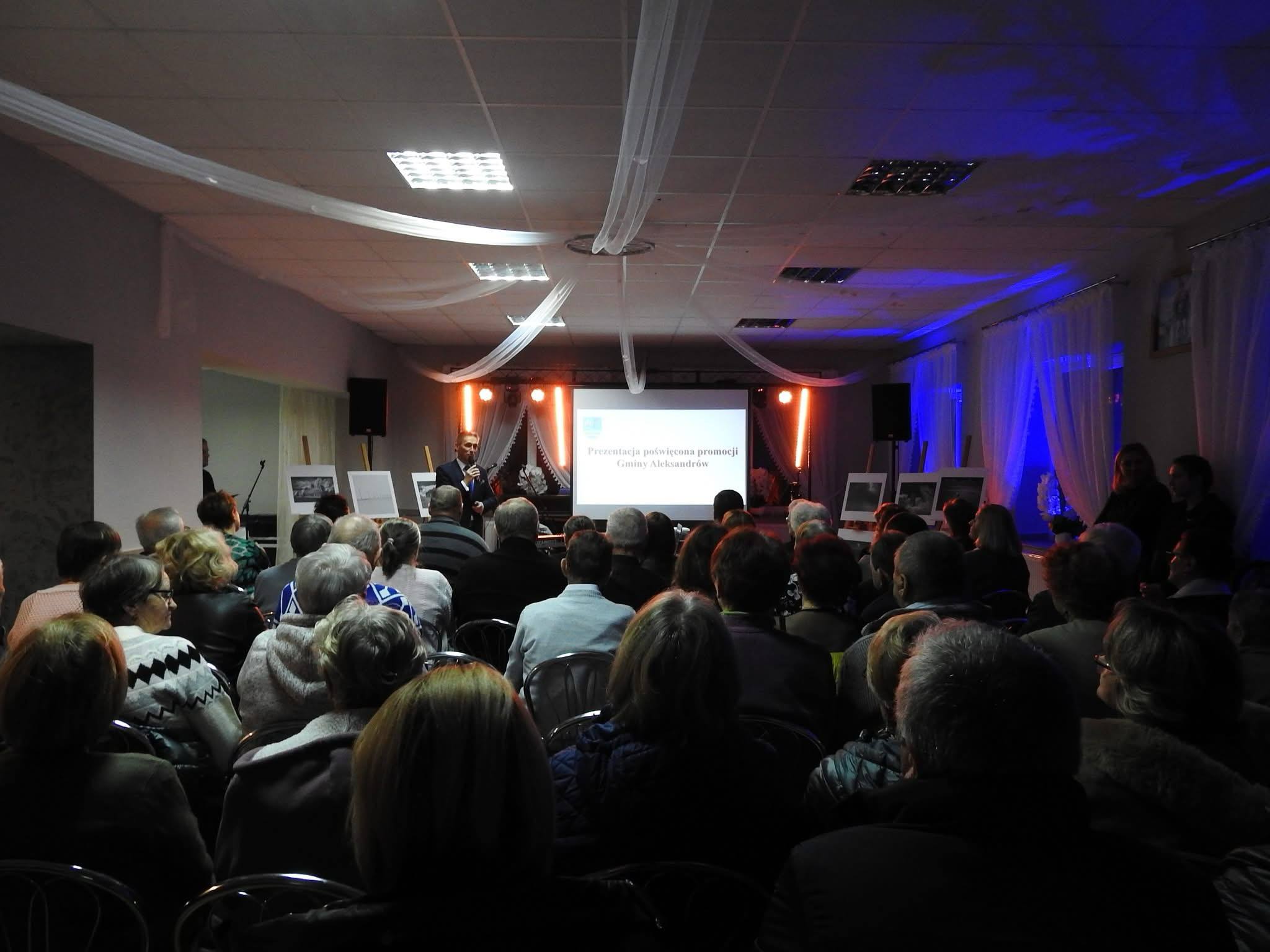 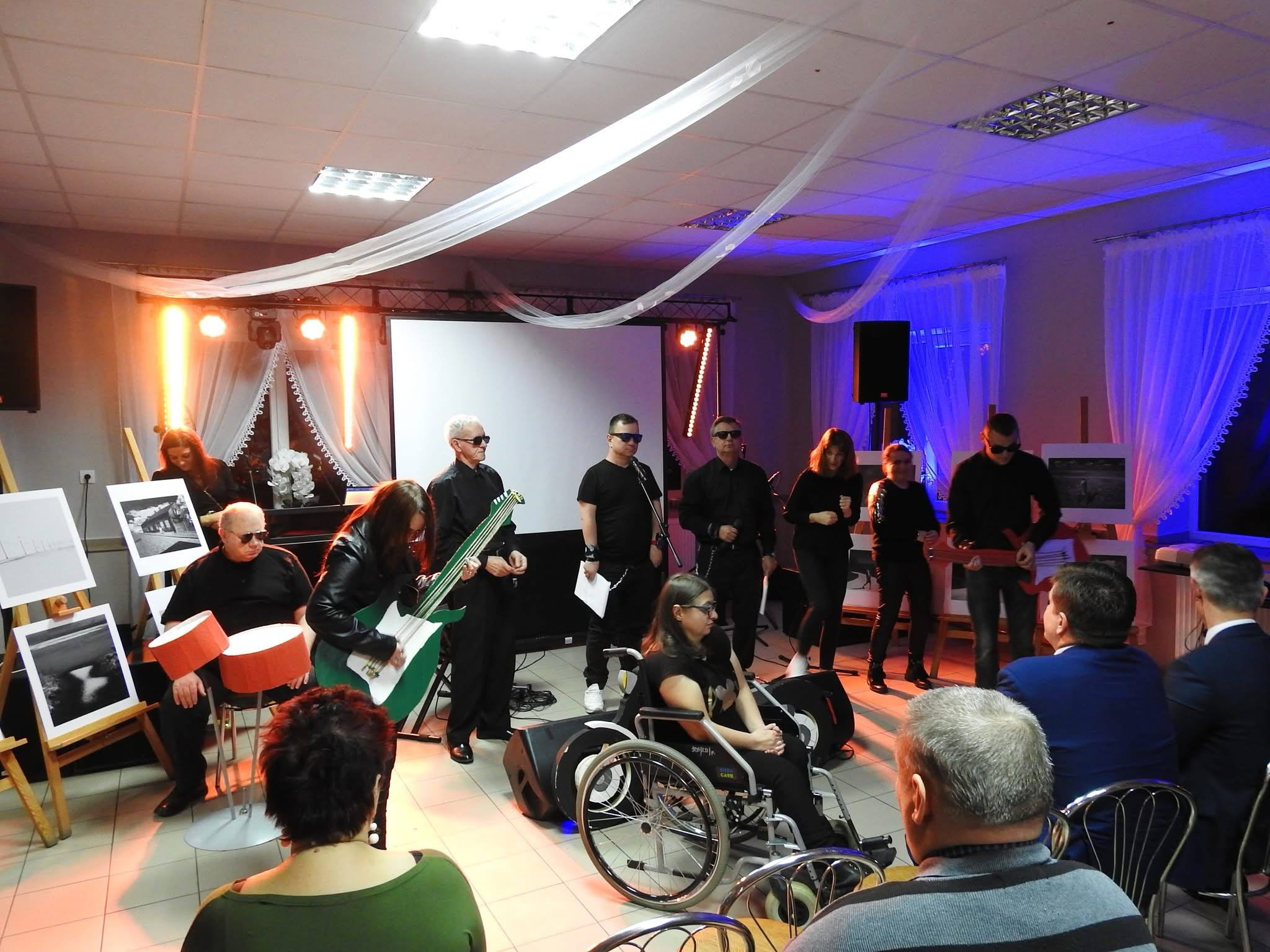 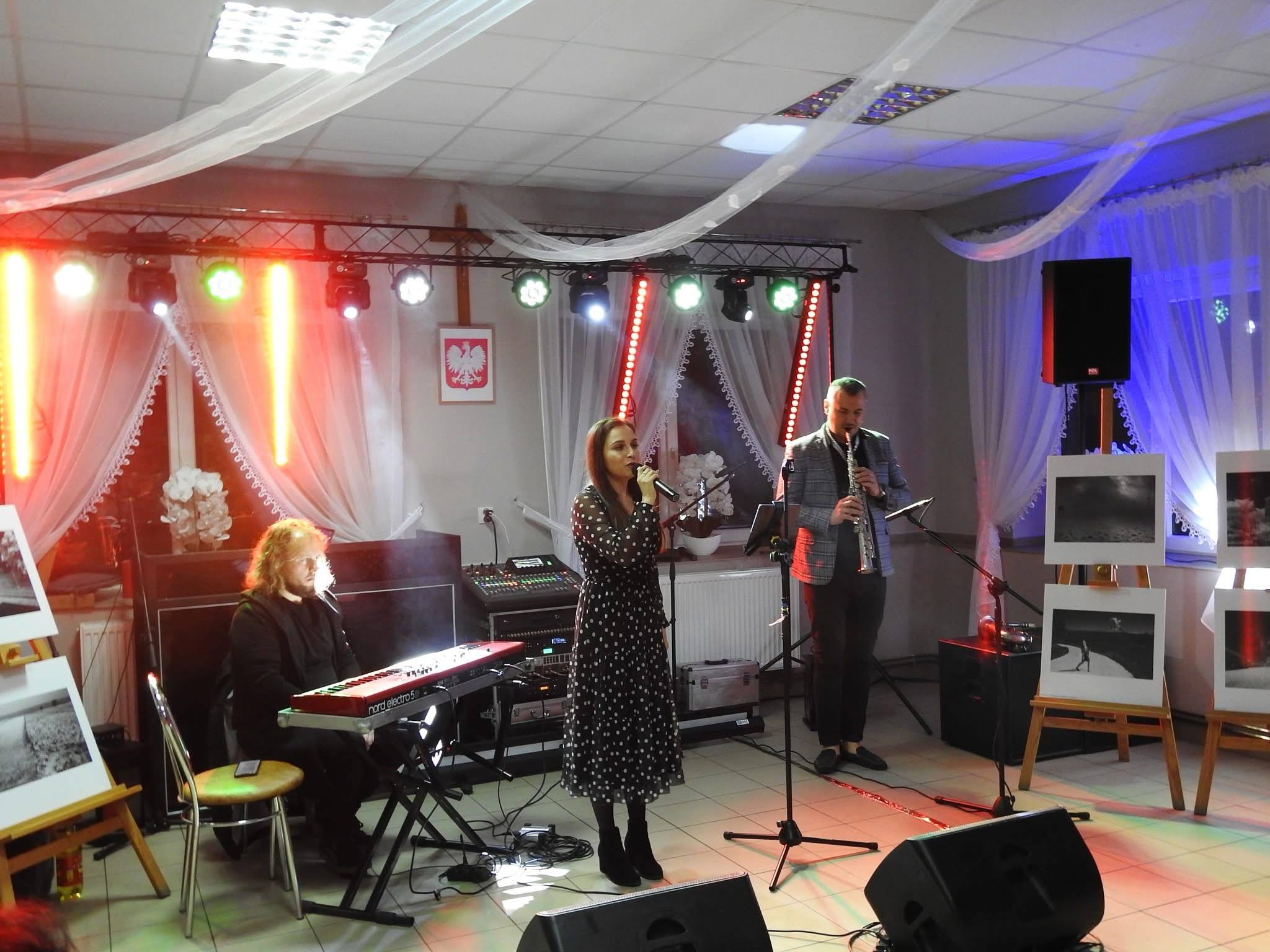 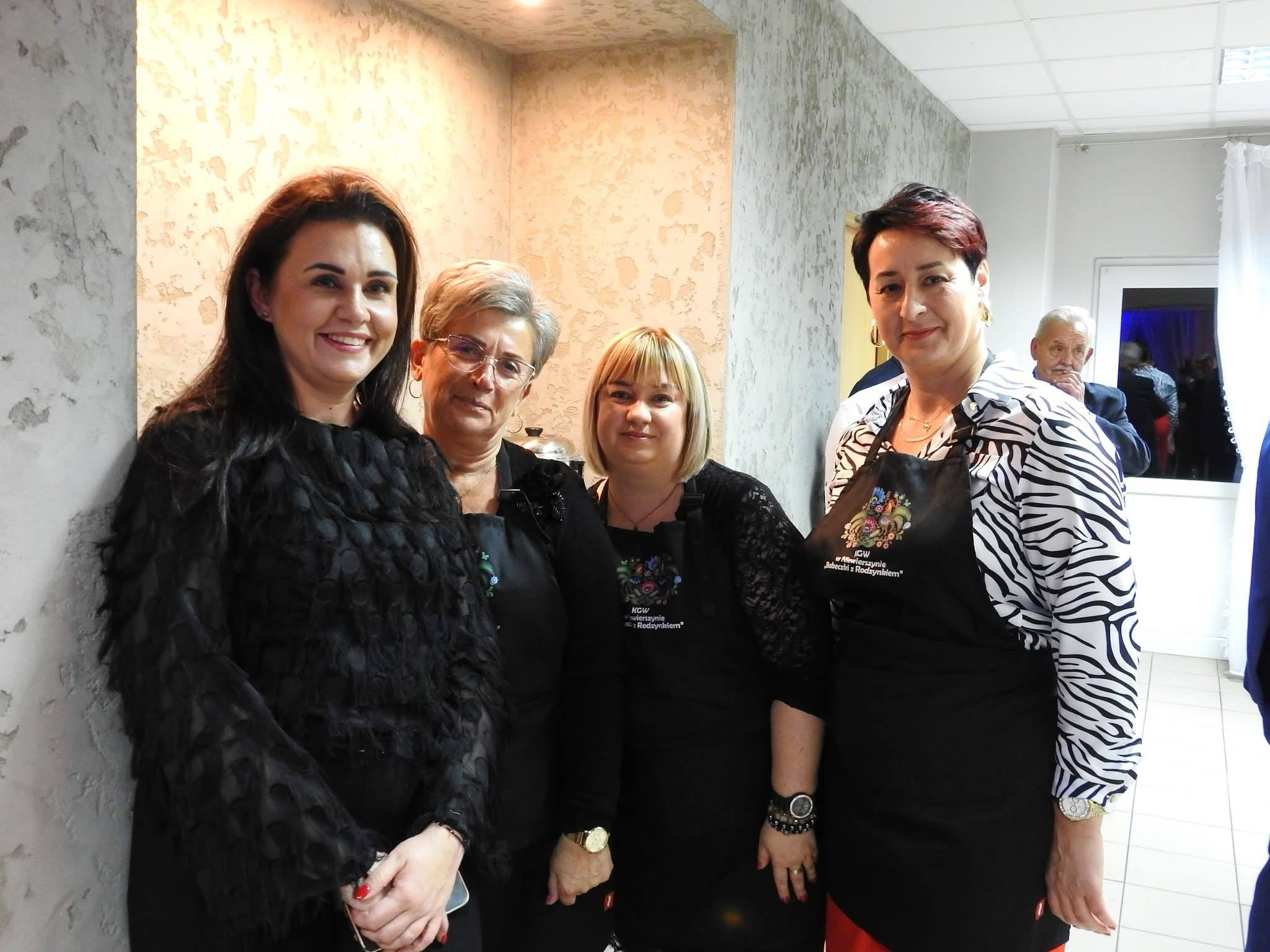 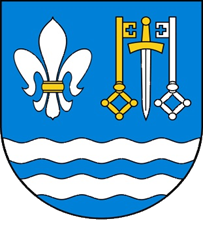 Przedświąteczne warsztaty w gminie Aleksandrów
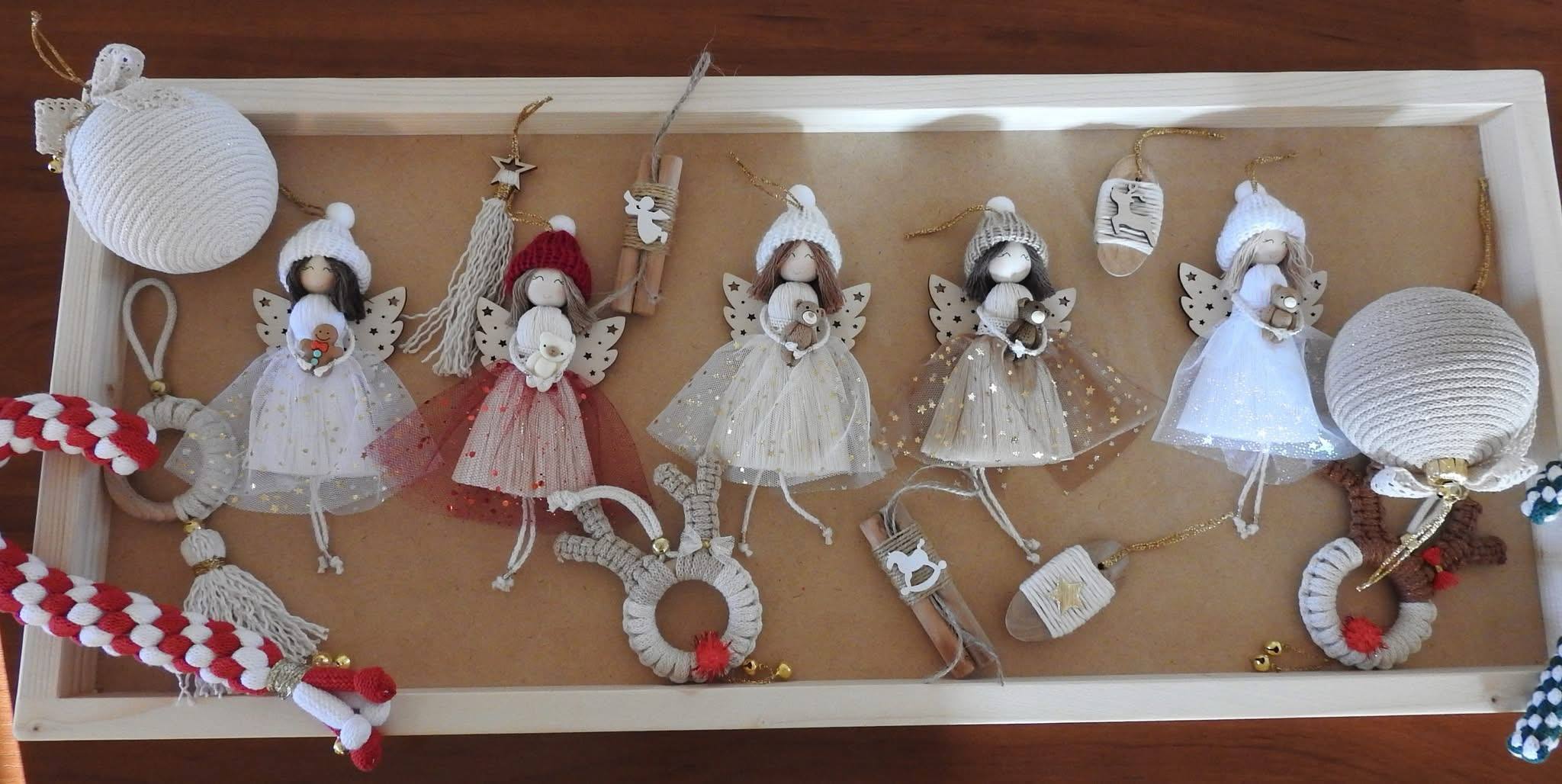 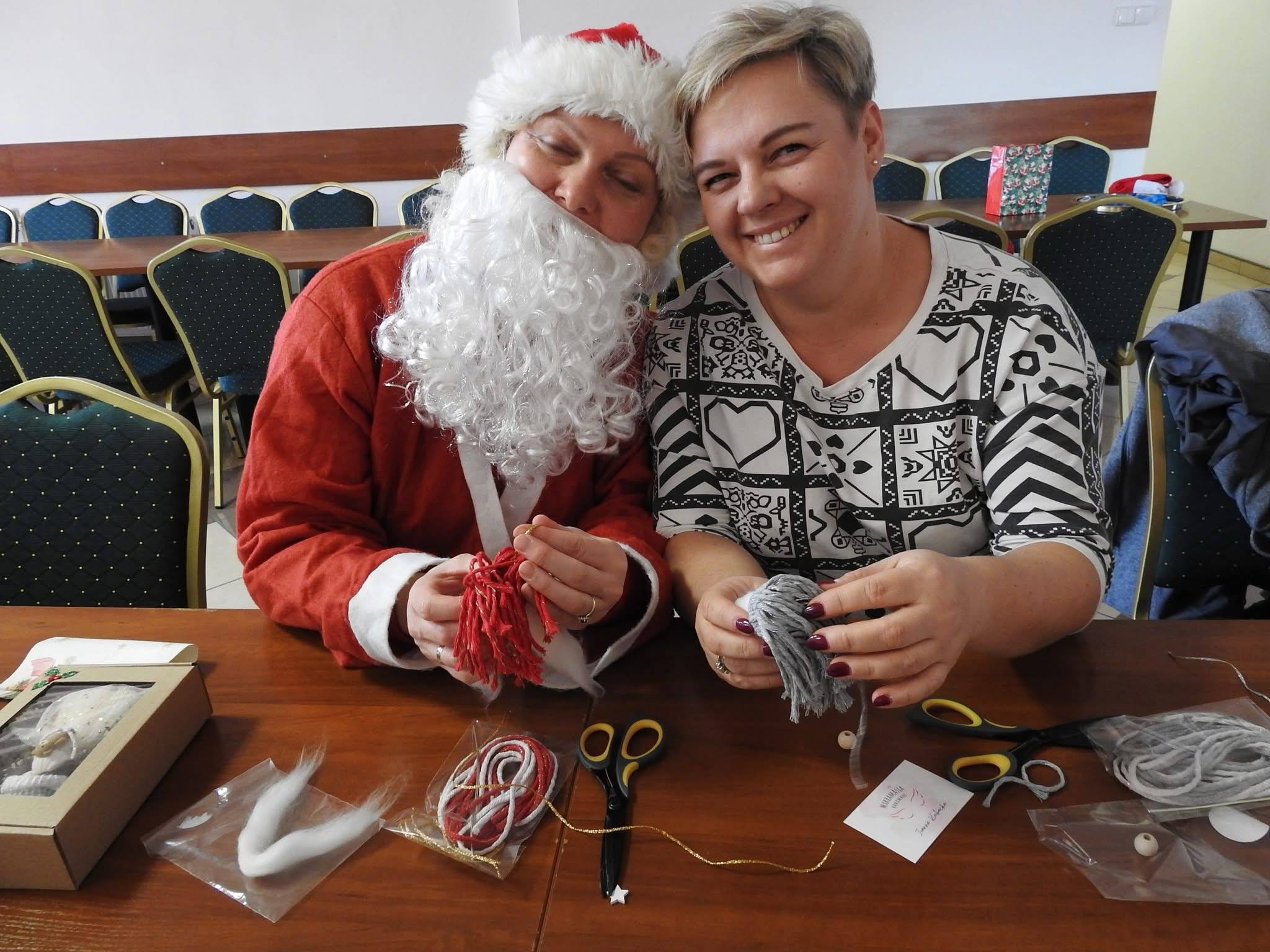 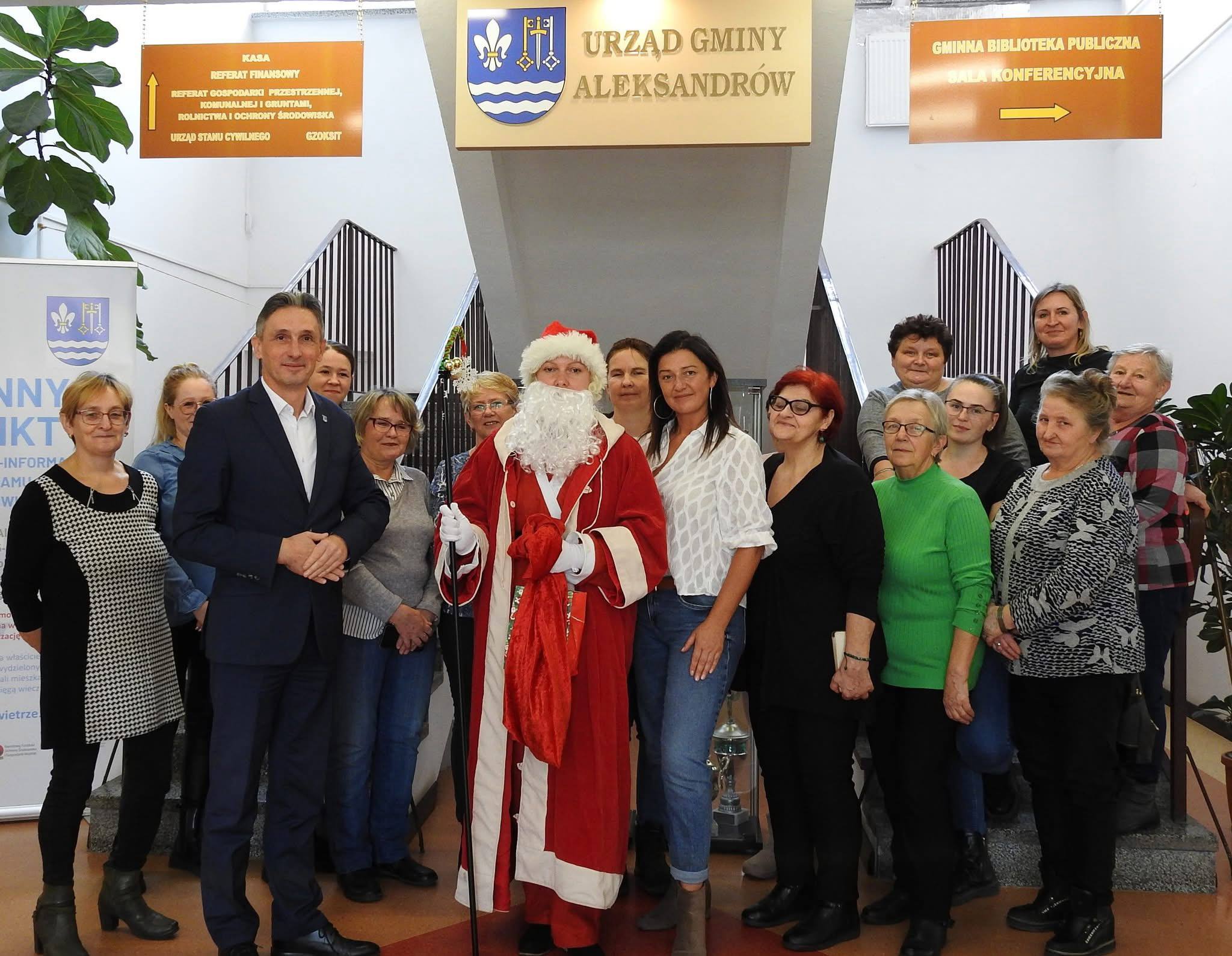 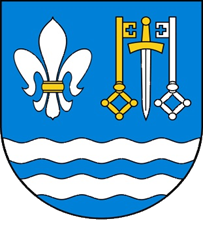 Wigilijne Spotkanie Opłatkowe
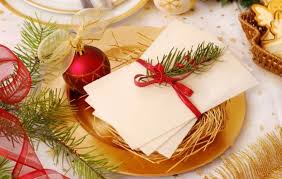 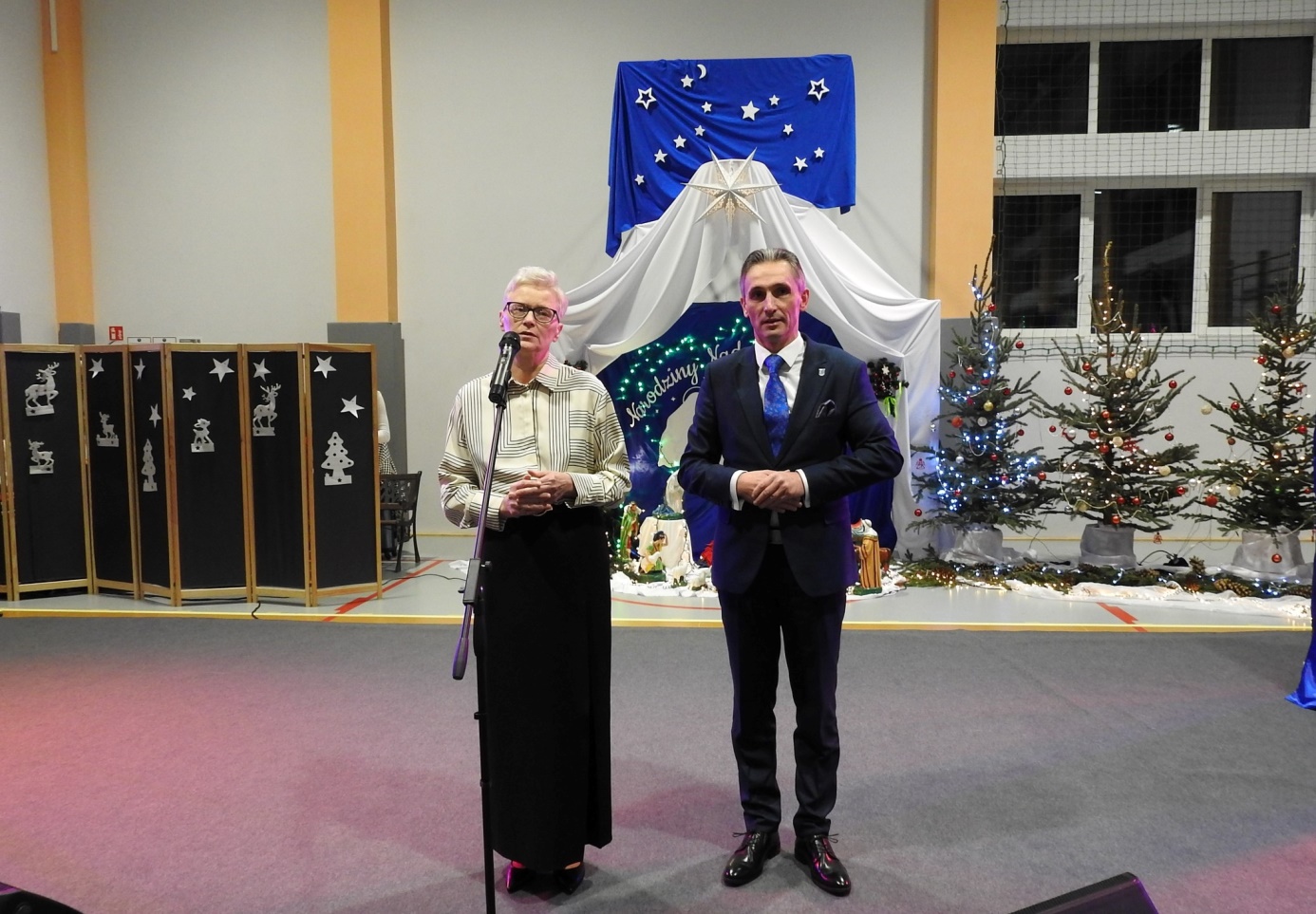 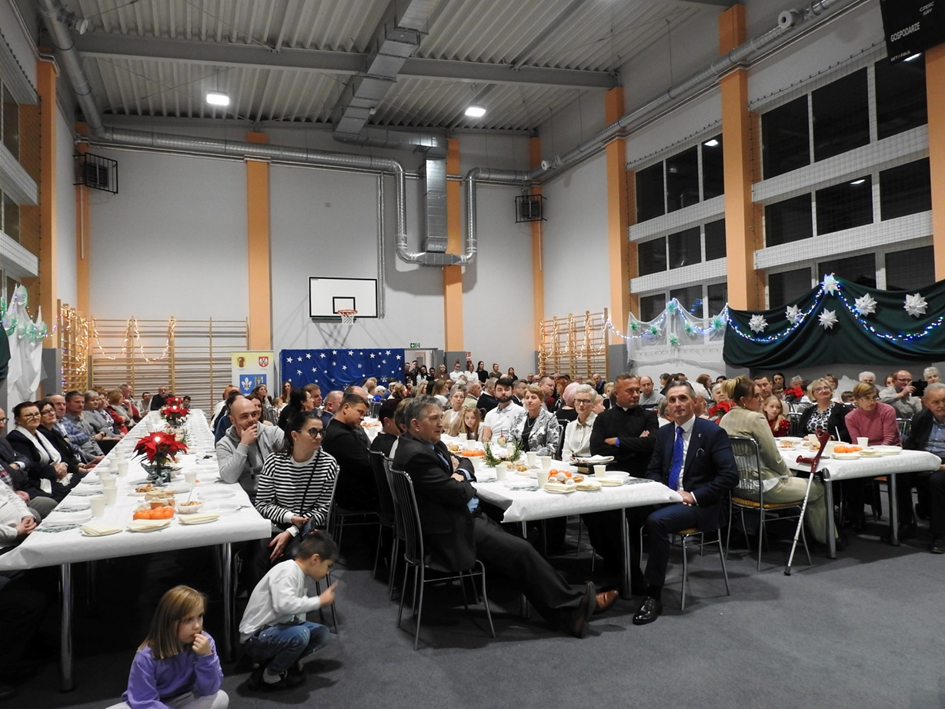 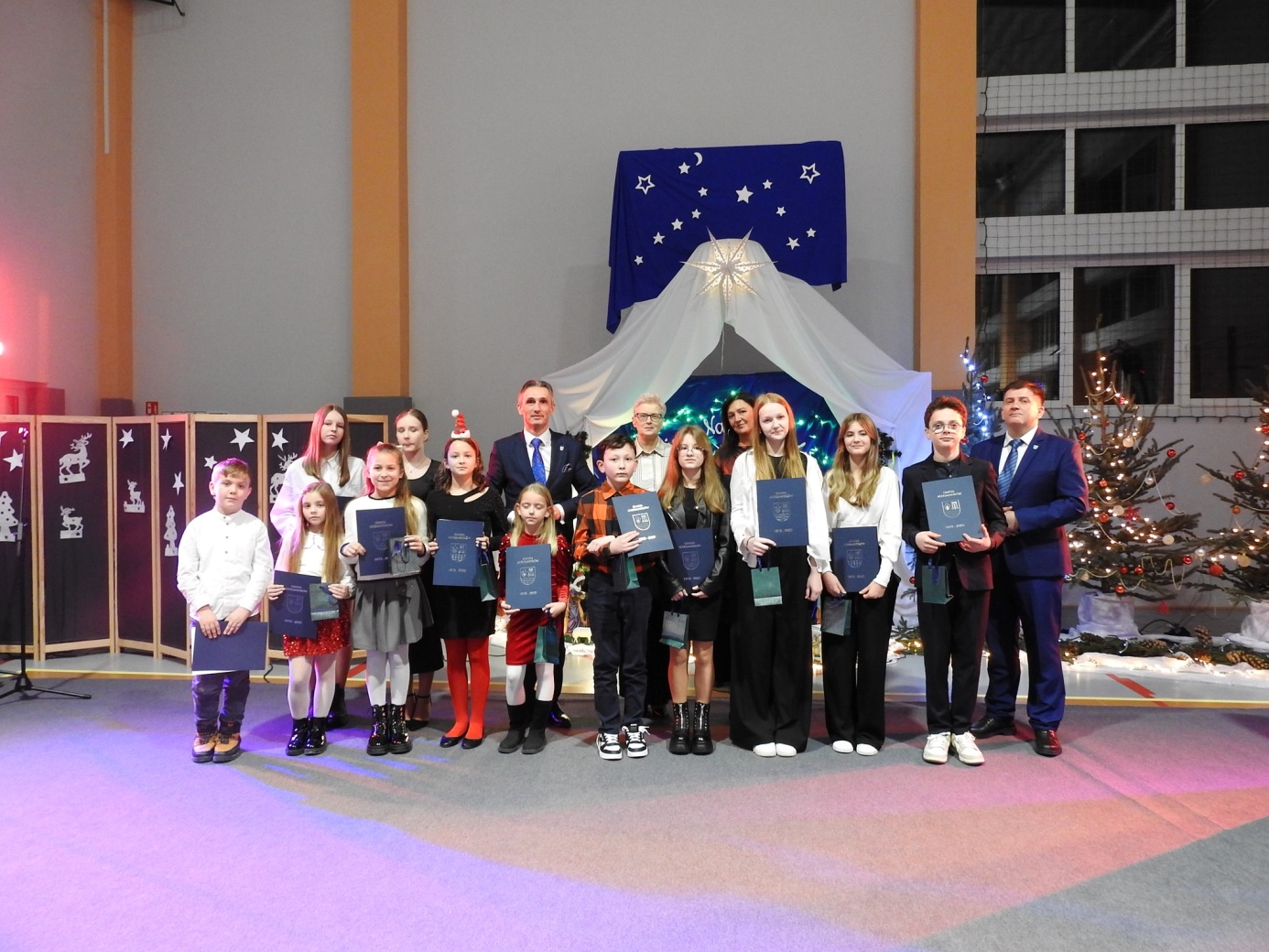 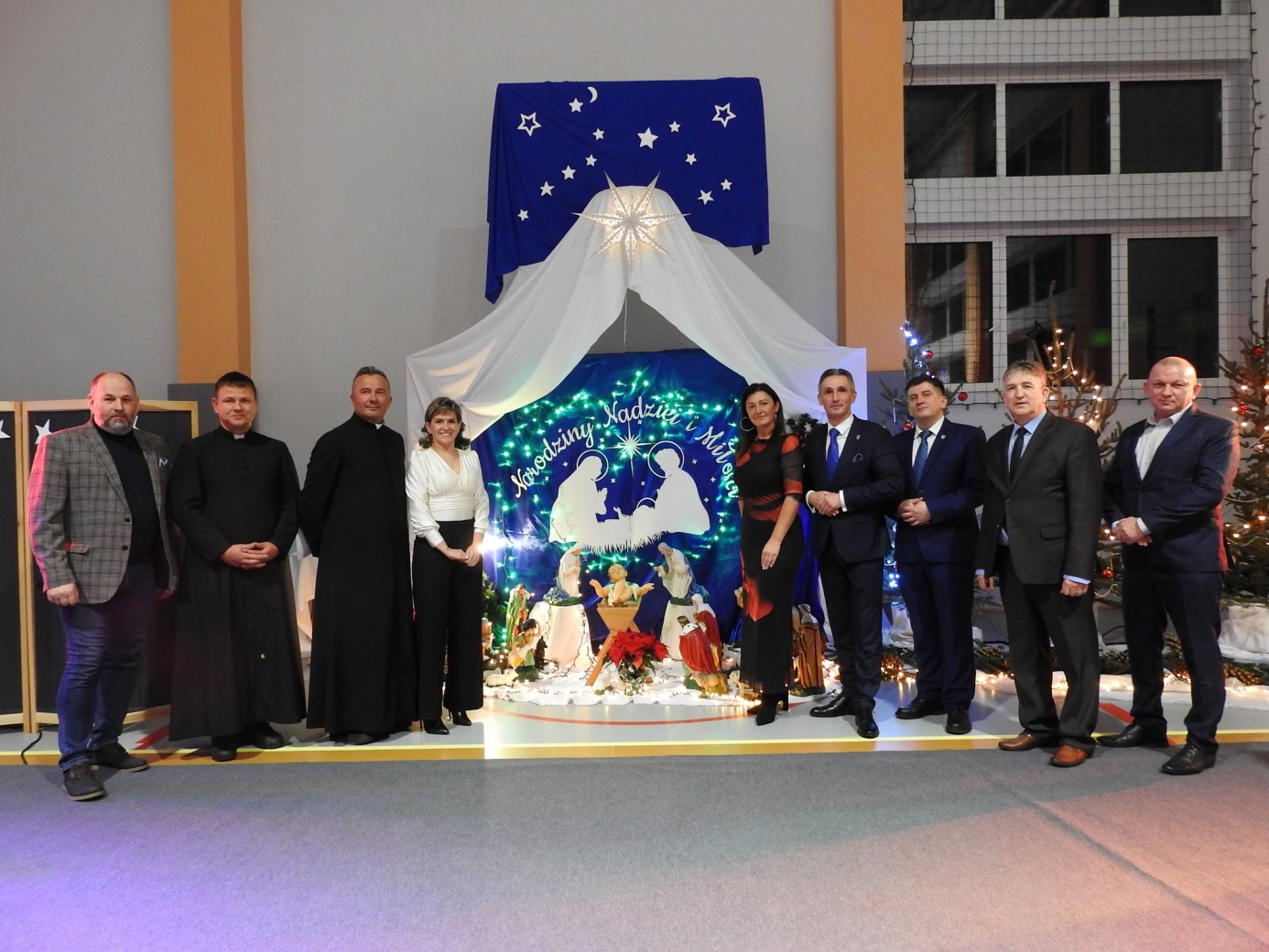 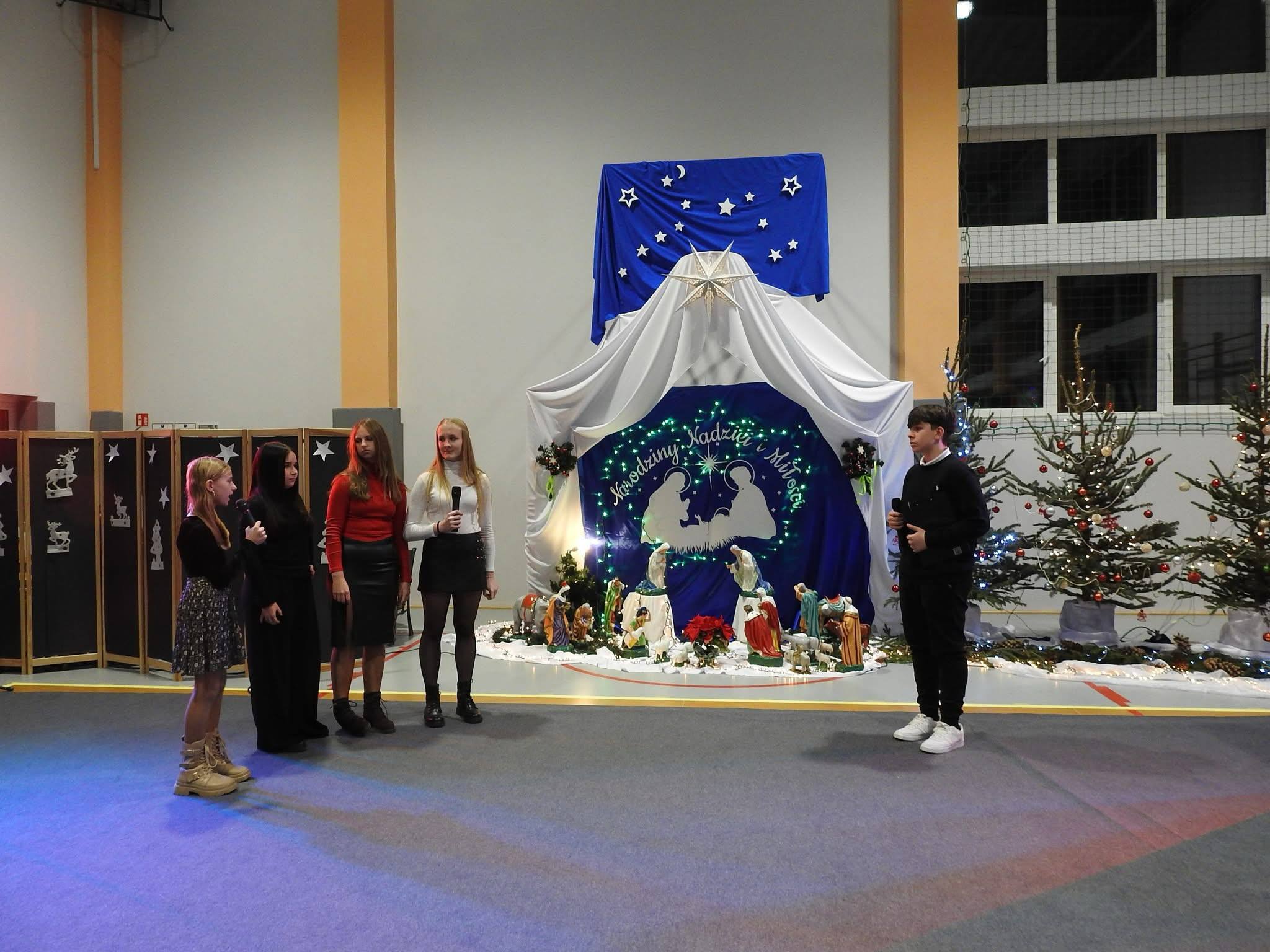 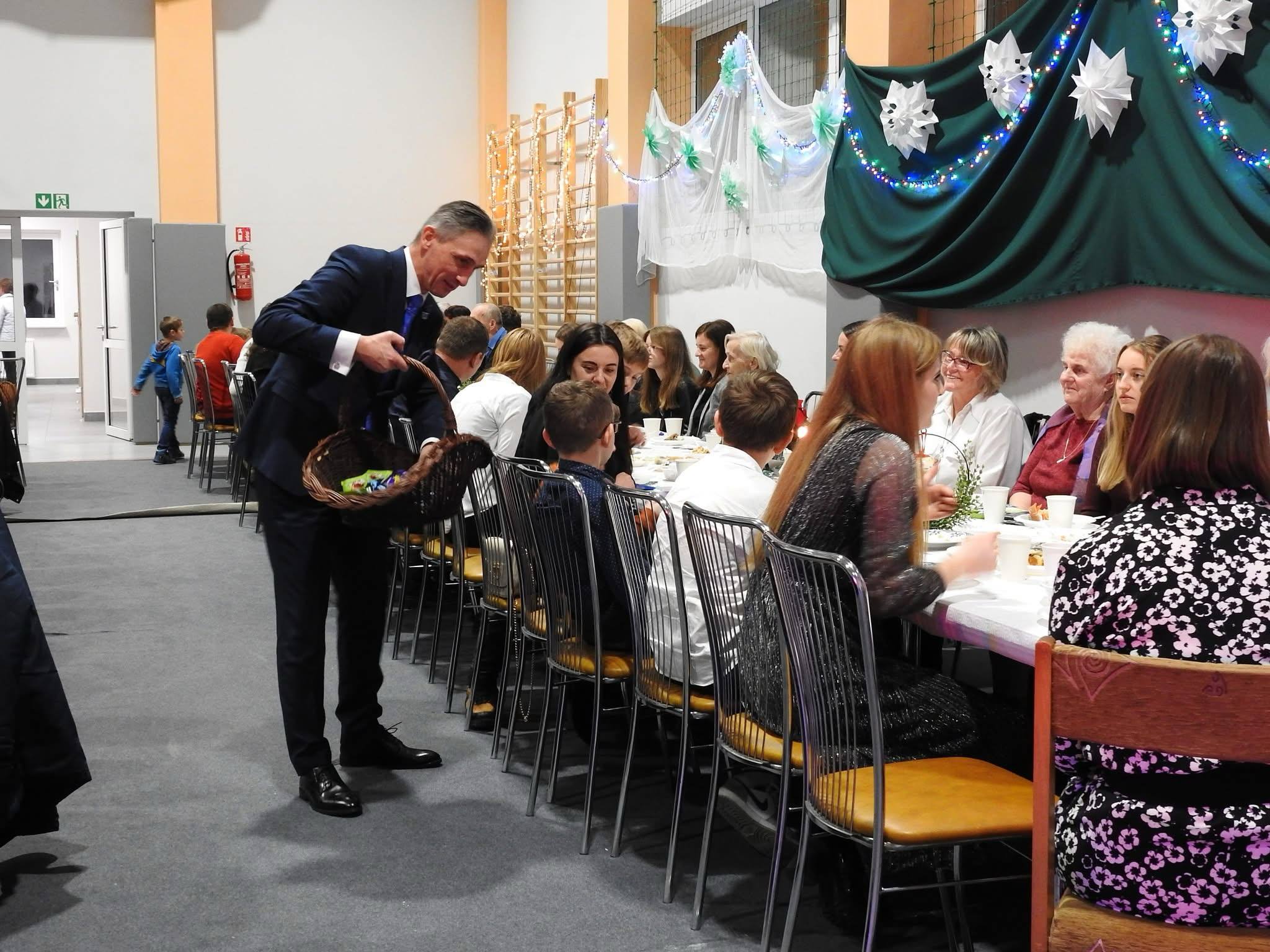 DZIĘKUJĘ                ZA UWAGĘ !
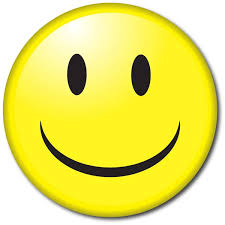